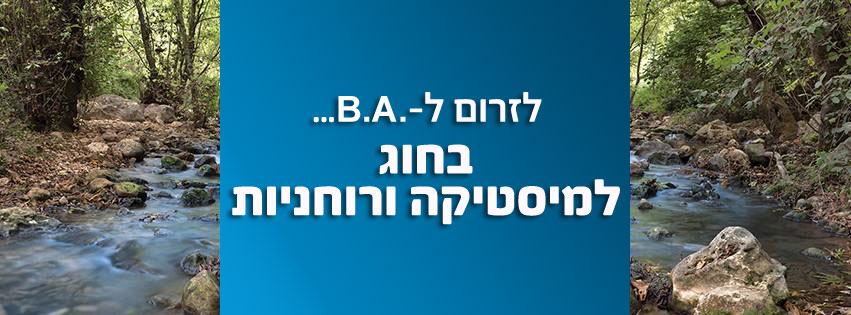 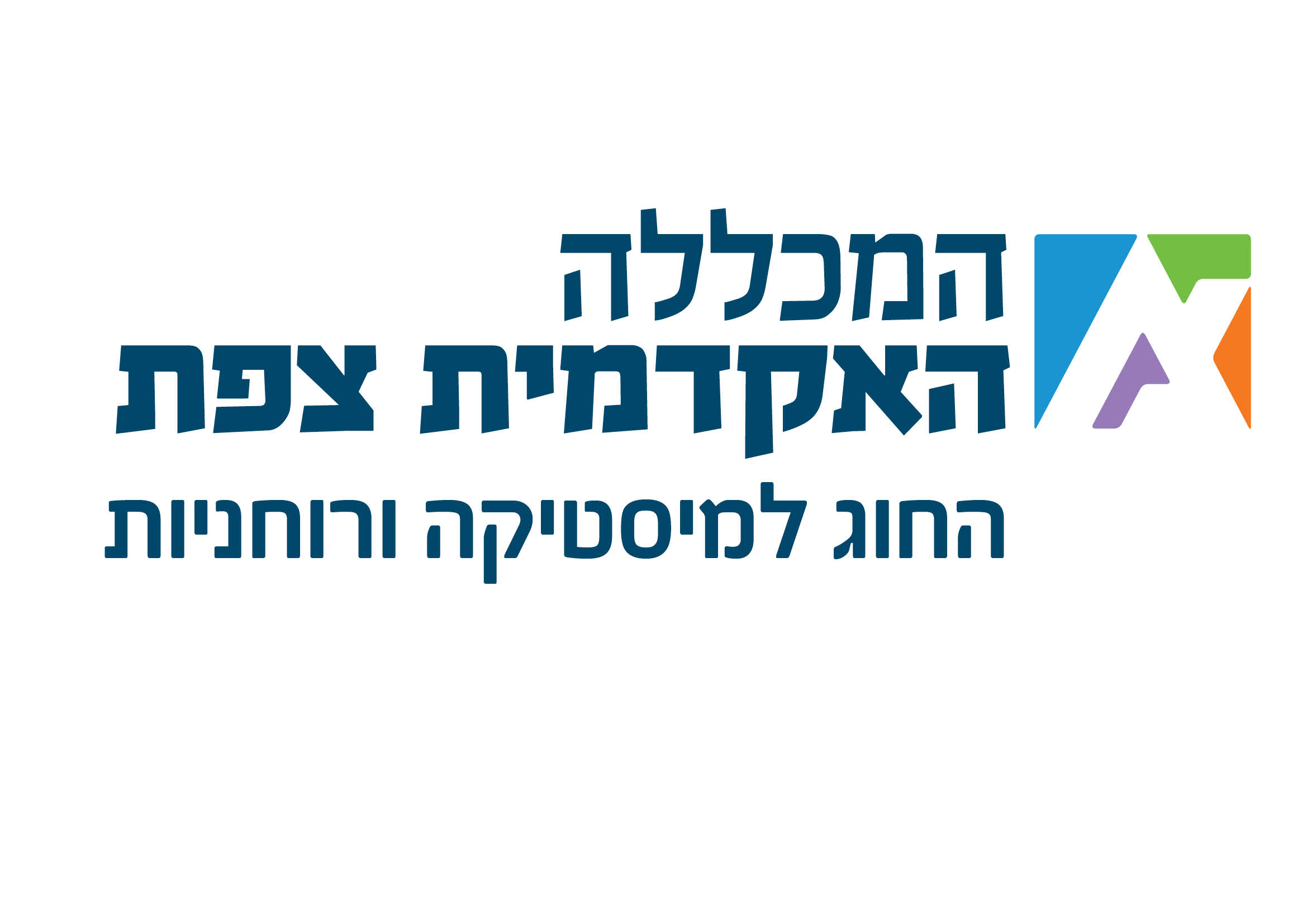 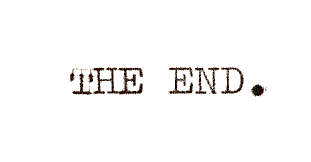 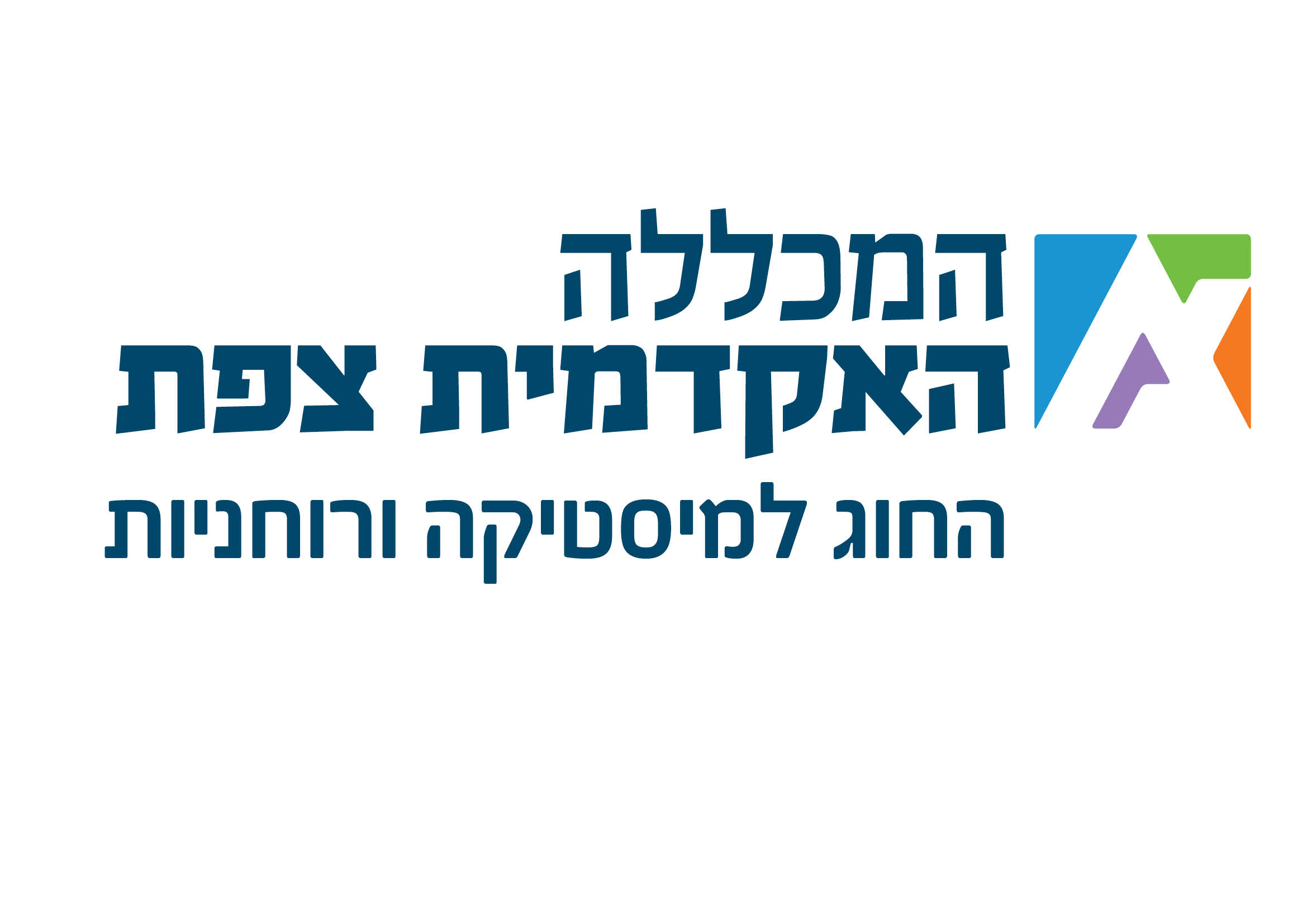 ברכות
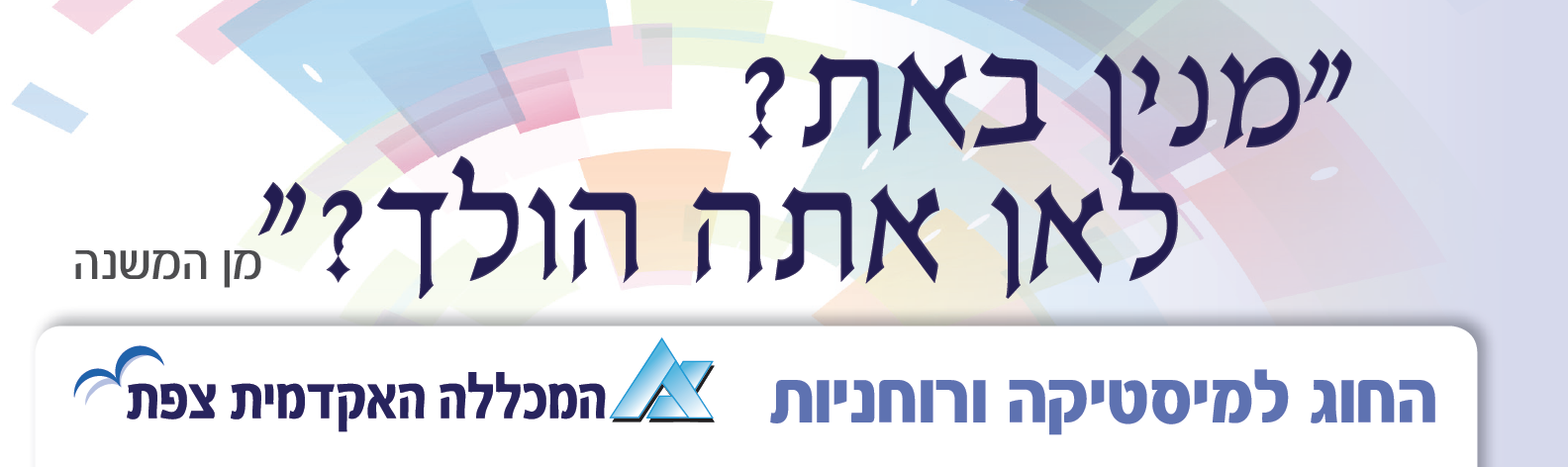 מלכויות
זכרונות
שופרות
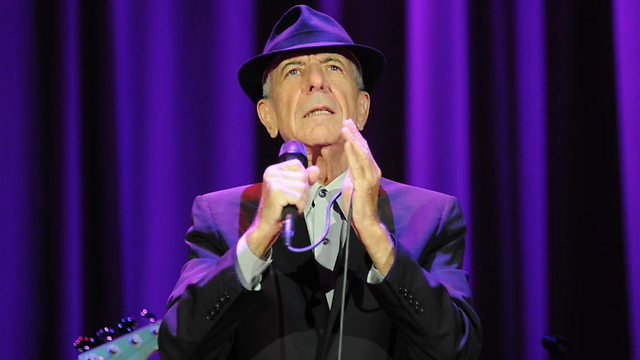 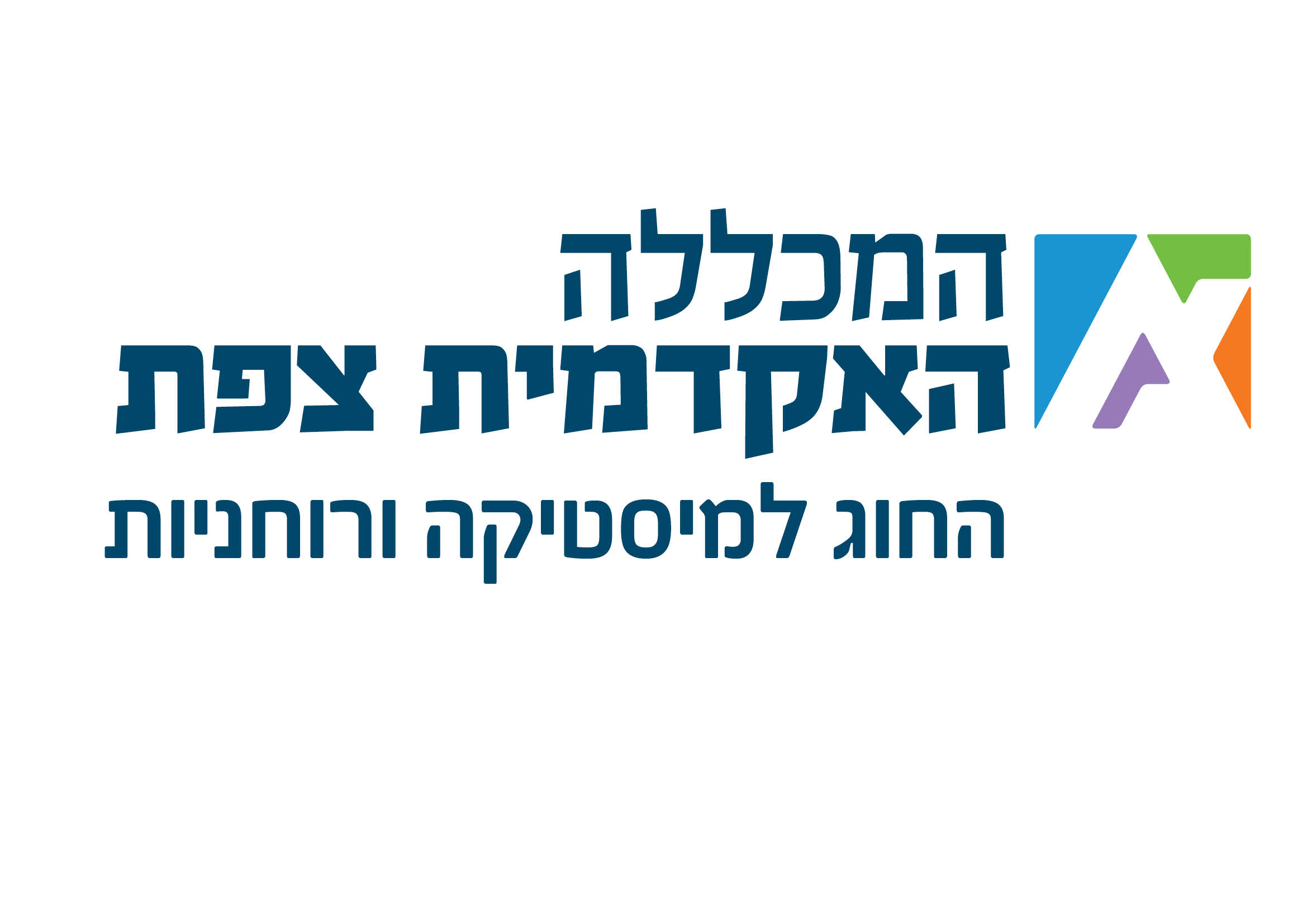 I've heard there was a secret chord 
That David played, and it pleased the Lord

It's a cold and it's a very broken Hallelujah

I'll stand right here before the Lord of song, 
with nothing on my tongue but Hallelujah
ברכות
Hallelujah  –  Leonard Cohen
מלכויות
זכרונות
שופרות
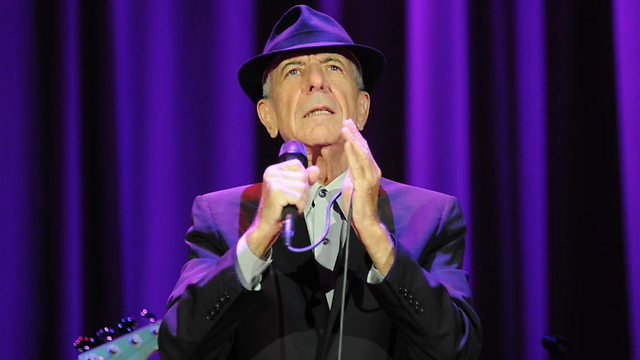 Well people I've been here beforeI know this room and I've walked this floorYou see I used to live alone before I knew yaAnd I've seen your flag on the marble archBut listen love, love is not some kind of victory march, noIt's a cold and it's a broken Hallelujah
Hallelujah…

There was a time you let me knowWhat's really going on belowBut now you never show it to me, do you?And I remember when I moved in youAnd the holy dove she was moving tooAnd every single breath we drew was Hallelujah
Hallelujah…

Now I've done my best, I know it wasn't muchI couldn't feel, so I tried to touchI've told the truth, I didn’t come here to London just to fool youAnd even though it all went wrongI'll stand right here before the Lord of songWith nothing, nothing on my tongue but Hallelujah
Hallelujah…
Hallelujah…
Now I've heard there was a secret chordThat David played, and it pleased the LordBut you dont really care for music, do you?It goes like this, the fourth, the fifthThe minor falls, the major liftsThe baffled king composing Hallelujah
Hallelujah…

Your faith was strong but you needed proofYou saw her bathing on the roofHer beauty and the moonlight overthrew herShe tied you to a kitchen chairShe broke your throne, and she cut your hairAnd from your lips she drew the Hallelujah
Hallelujah…

Well, maybe there's a God aboveAs for me all I've ever learned from loveIs how to shoot somebody who outdrew youBut it's not a crime that you're hear tonightIt's not some pilgrim who claims to have seen the LightNo, it's a cold and it's a very broken Hallelujah
Hallelujah…
Hallelujah…
Hallelujah  –  Leonard Cohen
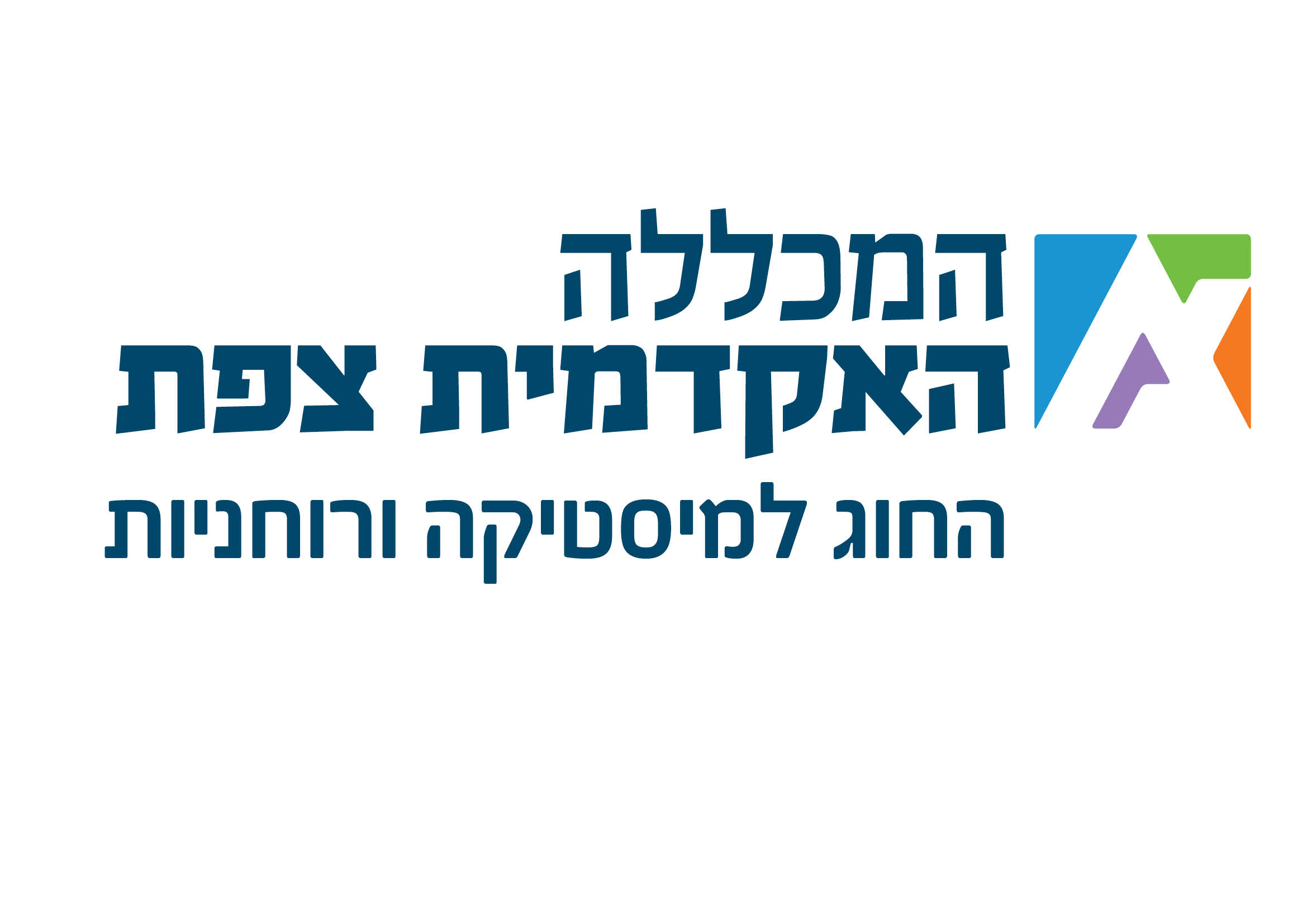 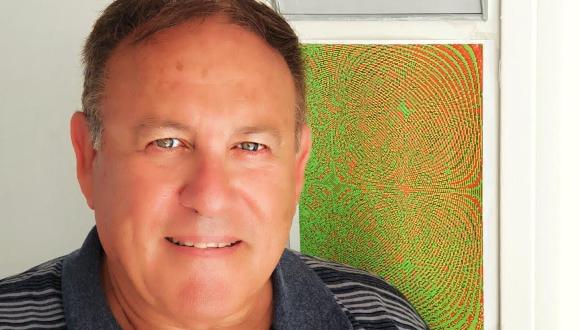 ברכות
מלכויות
זכרונות
פרופ' עודד מימון
(חבר הסגל האקדמי בחוג)
שופרות
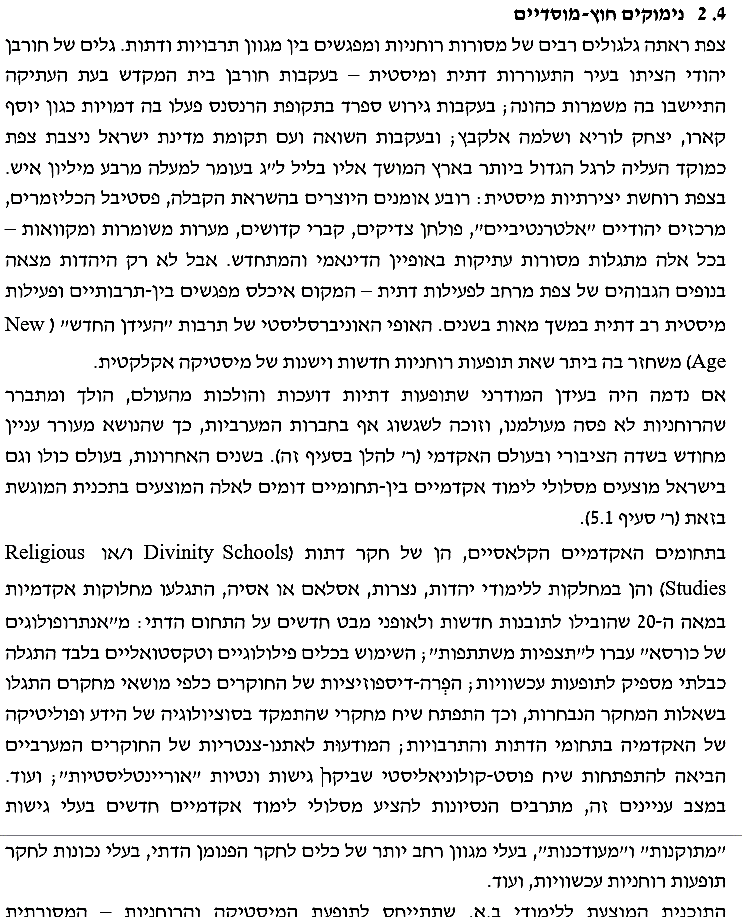 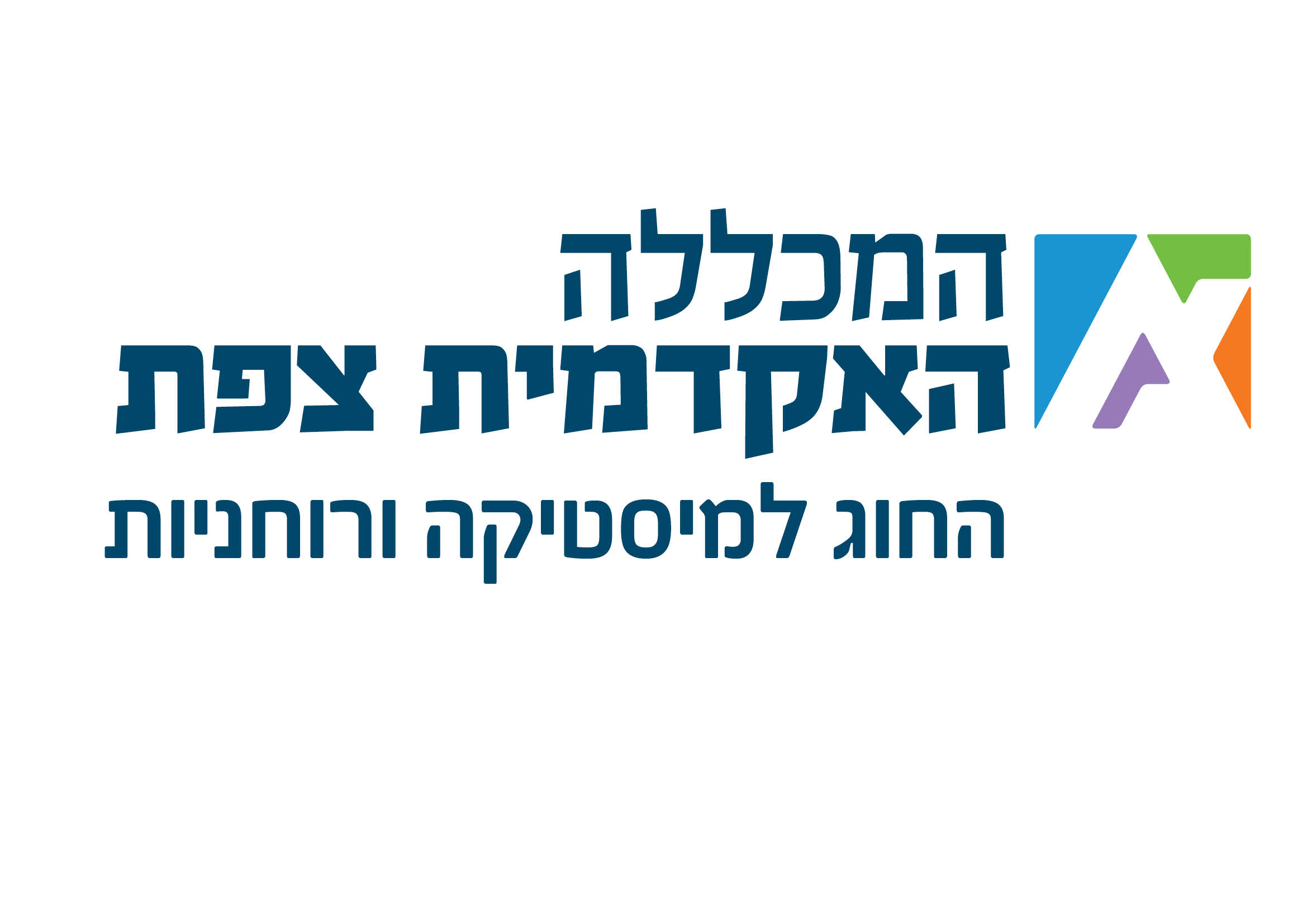 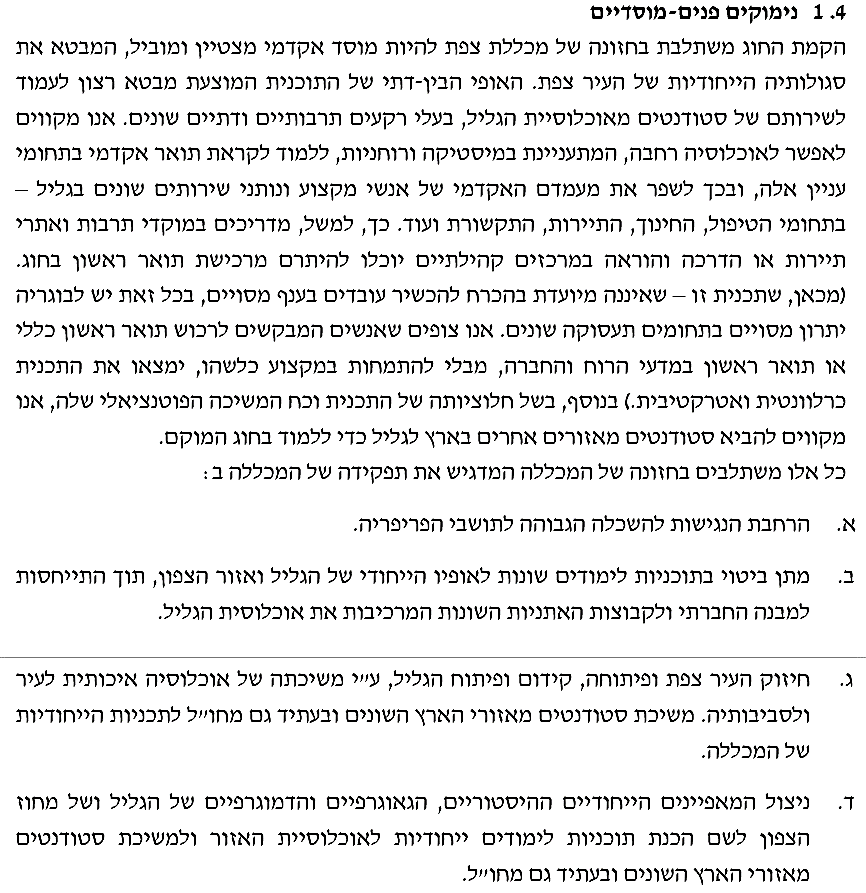 ברכות
מלכויות
זכרונות
שופרות
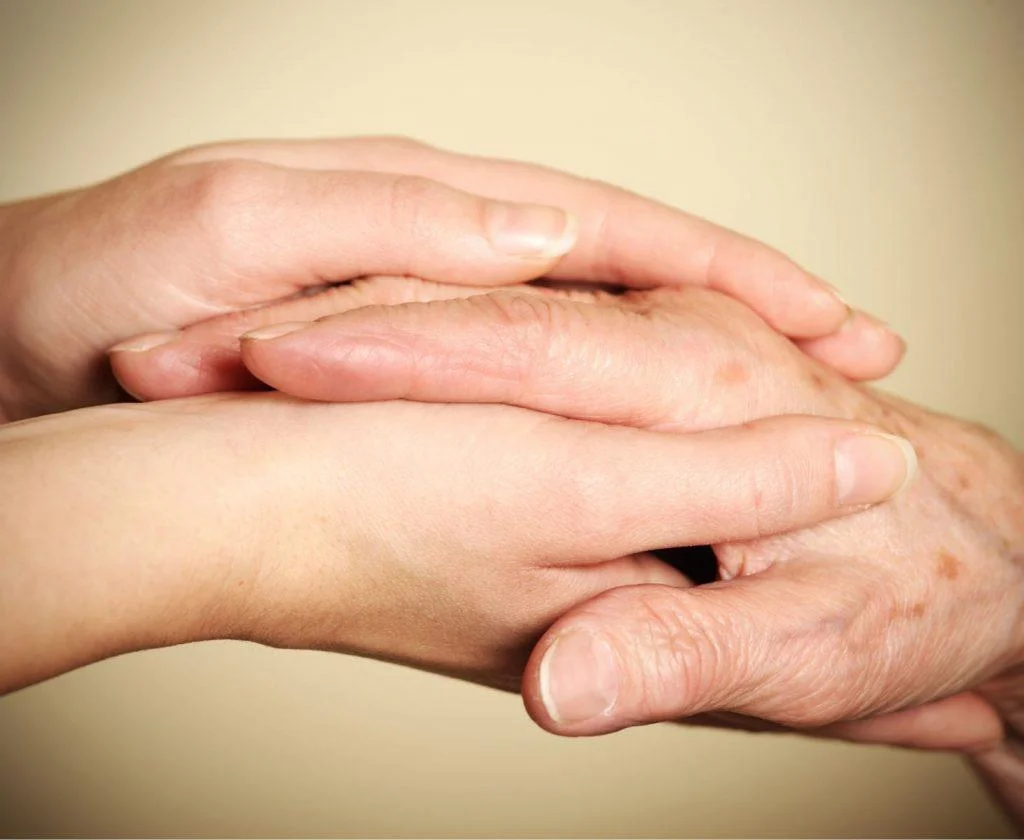 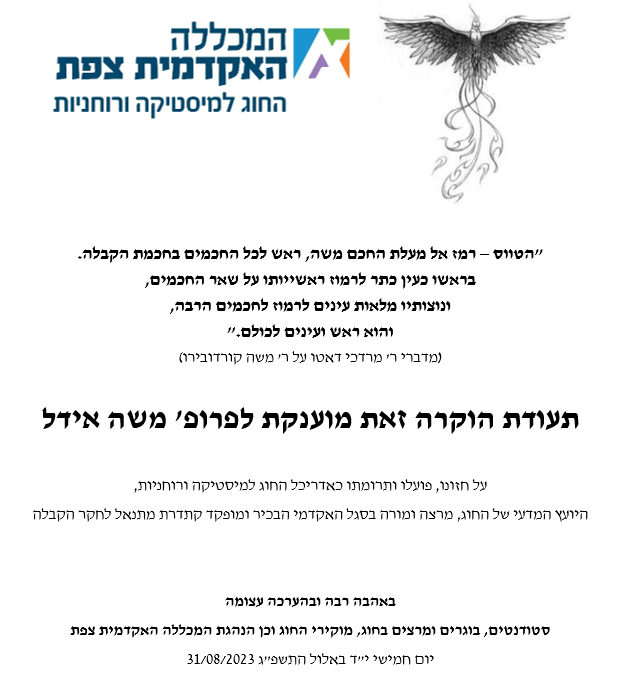 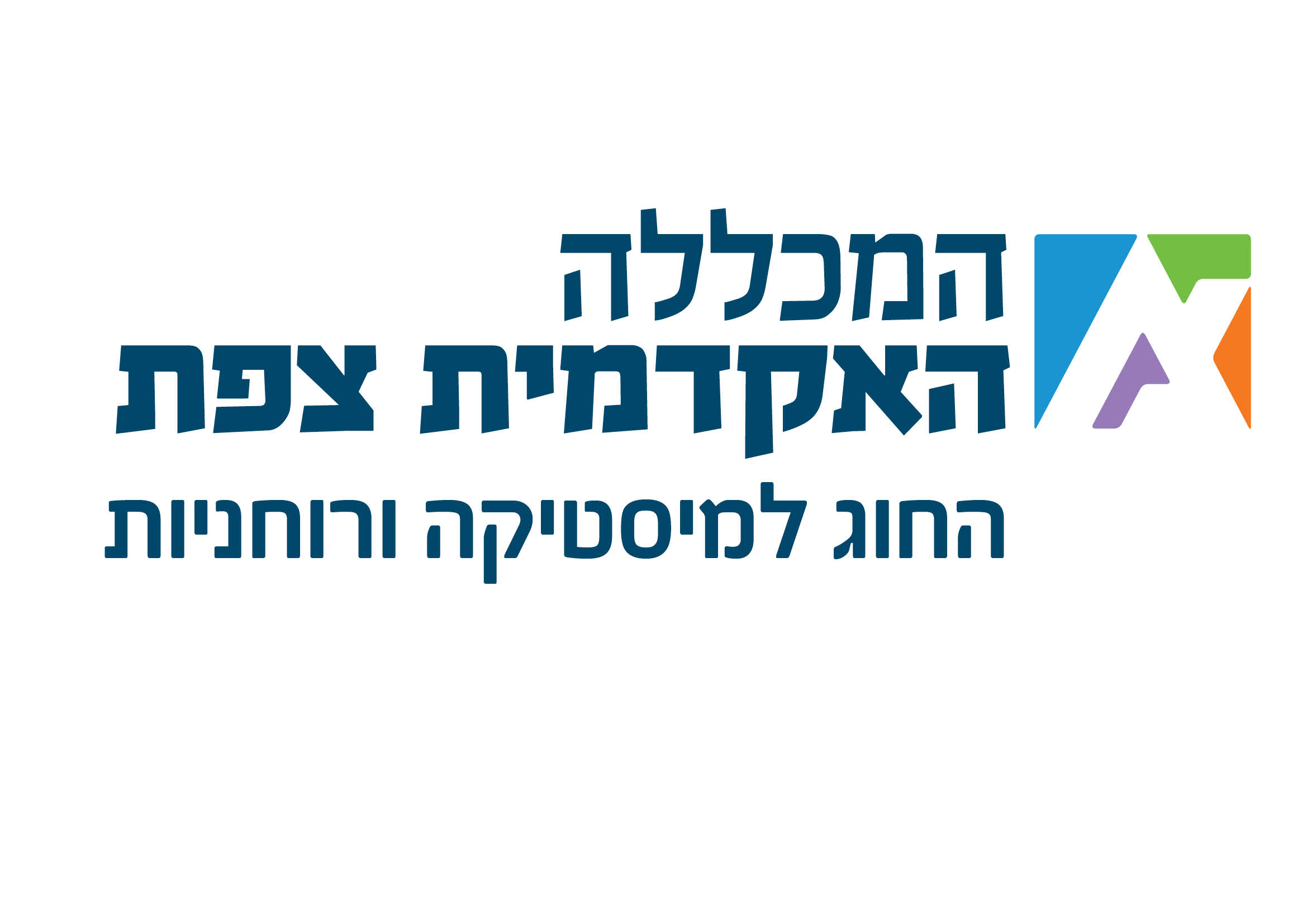 ברכות
ברכות
פרופ' אהרן קלרמן, נשיא המכללה האקדמית צפת
מלכויות
פרופ' מוחמד וותד, מ"מ סנל"א
זכרונות
פרופ' רונית מרוז, חברת הסגל האקדמי של החוג
שופרות
פרופ' איתמר תיאודור, ראש החוג
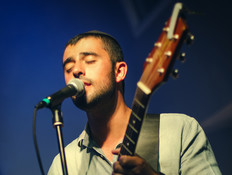 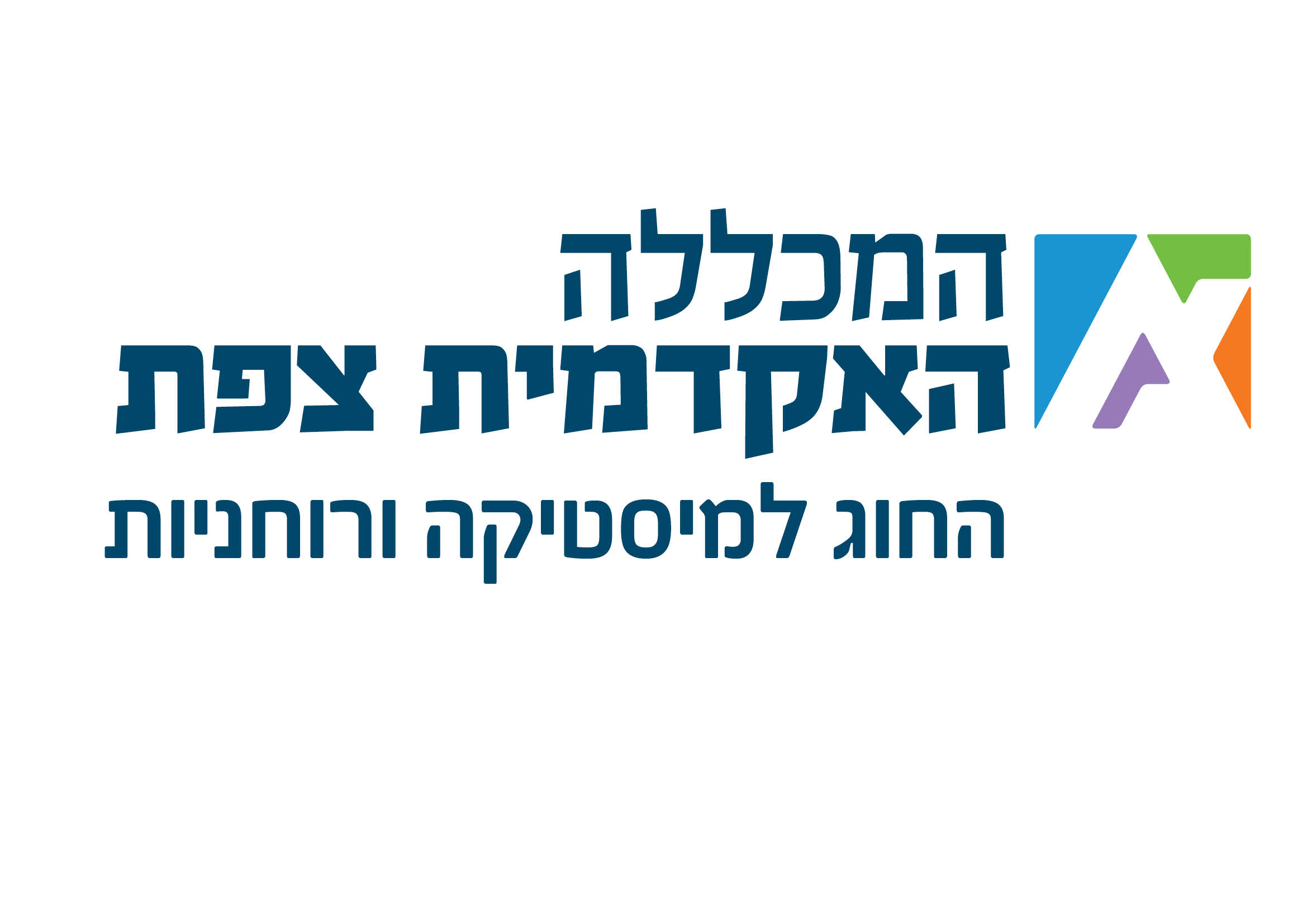 תוכו רצוף אהבה
(ישי ריבו)
עתיד הוא לתת פאר תחת אפרשמן ששון תחת אבלמעטה תהילה 
תחת רוח כהה
ברכות
מלכויות
תוכו רצוף אהבהביתו צפוף לרווחהממציא לנו מחילה
לא רק בשעת הנעילהלך דומיה תהילה
זכרונות
שופרות
חושך שבטו, מבלי לחשך את אהבתומושיט את שרביטו לכל הפושט ידועין לא מעלים מעל צאן מרעיתוגם כשאנו שברי כלים, עודנו כלי חמדתו

תוכו רצוף אהבה, רצוף אהבהביתו צפוף לרוחה, צפוף לרוחהממציא לנו מחילה, לא רק בשעת הנעילהלך דומיה תהלה

ידיו רב לו, ואין ראשית לראשיתוגם השירה כחול הים, היא רק מקצת שבחולפנים משורת הדין, מנהיג את עולמוומלפני המלאכים דורש בשלום עמו
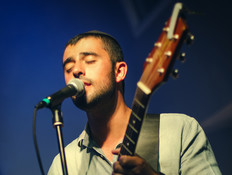 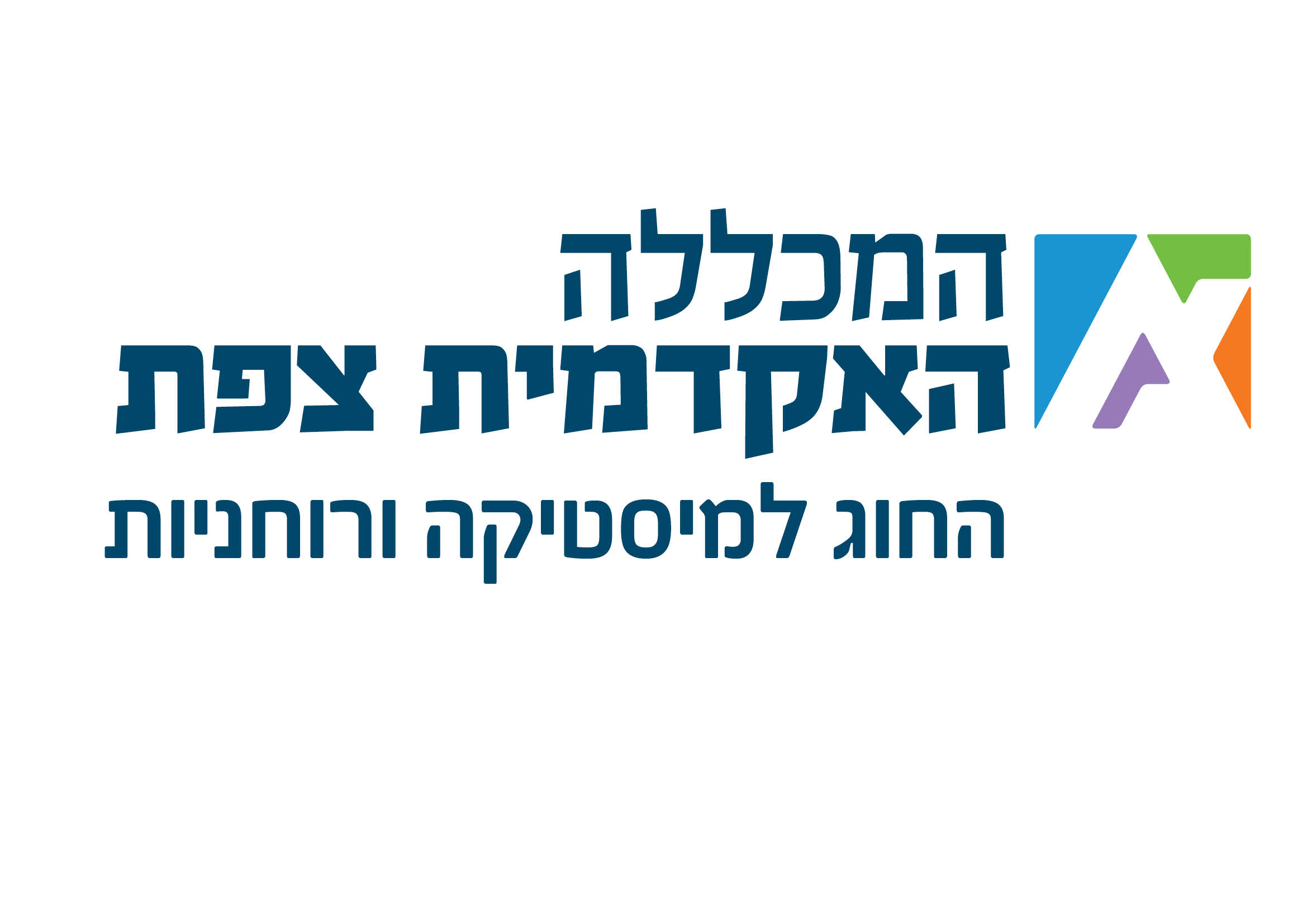 תוכו רצוף אהבה
(ישי ריבו)
תוכו רצוף אהבה, רצוף אהבהביתו צפוף לרוחה, צפוף לרוחהממציא לנו מחילה, לא רק בשעת הנעילהלך דומיה תהלה

עתיד הוא לתת פאר תחת אפרשמן ששון תחת אבלמעטה תהלה תחת רוח כהה
רצוף אהבה
ממציא לנו מחילה, לא רק בשעת הנעילהלך דומיה תהלה
תוכו רצוף אהבה, רצוף אהבהביתו צפוף לרוחה, צפוף לרוחהממציא לנו מחילה, לא רק בשעת הנעילהלך דומיה
ברכות
מלכויות
זכרונות
שופרות
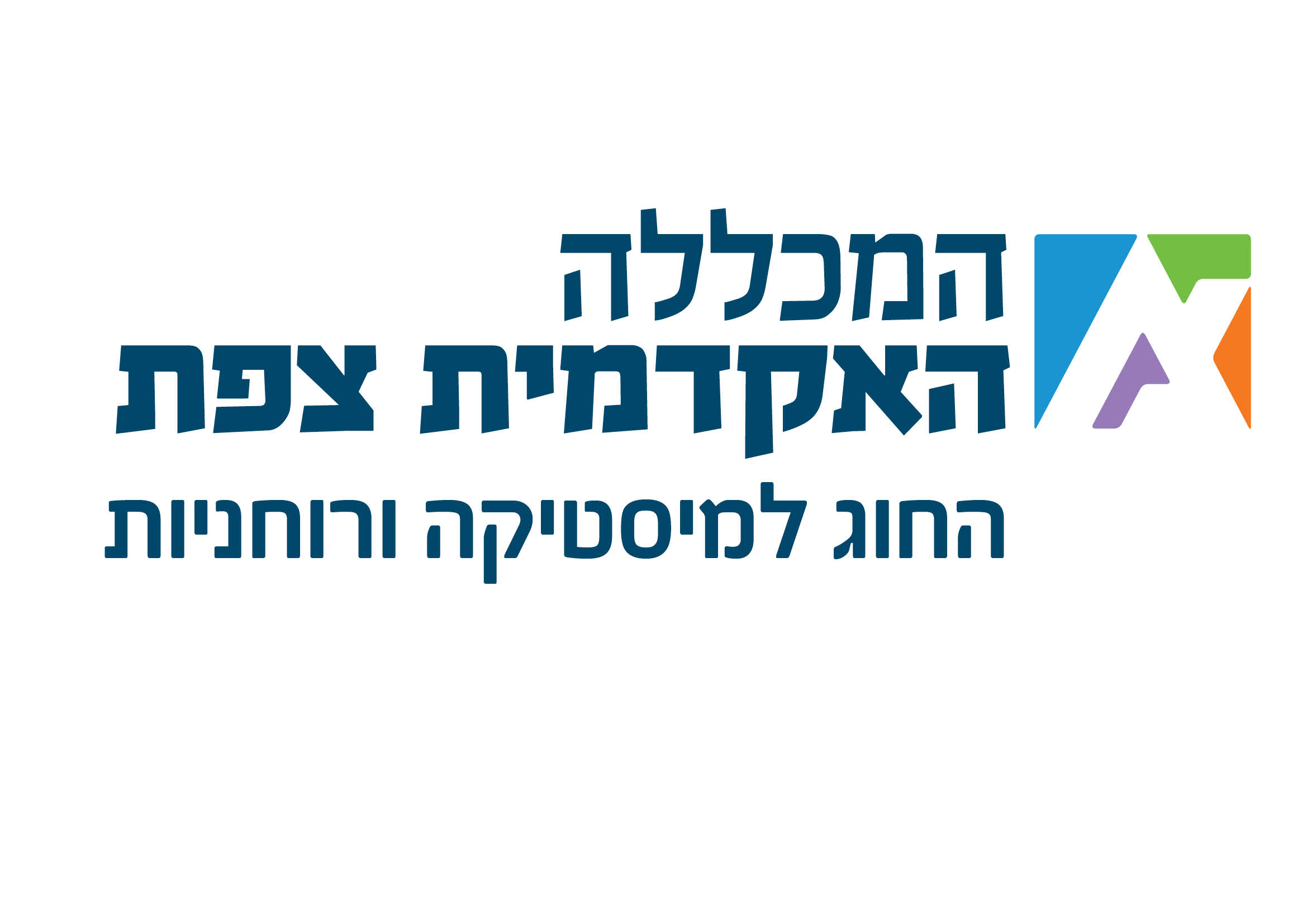 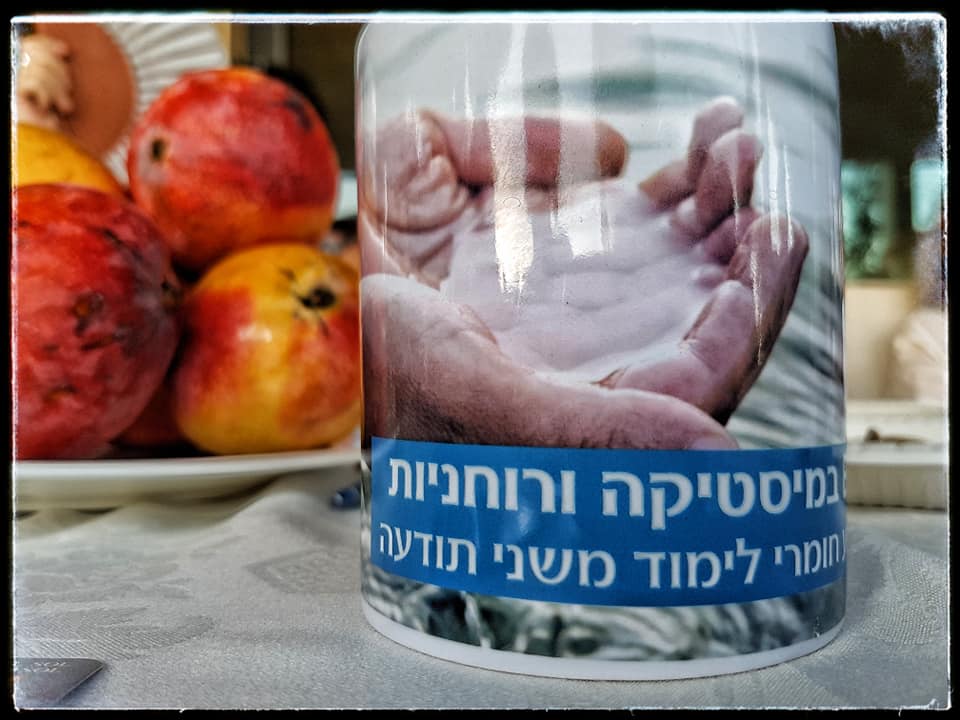 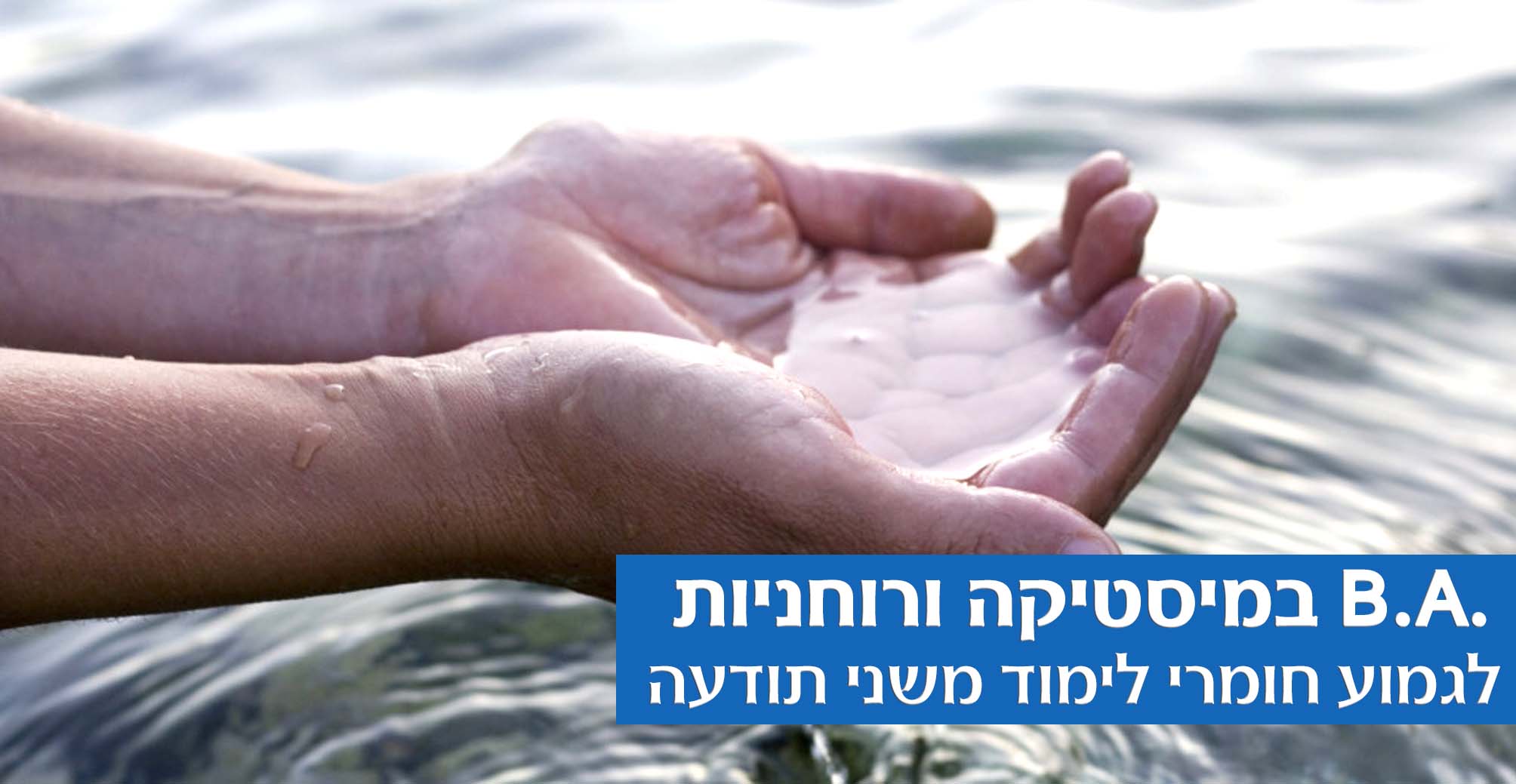 ברכות
מלכויות
זכרונות
שופרות
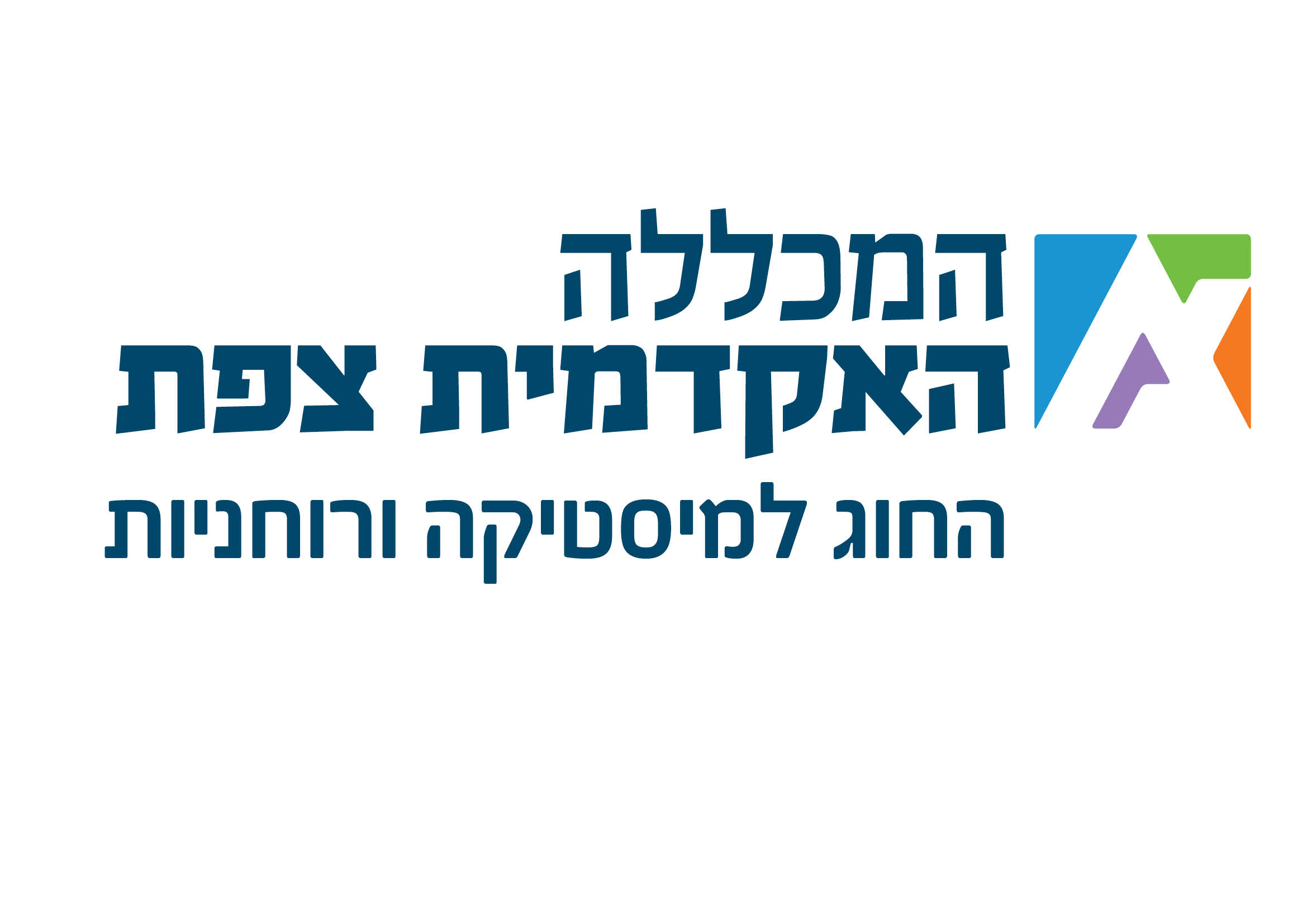 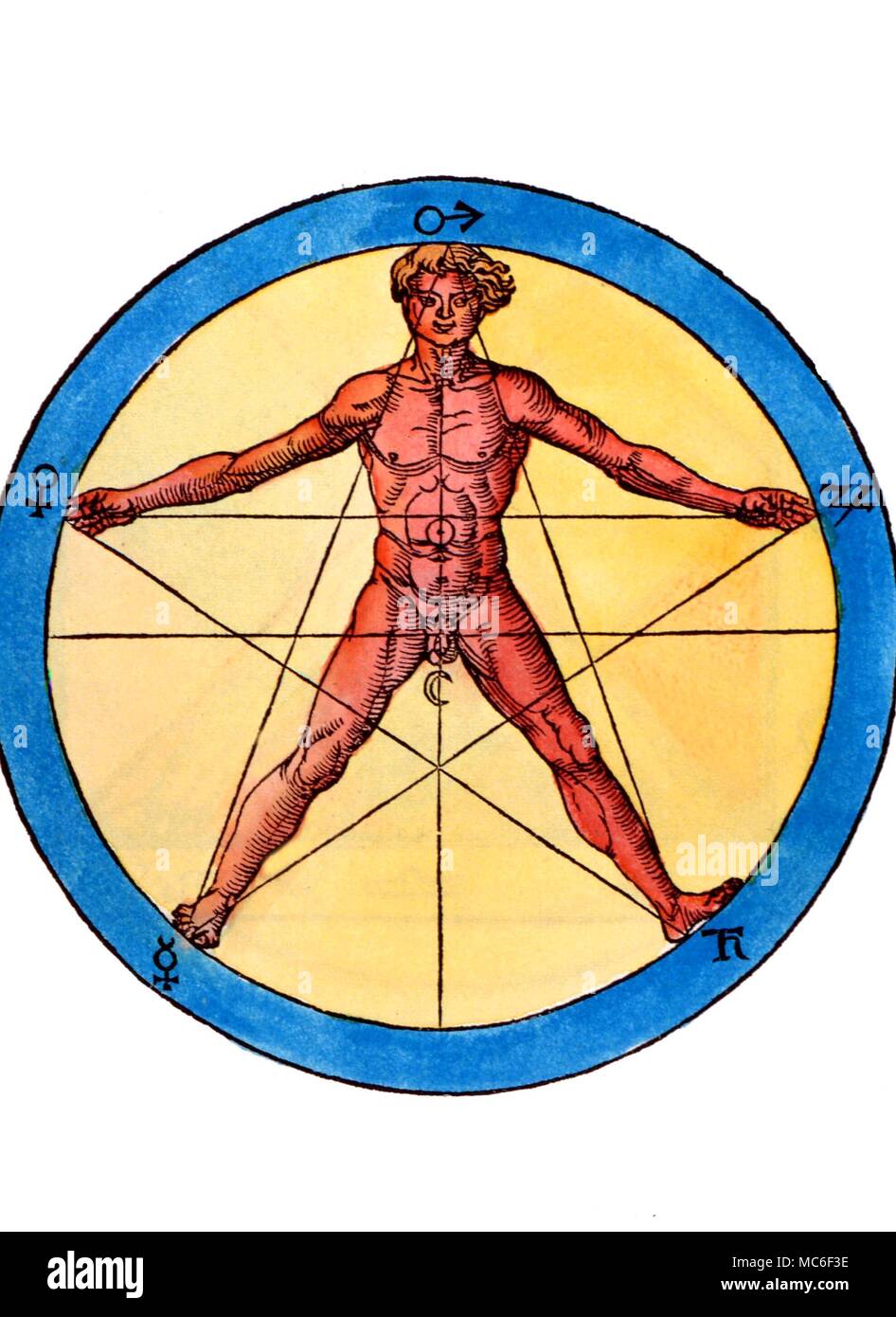 שניים לרוחב:
מתודות
ותיאוריות
מגוון מסורות
דתיות/מיסטיות
ברכות
תכנית הלימודים
בדמות אדם
מלכויות
שניים לעומק:
זכרונות
רוחניות
עכשווית
קבלה
שופרות
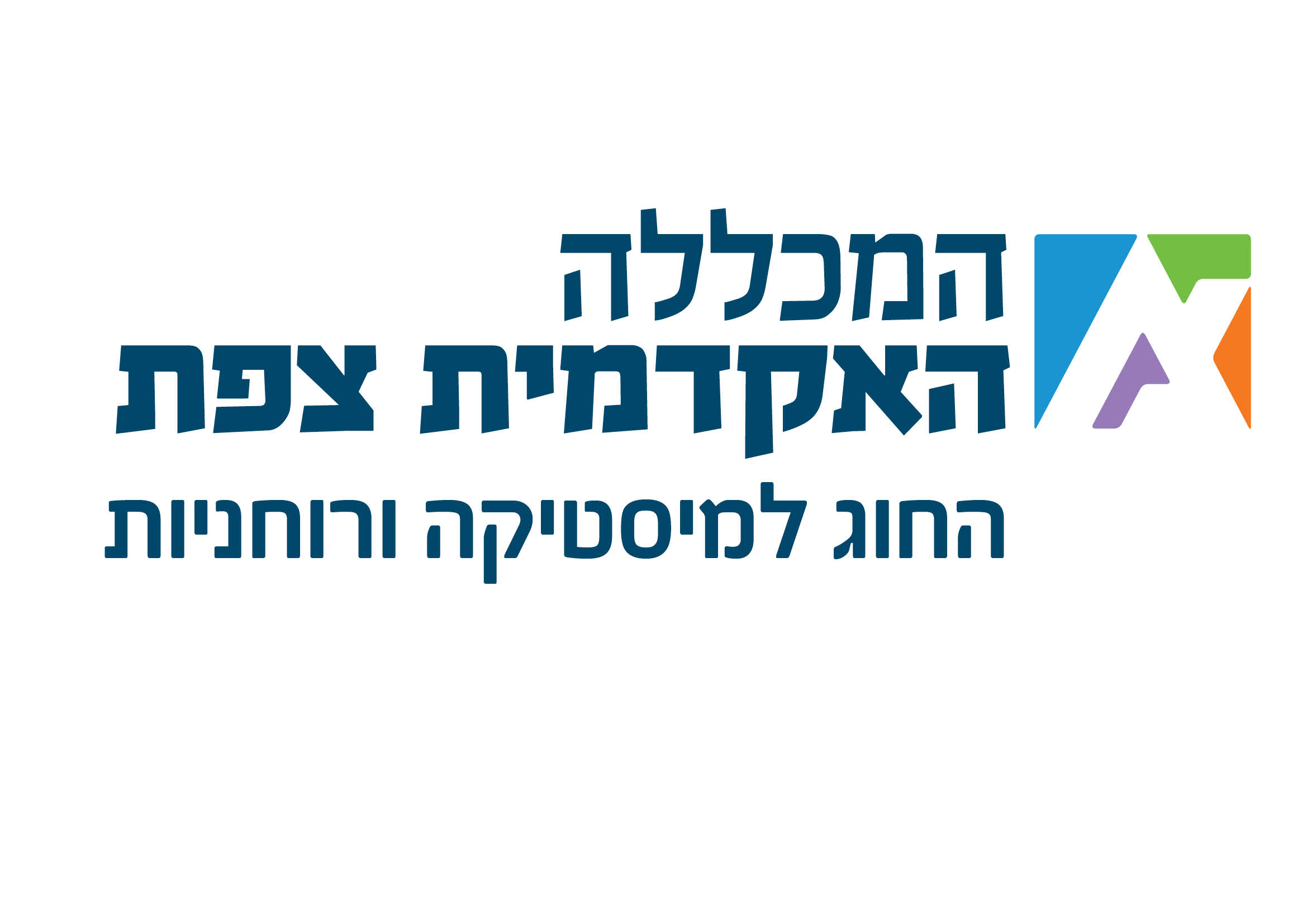 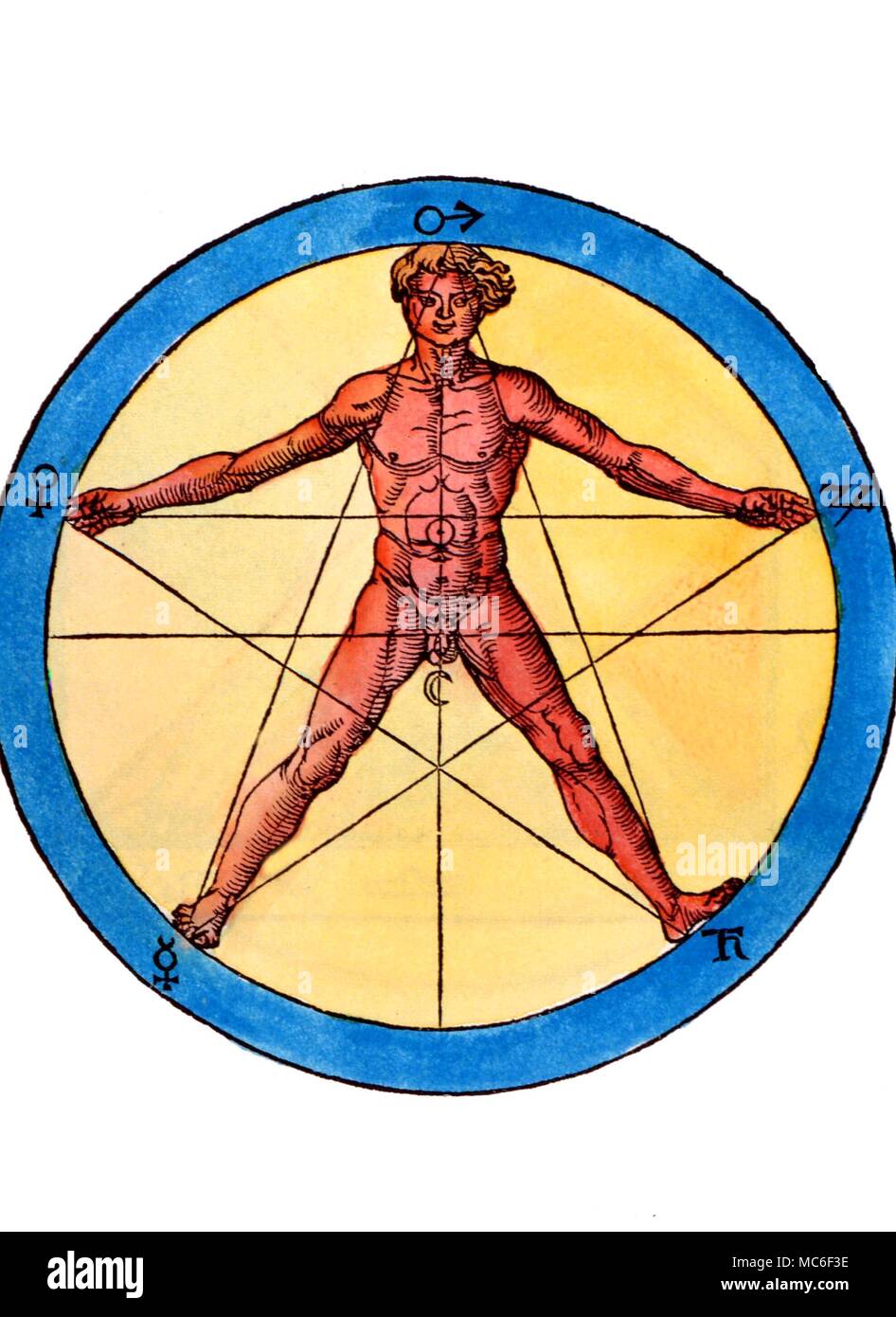 שניים לרוחב:
מתודות
ותיאוריות
מגוון מסורות
דתיות/מיסטיות
ברכות
תכנית הלימודים
בדמות אדם
מלכויות
שניים לעומק:
זכרונות
רוחניות
עכשווית
קבלה
ספר הזוהר
קבלת ספרד
קבלת צפת
חסידות
שבתאות
טכניקות מיסטיות וריטואלים בקבלה 
קבלה נוצרית
בן האל במיסטיקה היהודית והנוצרית
מעמד הנקבי בקבלה
צבעים בקבלה
שופרות
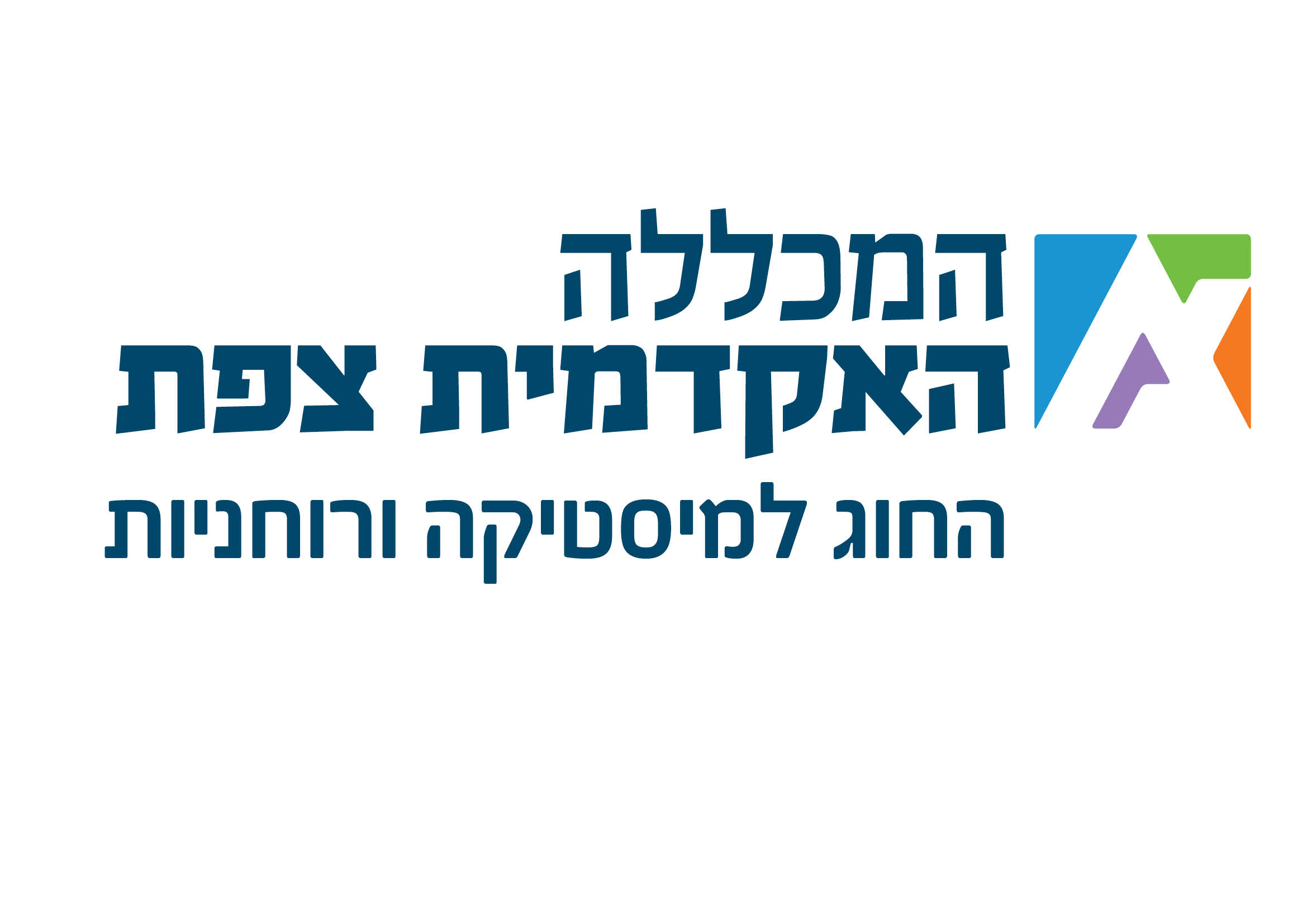 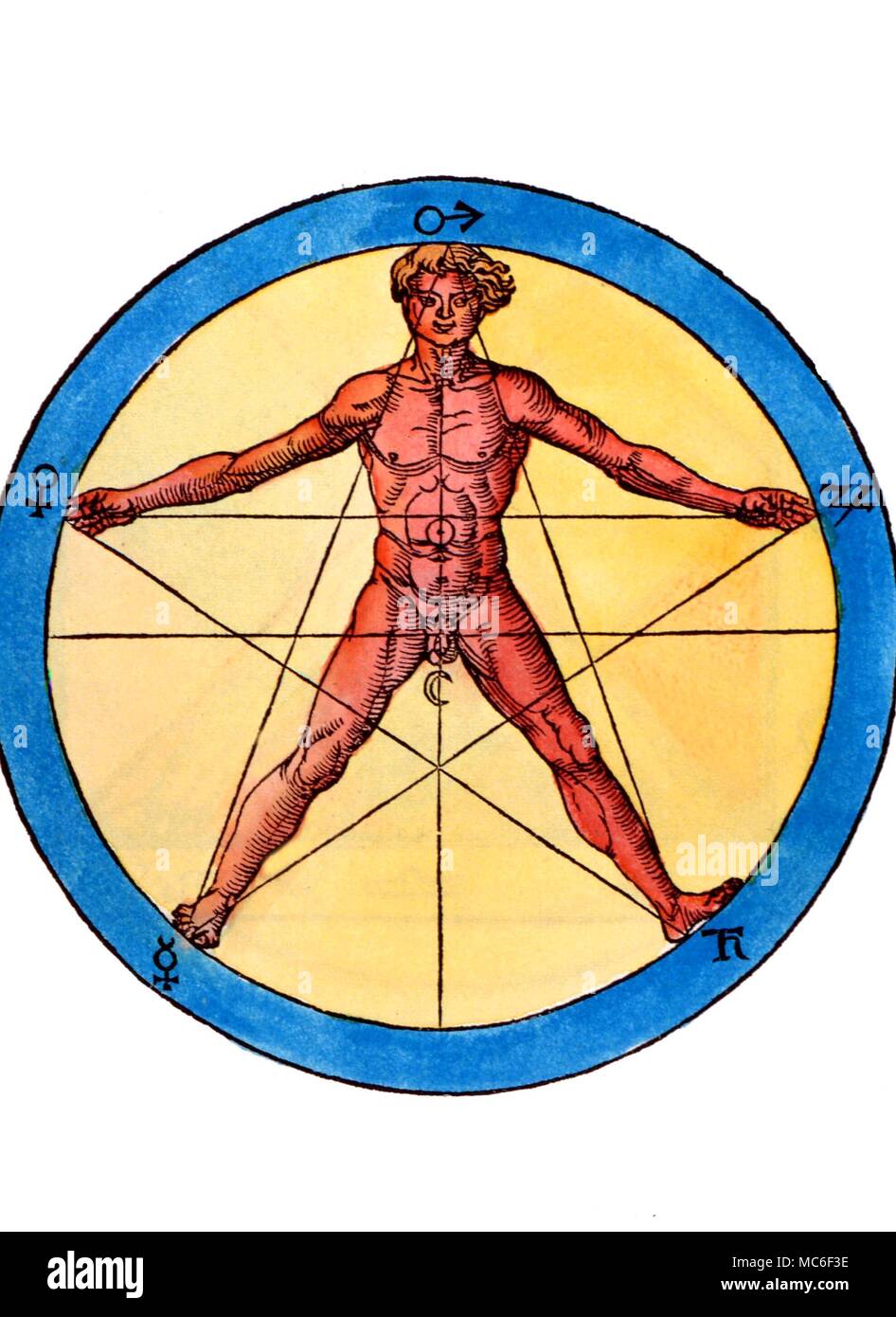 שניים לרוחב:
מתודות
ותיאוריות
מגוון מסורות
דתיות/מיסטיות
ברכות
תכנית הלימודים
בדמות אדם
מלכויות
שניים לעומק:
זכרונות
רוחניות
עכשווית
קבלה
יהדו(יו)ת בעידן החדש
קולנוע רוחני
אינטרנט ודת
רפואה אלטרנטיבית וריפוי רוחני
מוסיקה רוחנית
שופרות
מבוא לחקר רוחניות עכשווית
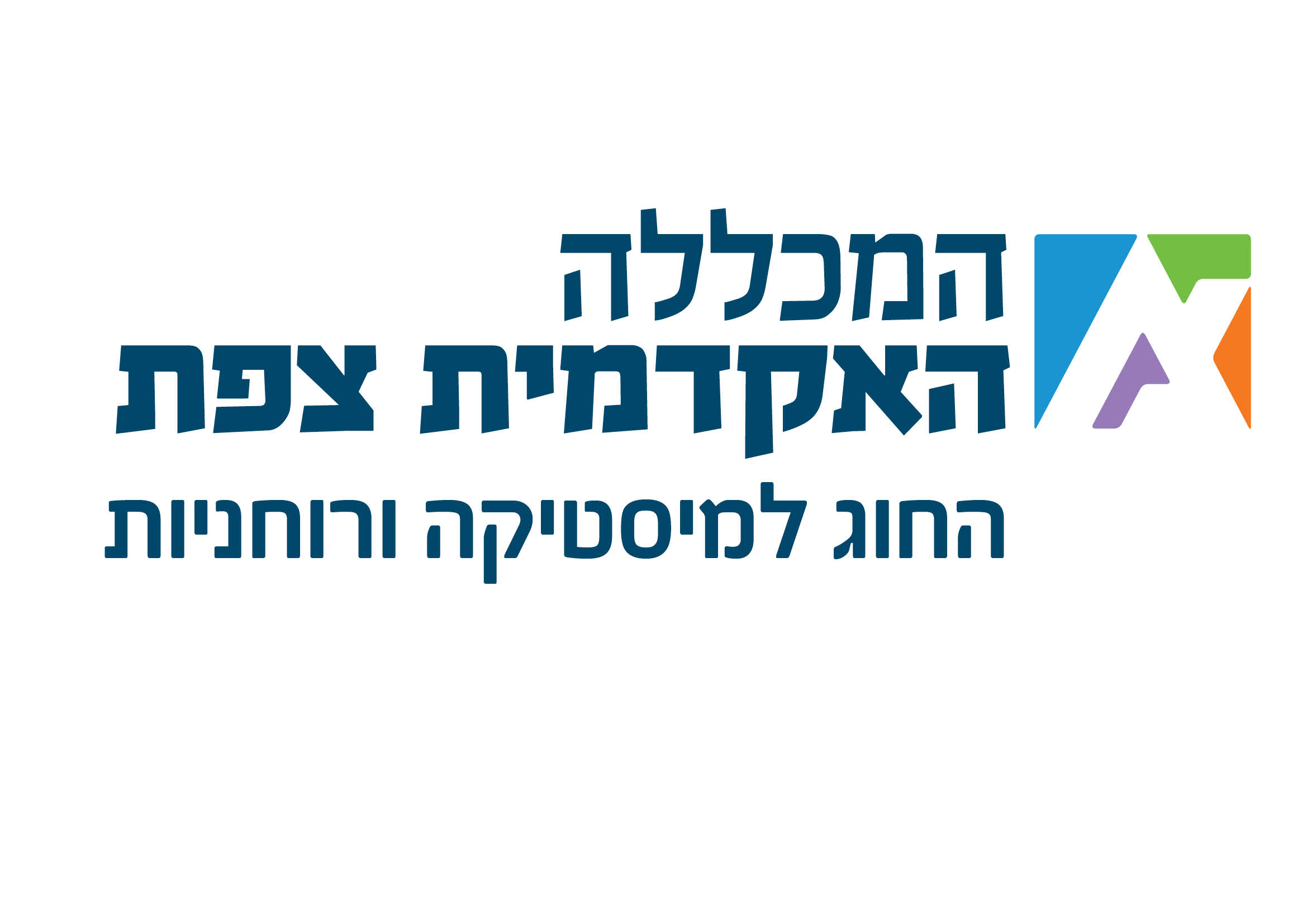 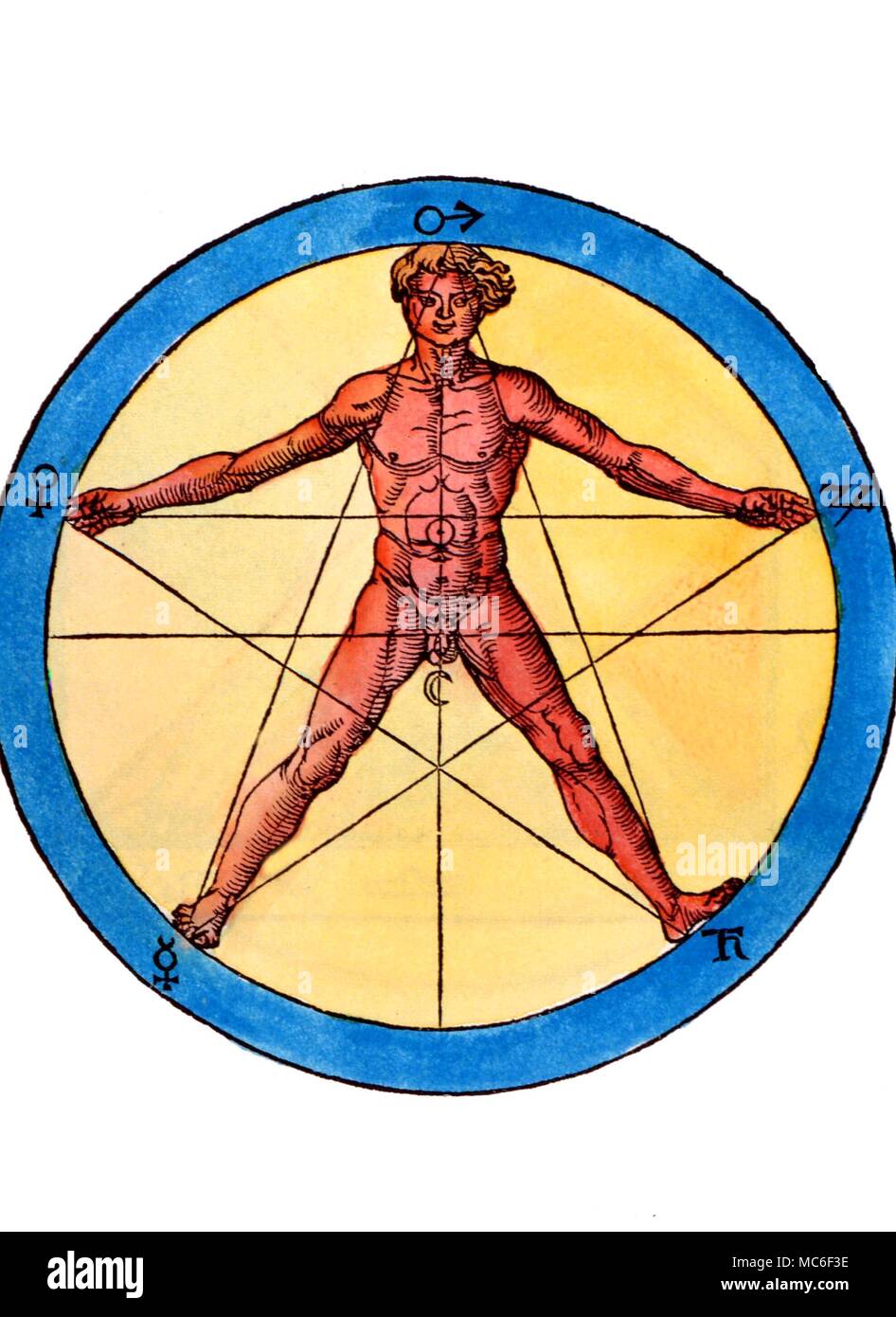 שניים לרוחב:
מתודות
ותיאוריות
מגוון מסורות
דתיות/מיסטיות
ברכות
תכנית הלימודים
בדמות אדם
נצרות ומיסטיקה נוצרית
אסלאם וצופיות
שמאניזם אינדיאני
מסורות אסייתיות
מלכויות
שניים לעומק:
זכרונות
רוחניות
עכשווית
קבלה
שופרות
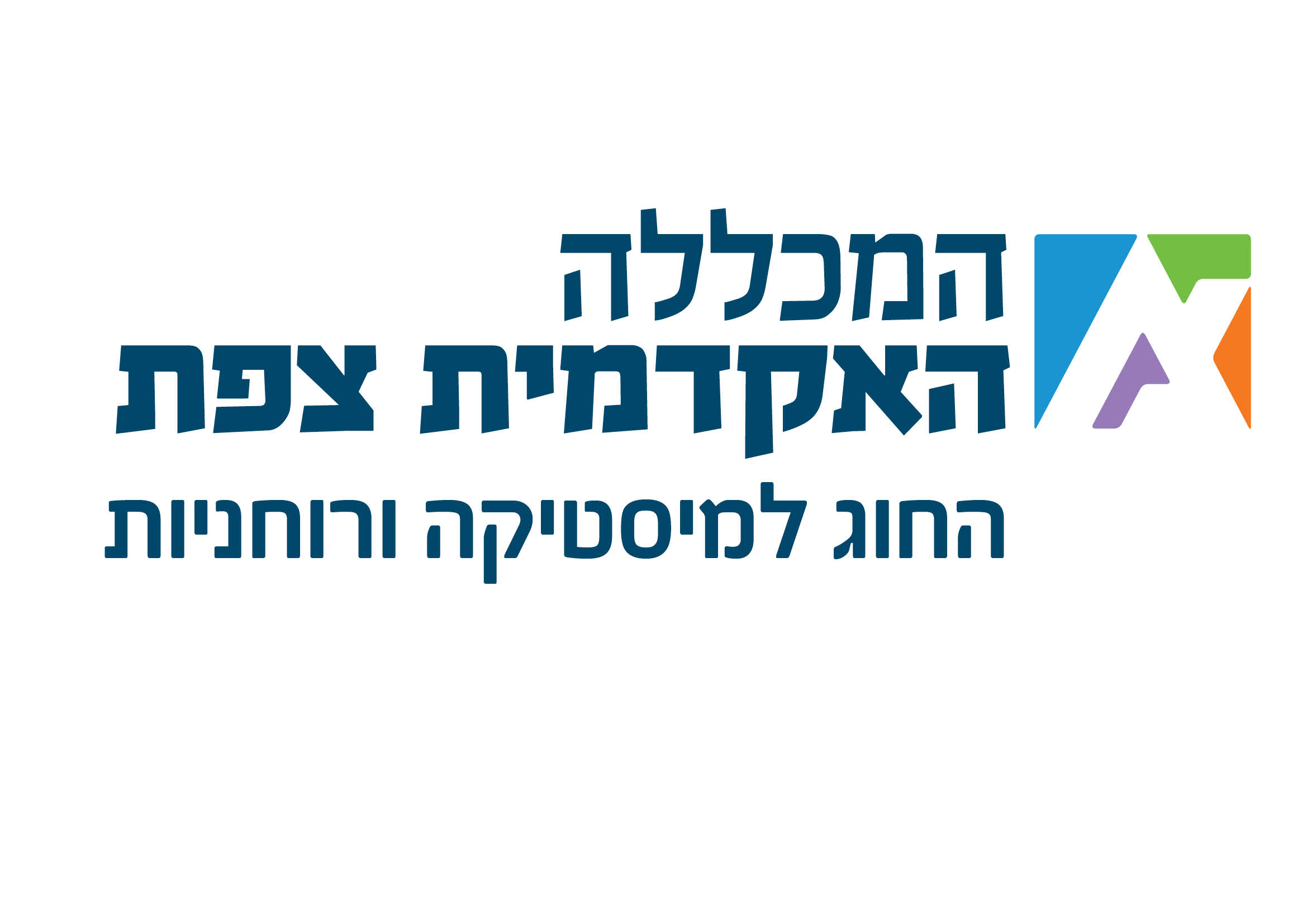 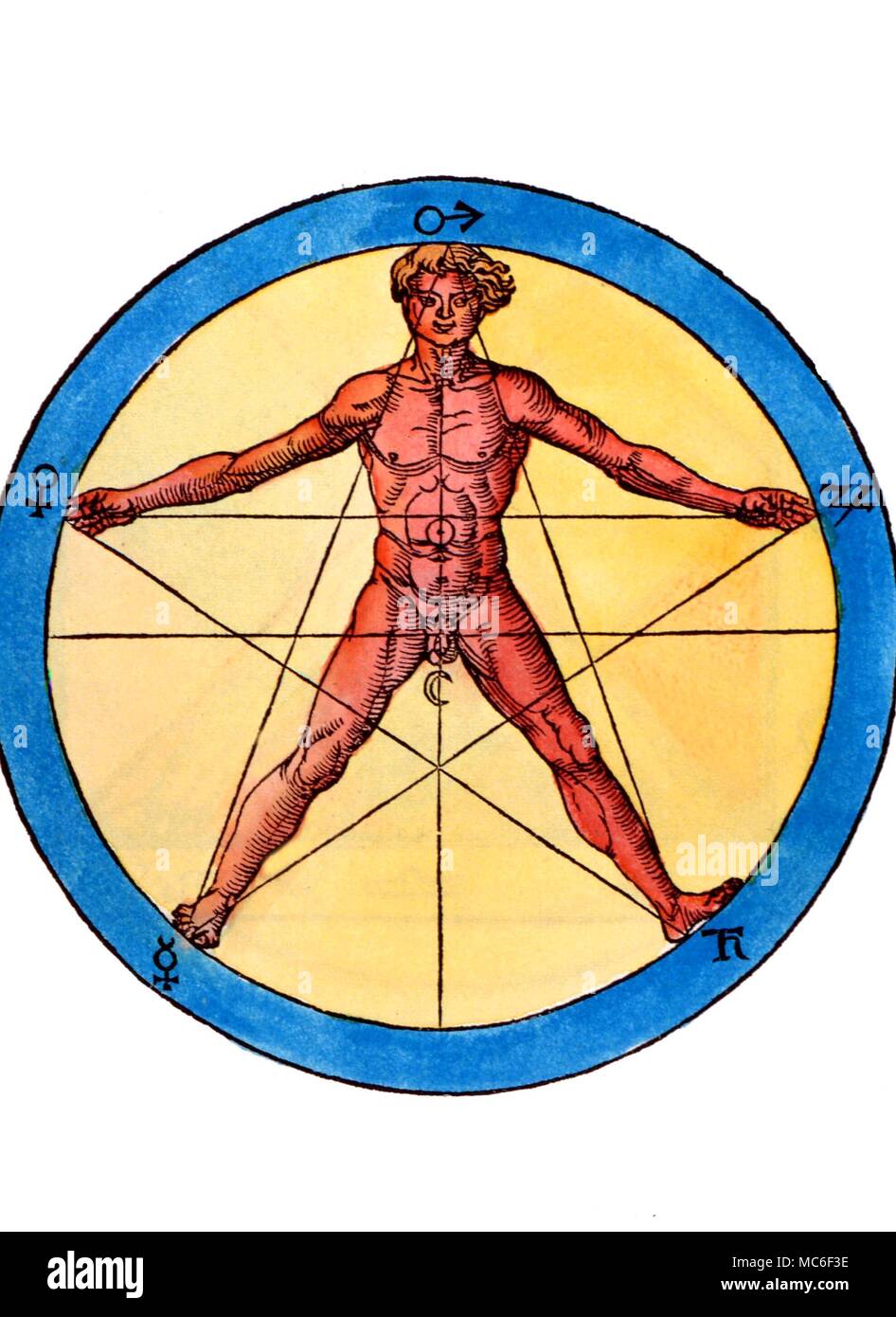 שניים לרוחב:
מתודות
ותיאוריות
מגוון מסורות
דתיות/מיסטיות
ברכות
שיטות מחקר איכותניות
חקר דתות משווה
ביקורת תרבות
פמיניזם ומגדר
פילוסופיה של הדת
הרמנויטיקה
תכנית הלימודים
בדמות אדם
מלכויות
שניים לעומק:
זכרונות
רוחניות
עכשווית
קבלה
שופרות
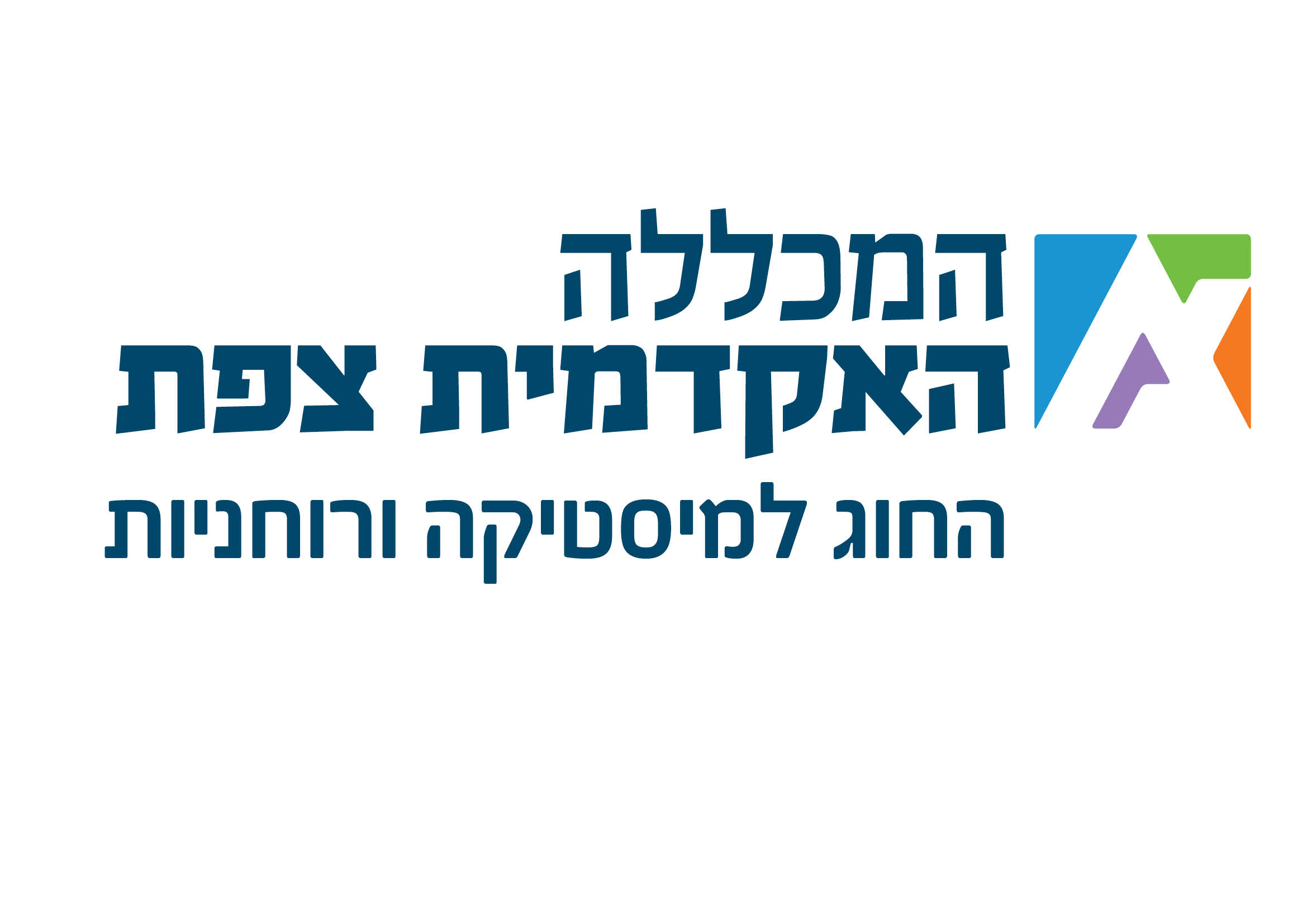 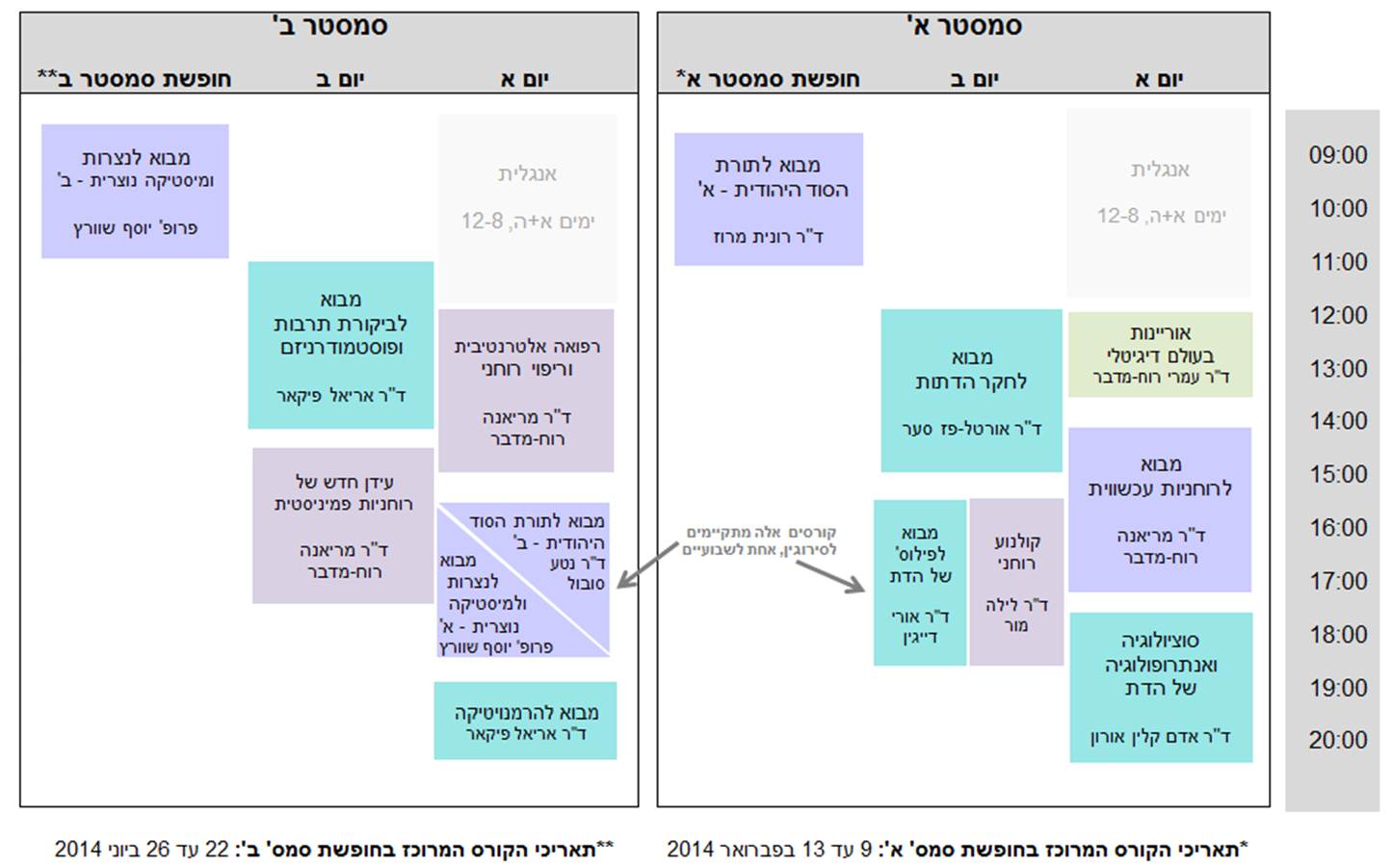 ברכות
מלכויות
זכרונות
שופרות
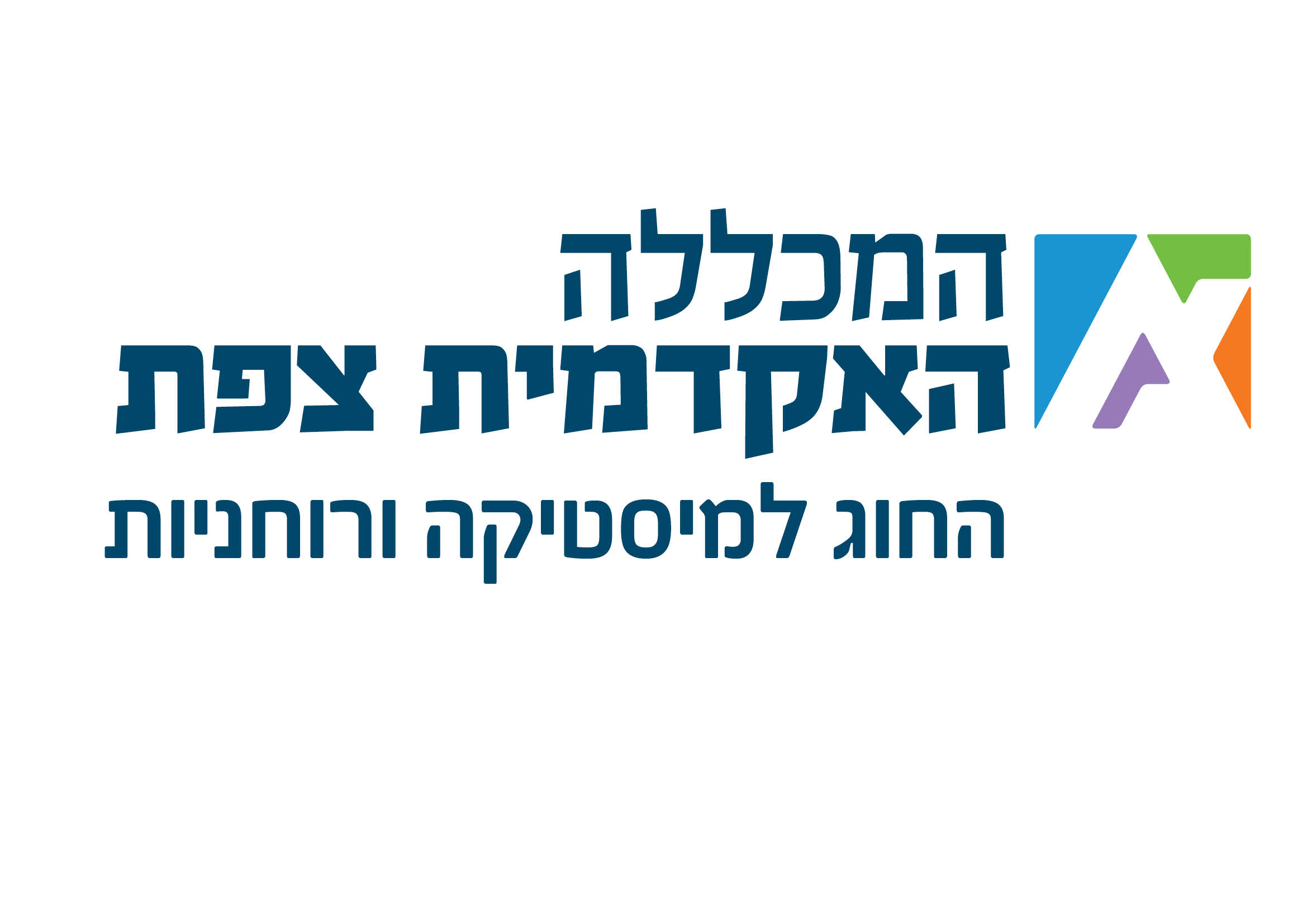 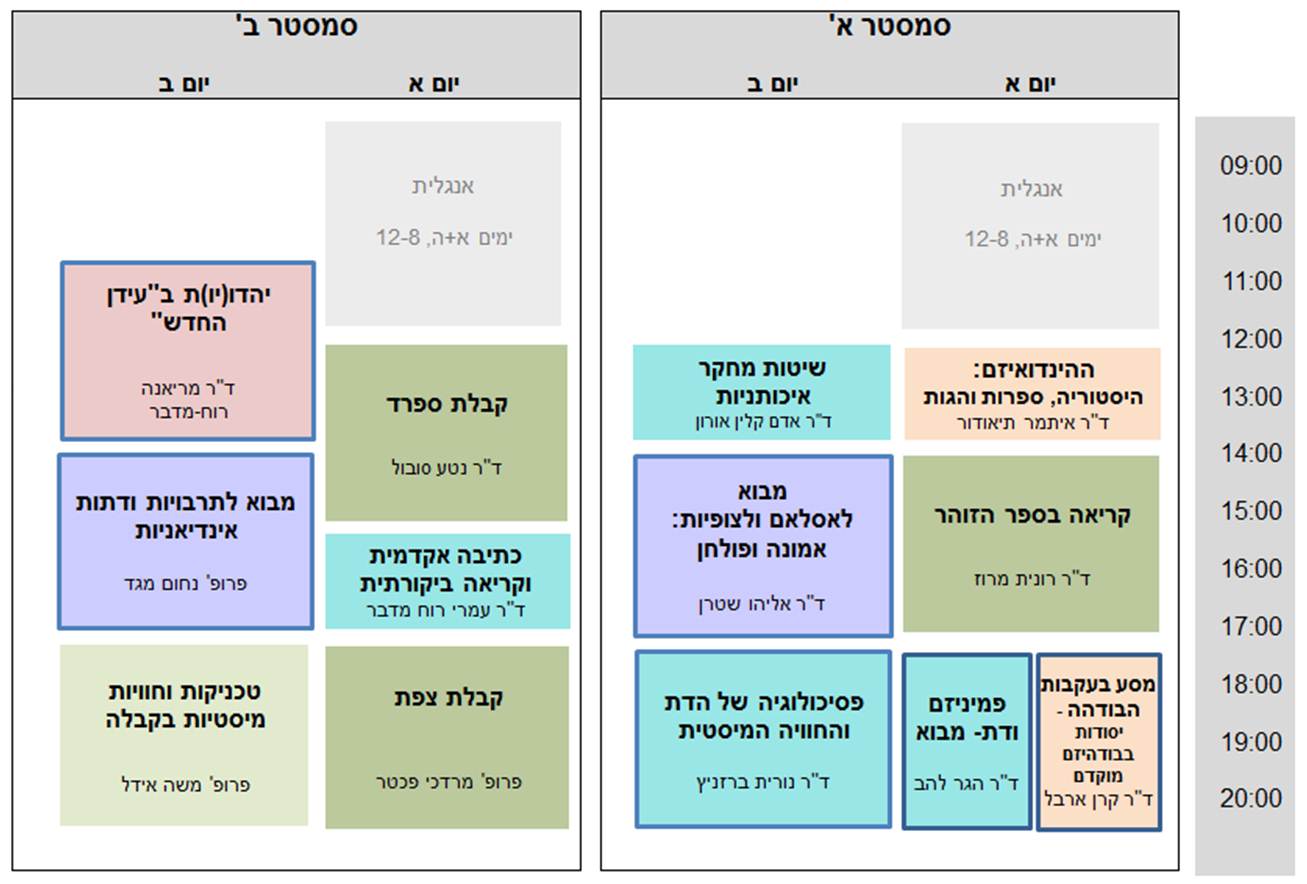 ברכות
מלכויות
זכרונות
שופרות
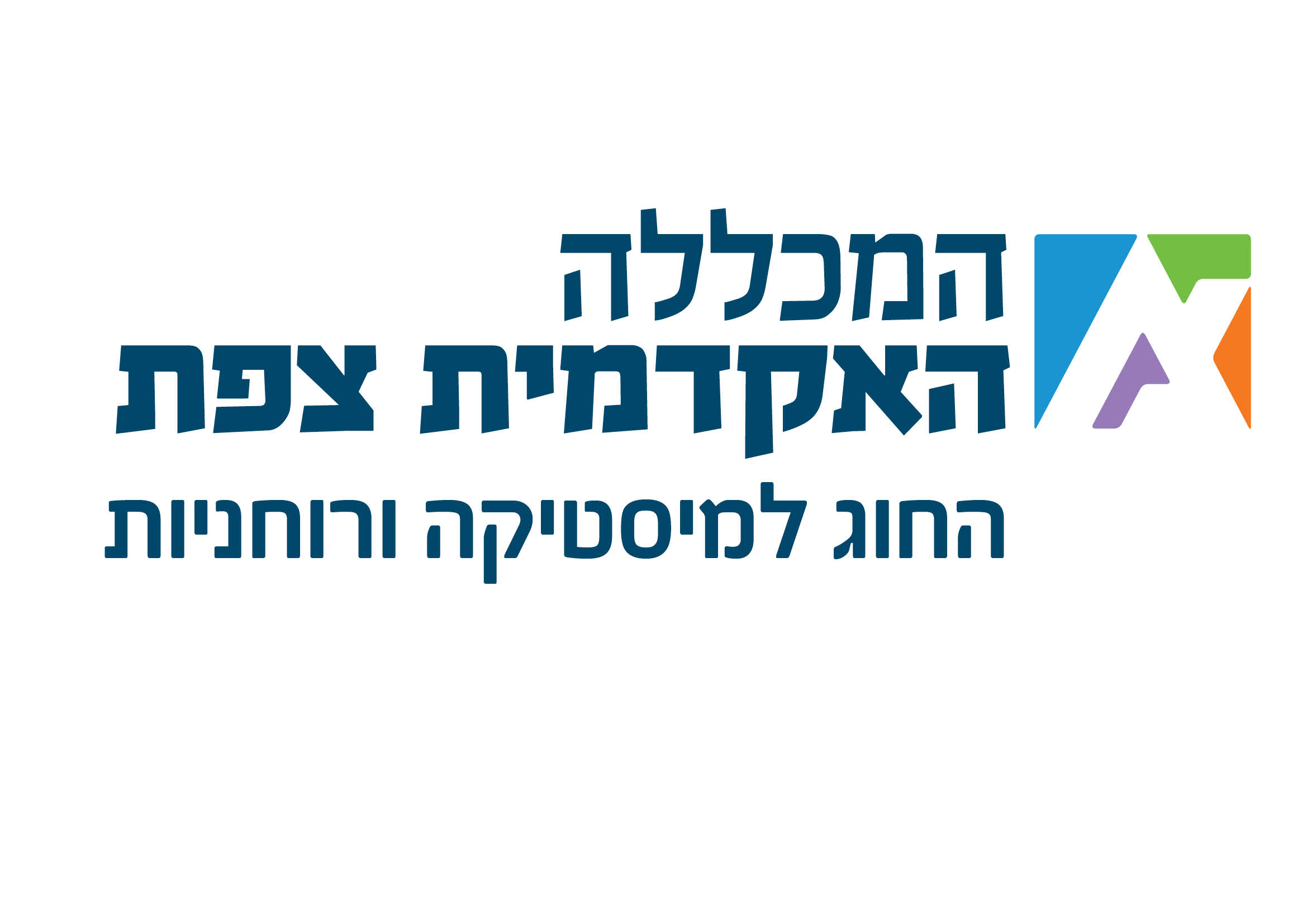 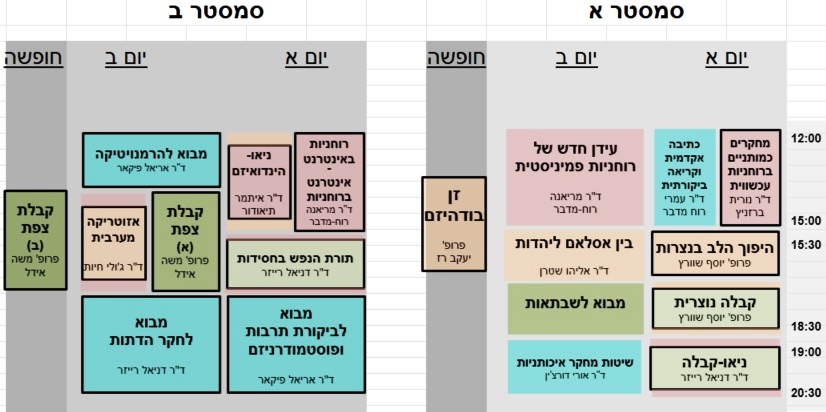 ברכות
מלכויות
זכרונות
שופרות
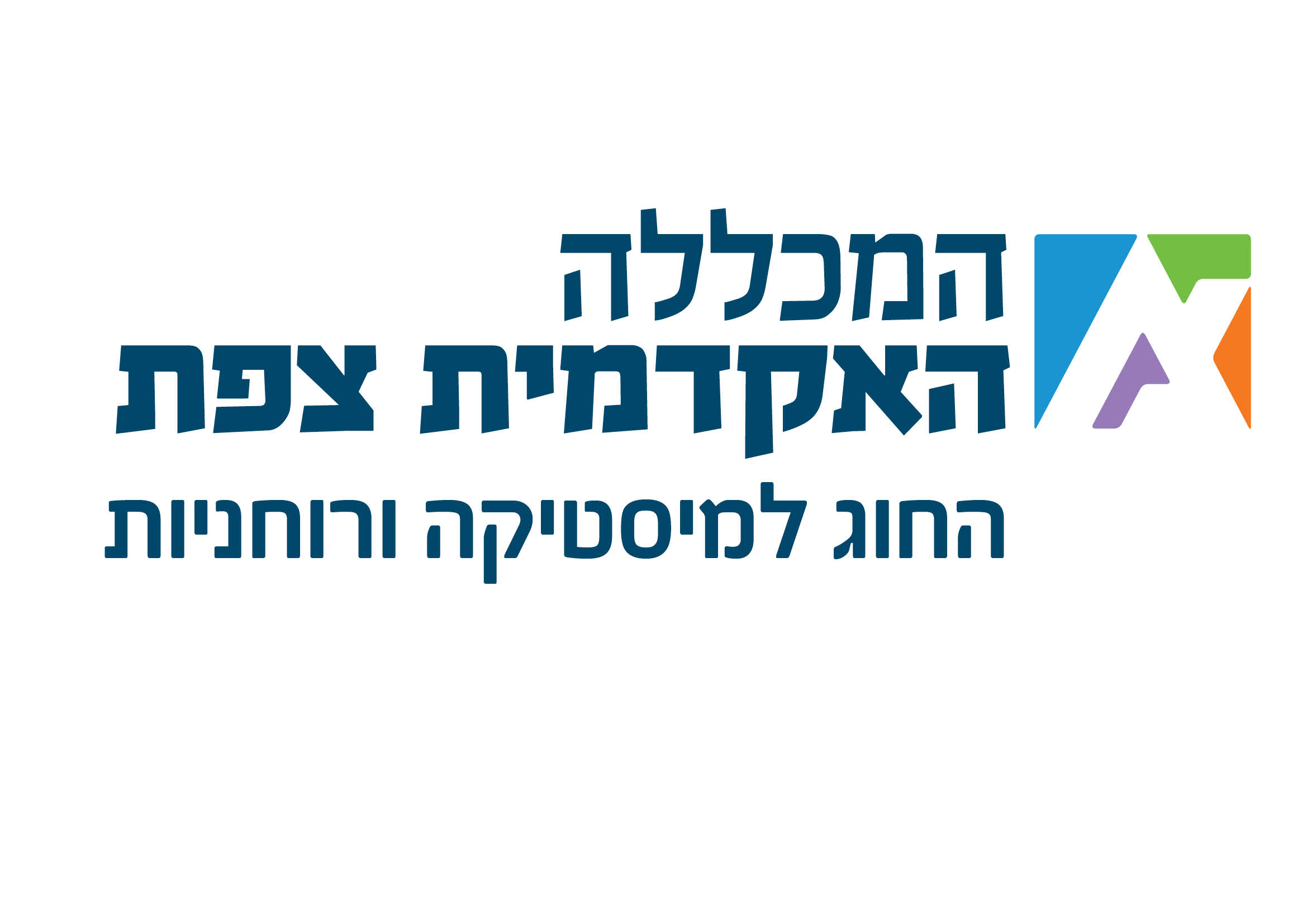 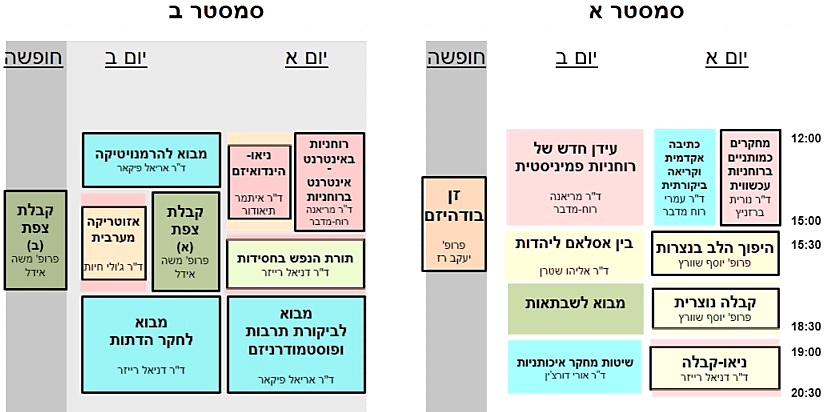 ברכות
מלכויות
זכרונות
שופרות
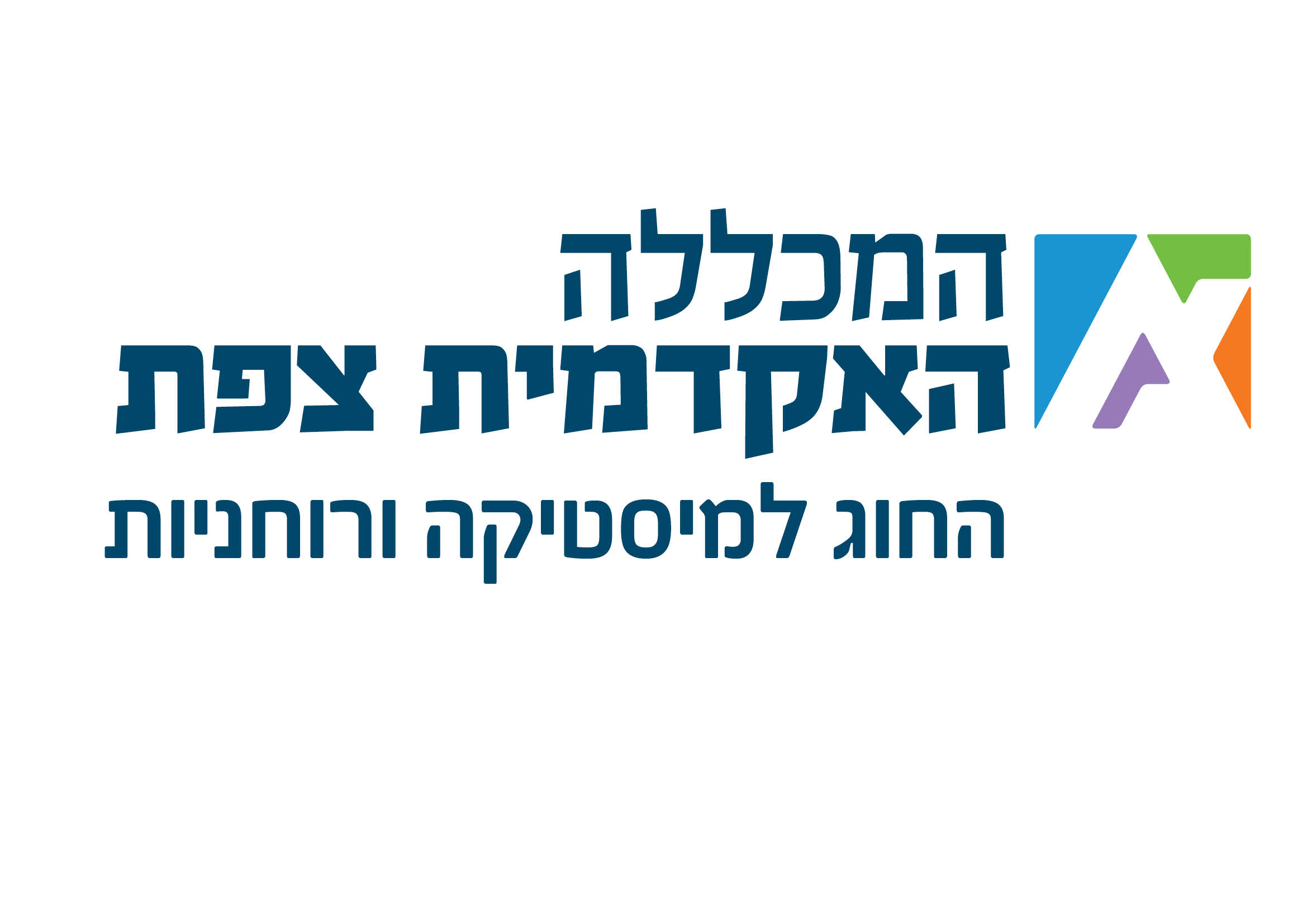 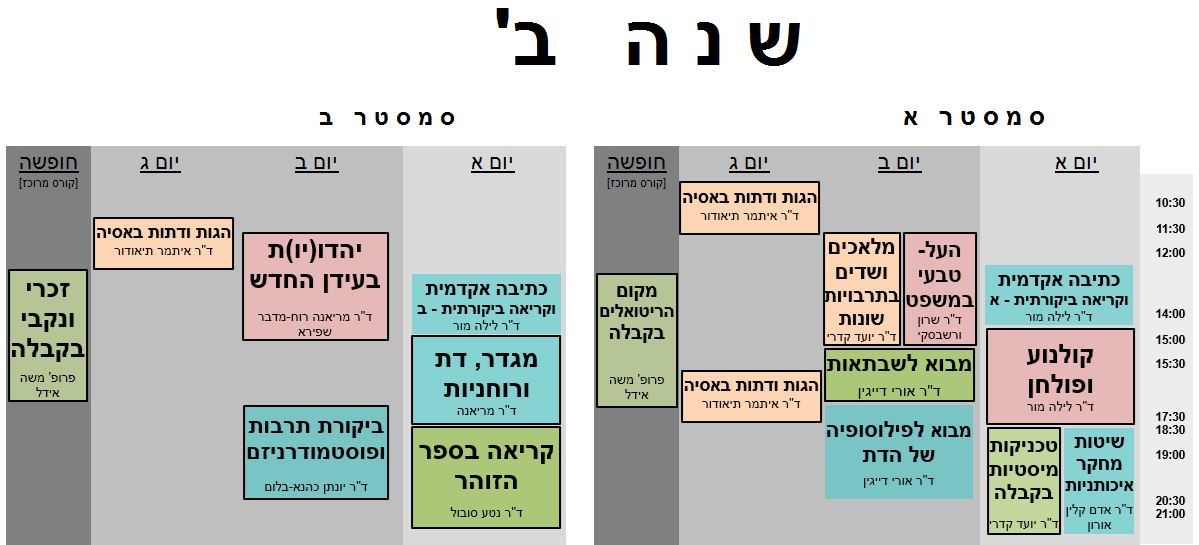 ברכות
מלכויות
זכרונות
שופרות
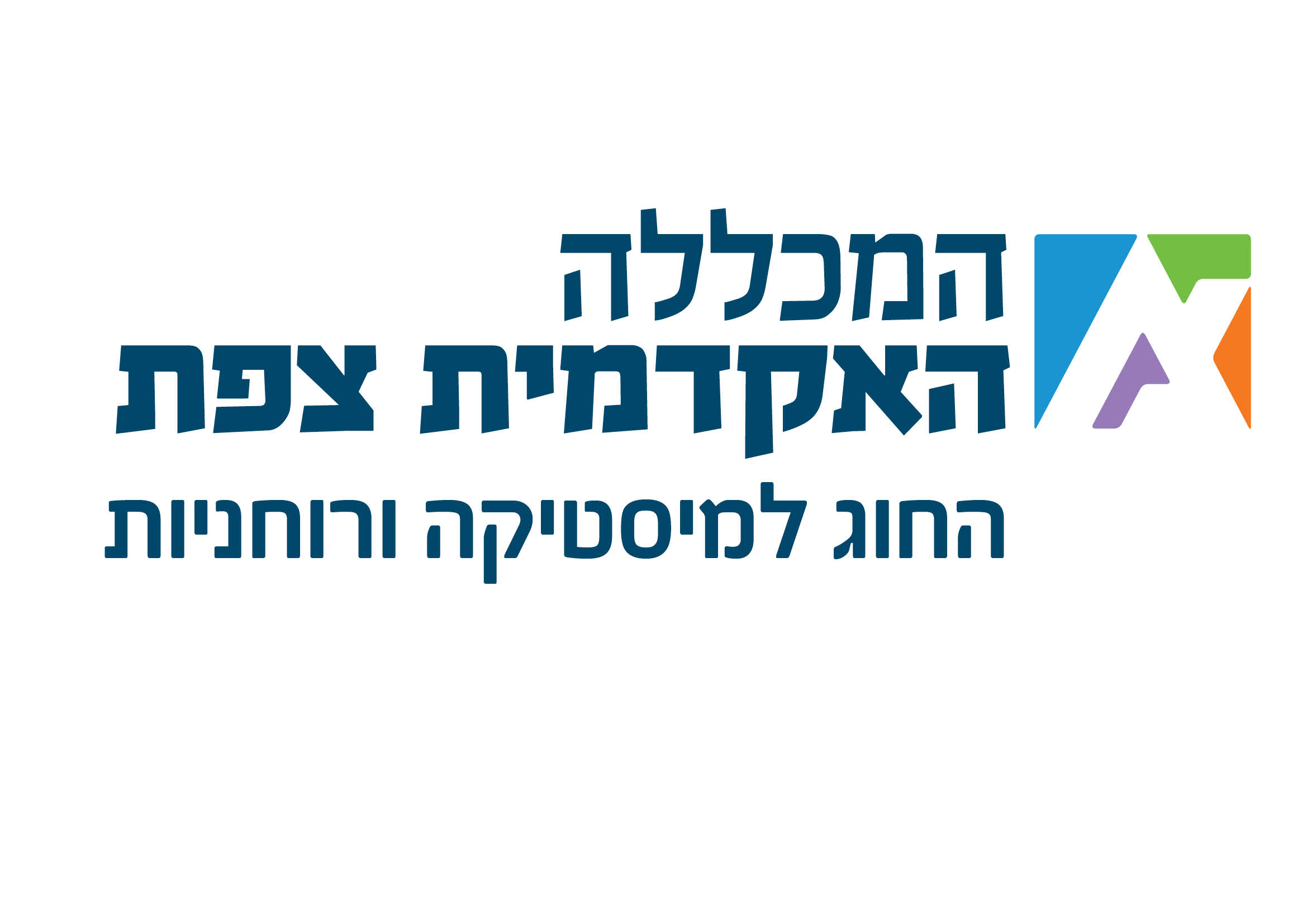 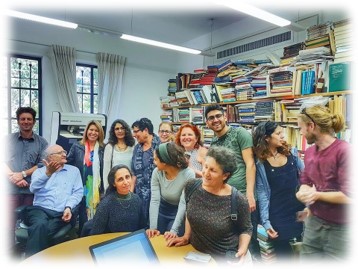 פרופ' משה אידל
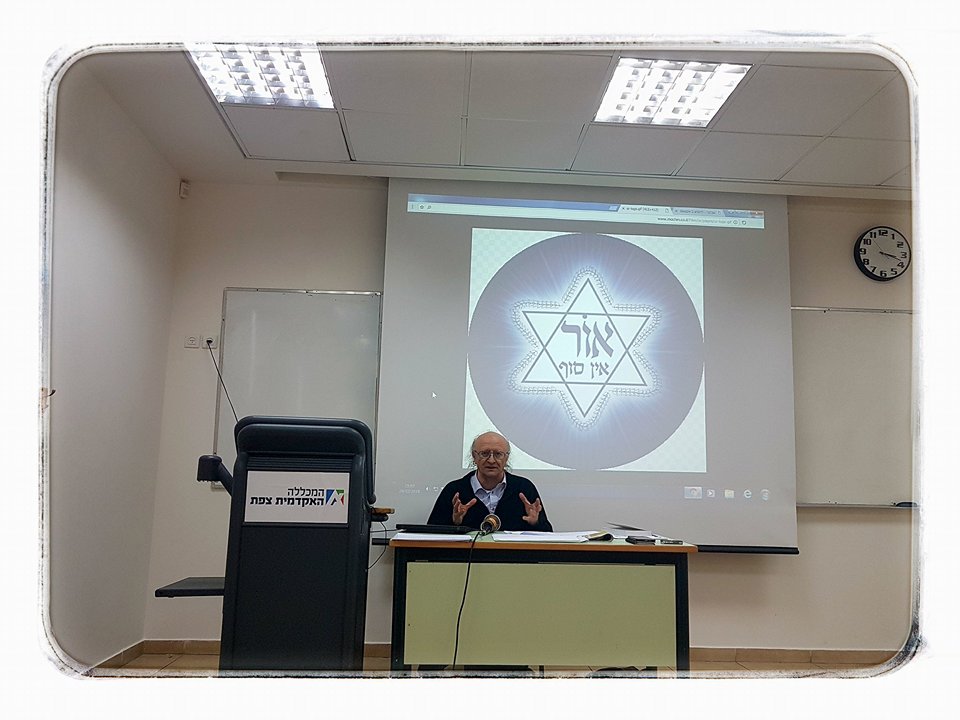 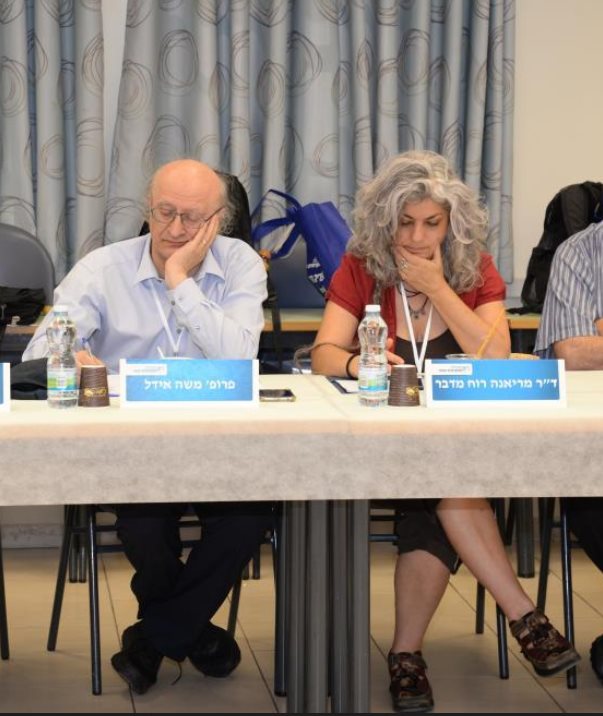 ברכות
מלכויות
זכרונות
שופרות
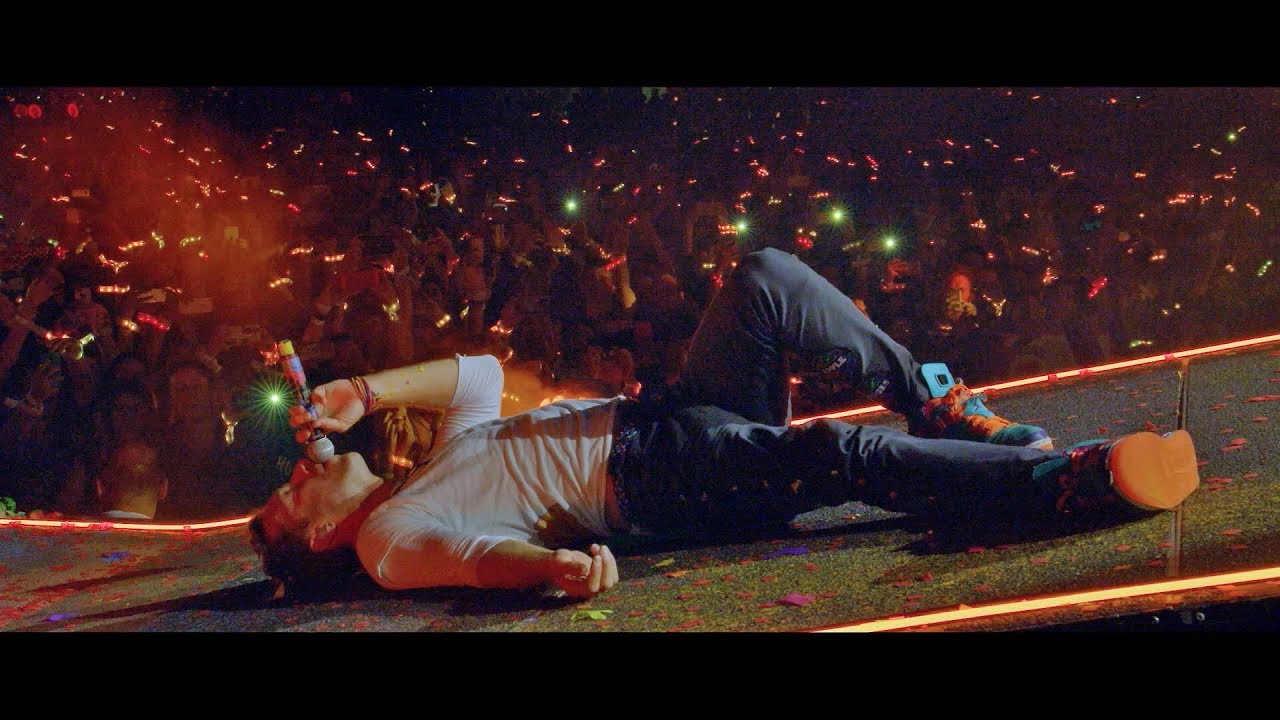 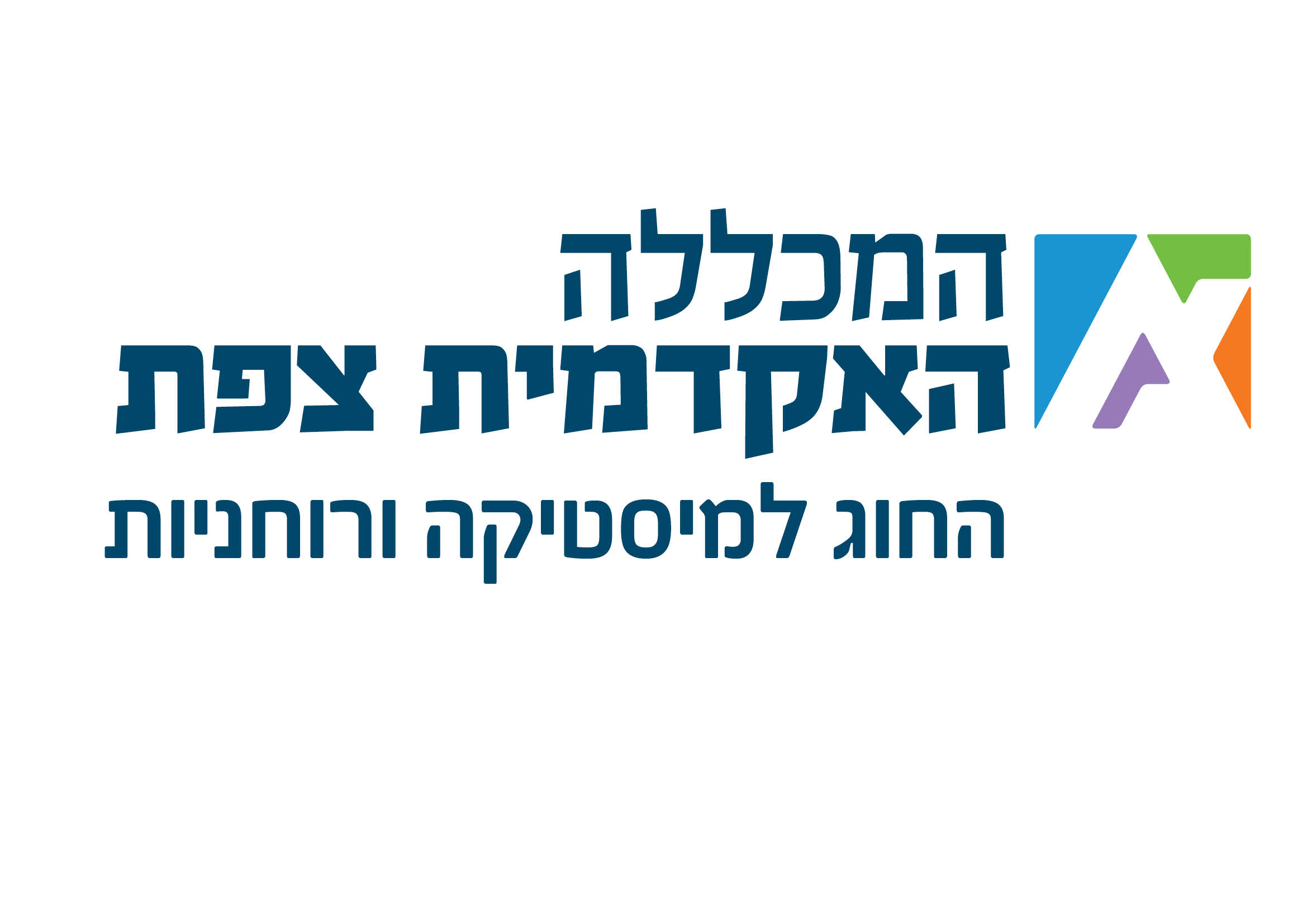 Fix You – Coldplay
When you try your best, but you don't succeed;When you get what you want, but not what you need;
High up above, or down below…

Lights will guide you homeAnd ignite your bonesAnd I will try to fix you
ברכות
מלכויות
זכרונות
שופרות
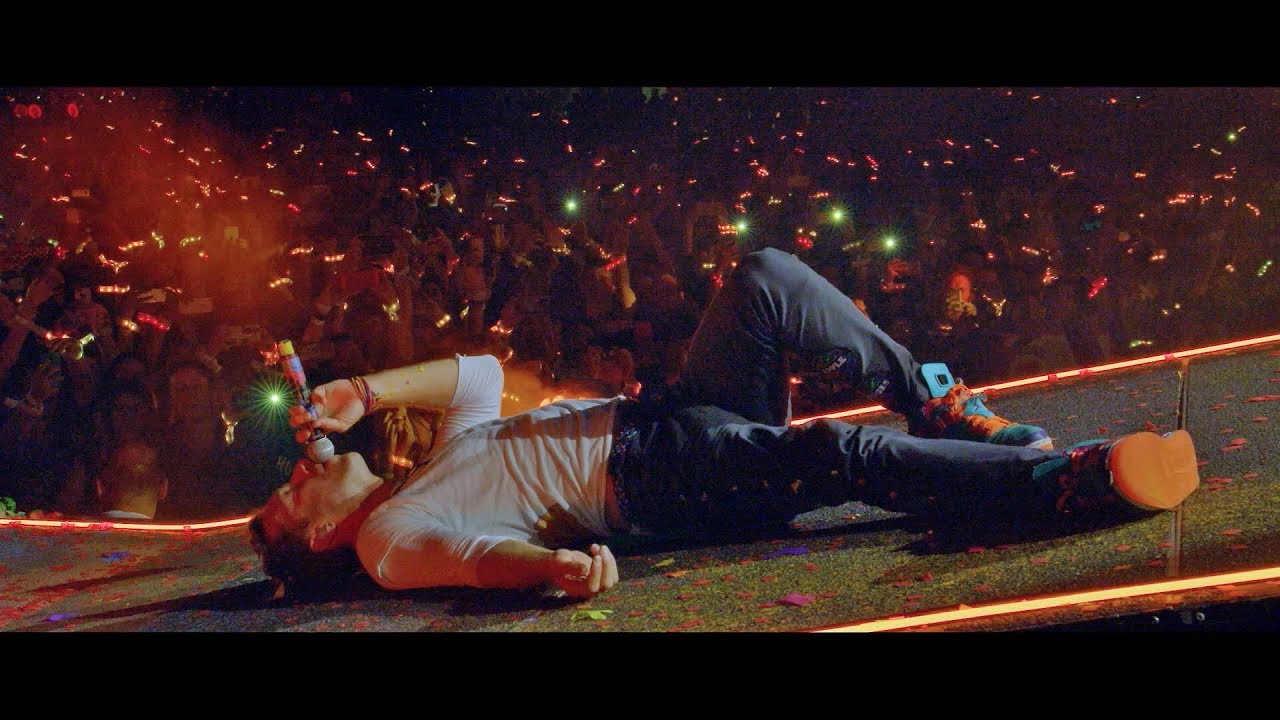 When you try your best, but you don't succeedWhen you get what you want, but not what you needWhen you feel so tired, but you can't sleepStuck in reverse

And the tears come streaming down your faceWhen you lose something you can't replaceWhen you love someone, but it goes to wasteCould it be worse?

Lights will guide you homeAnd ignite your bonesAnd I will try to fix you

And high up above, or down belowWhen you're too in love to let it goBut if you never try, you'll never knowJust what you're worth
Lights will guide you homeAnd ignite your bonesAnd I will try to fix you

Tears stream down your faceWhen you lose something you cannot replaceTears stream down your face, and I

Tears stream down your faceI promise you I will learn from my mistakesTears stream down your face, and I

Lights will guide you homeAnd ignite your bonesAnd I will try to fix you
Fix You – Coldplay
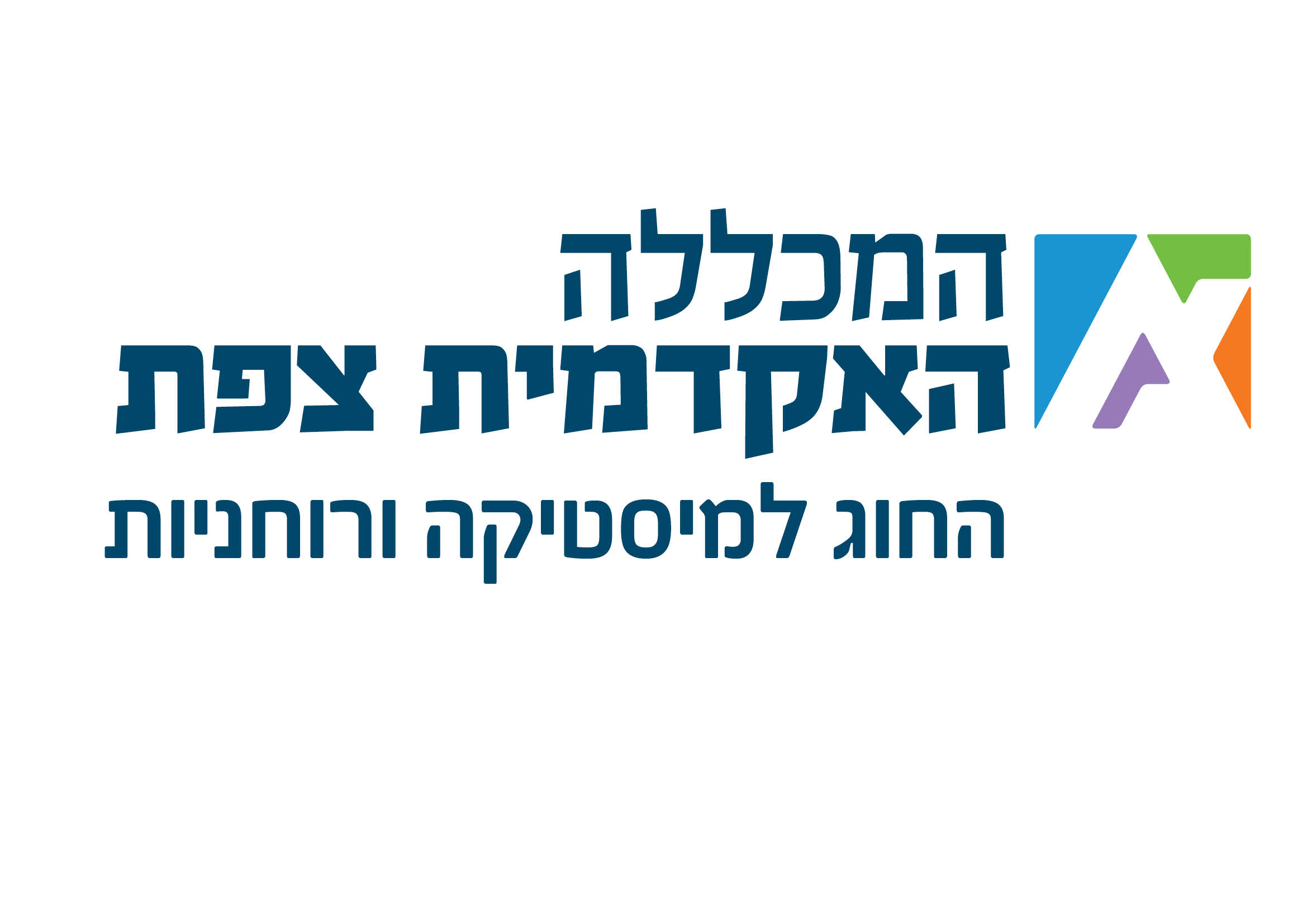 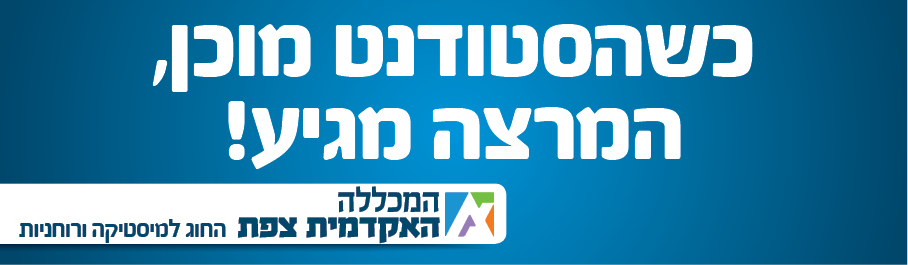 ברכות
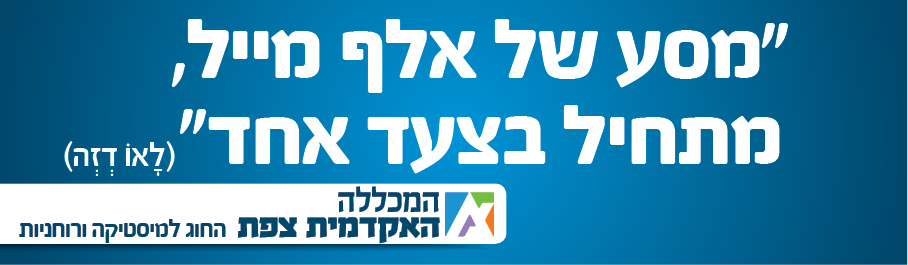 מלכויות
זכרונות
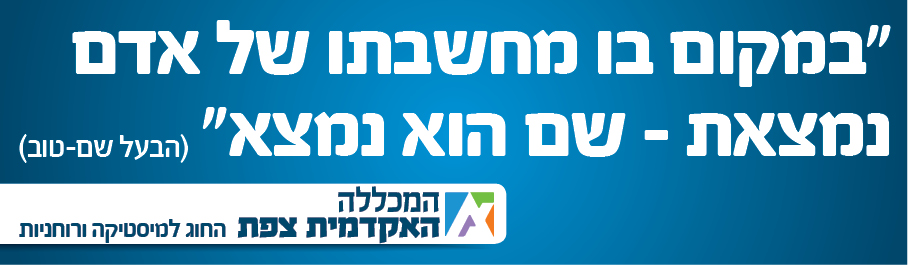 שופרות
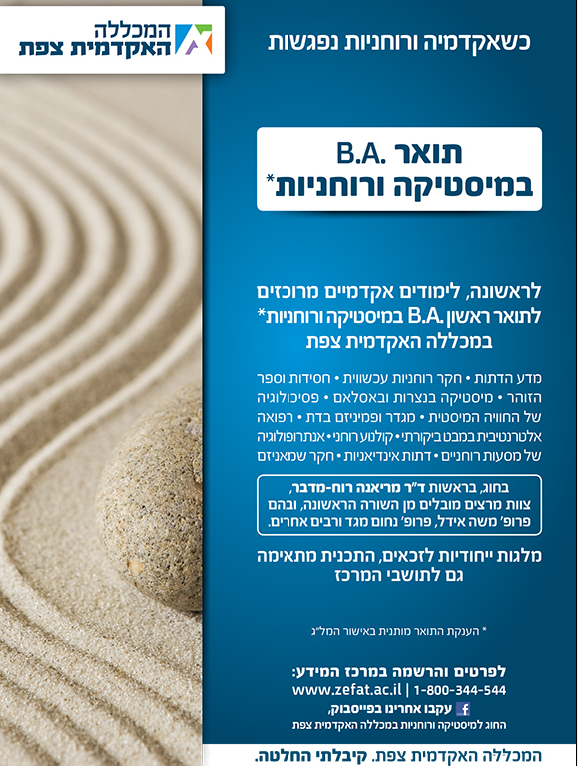 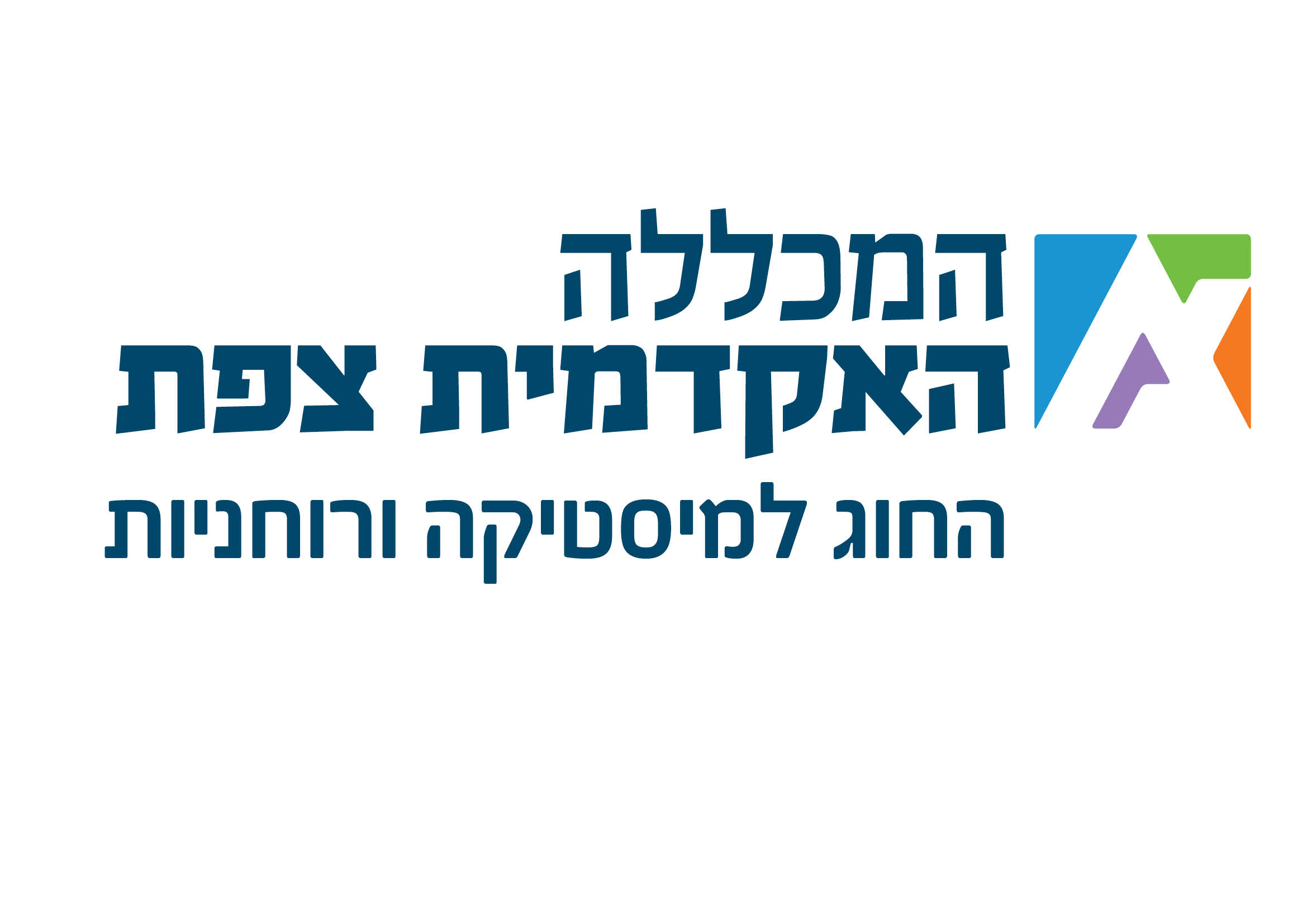 ברכות
מלכויות
זכרונות
שופרות
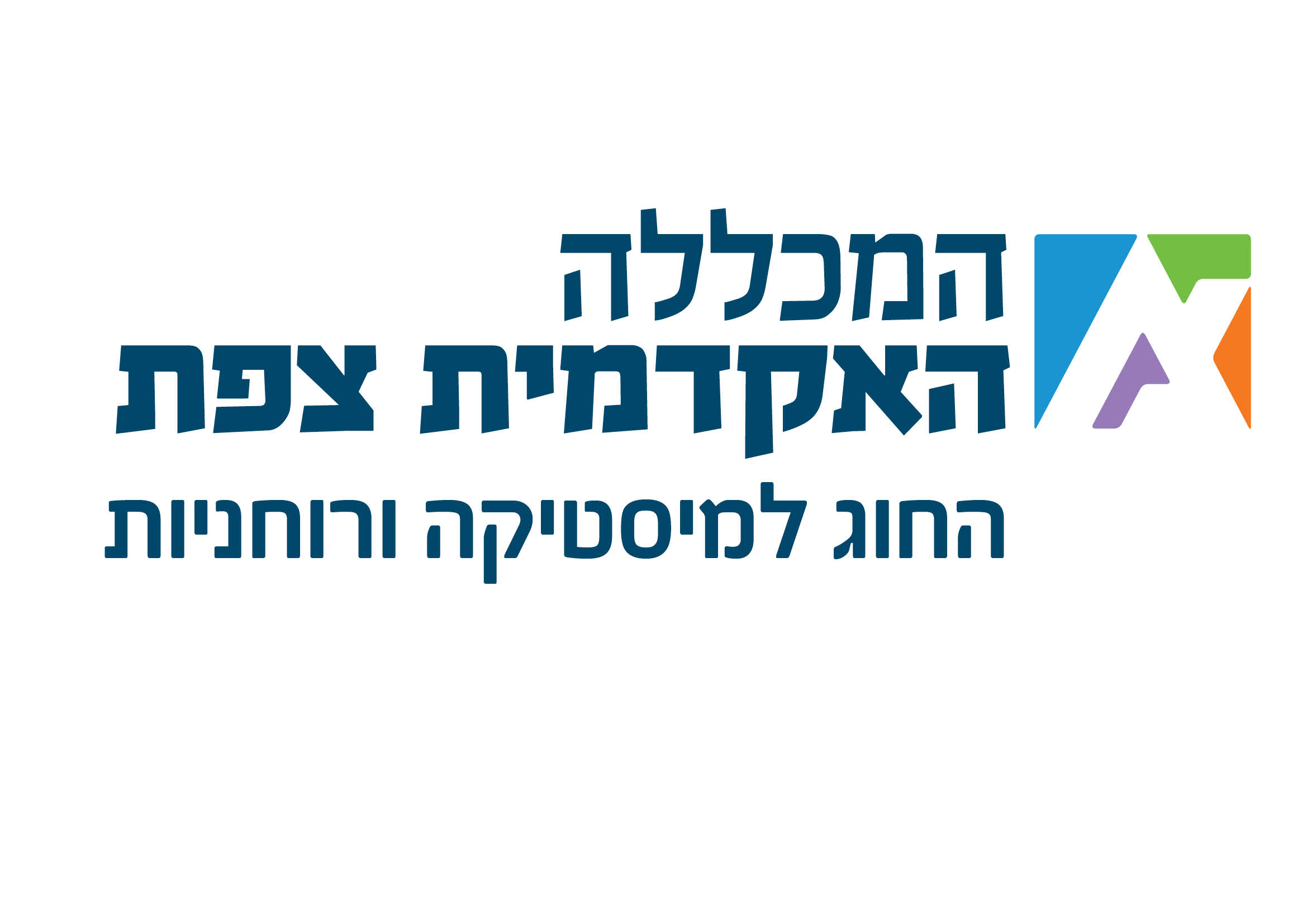 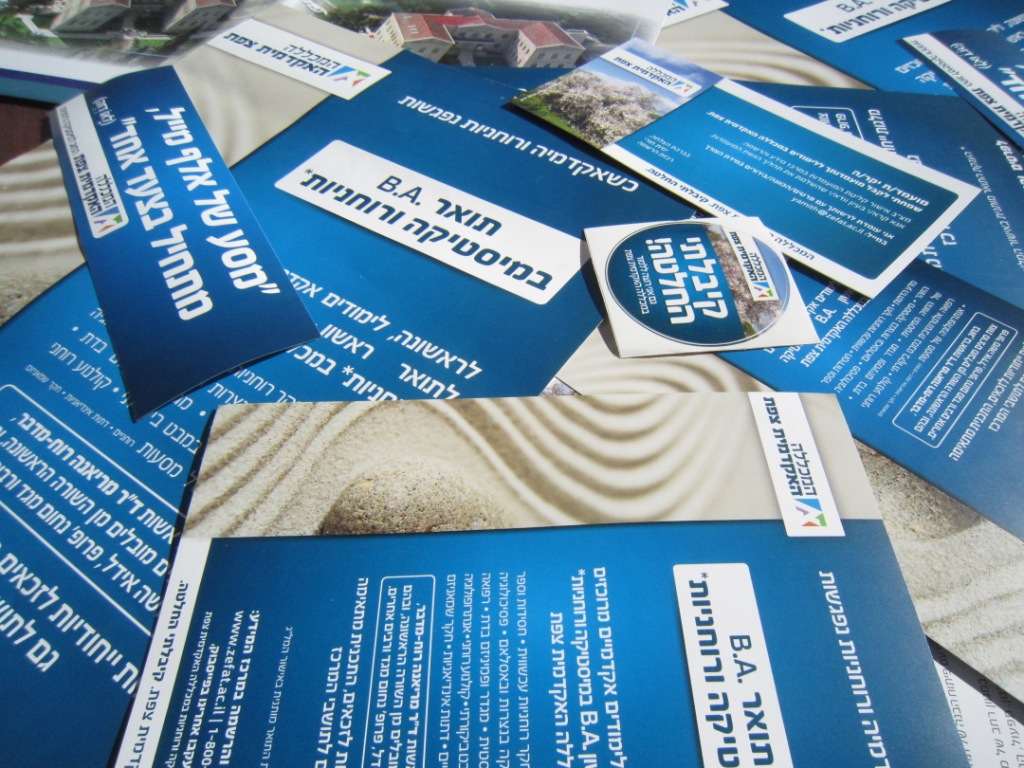 ברכות
מלכויות
זכרונות
שופרות
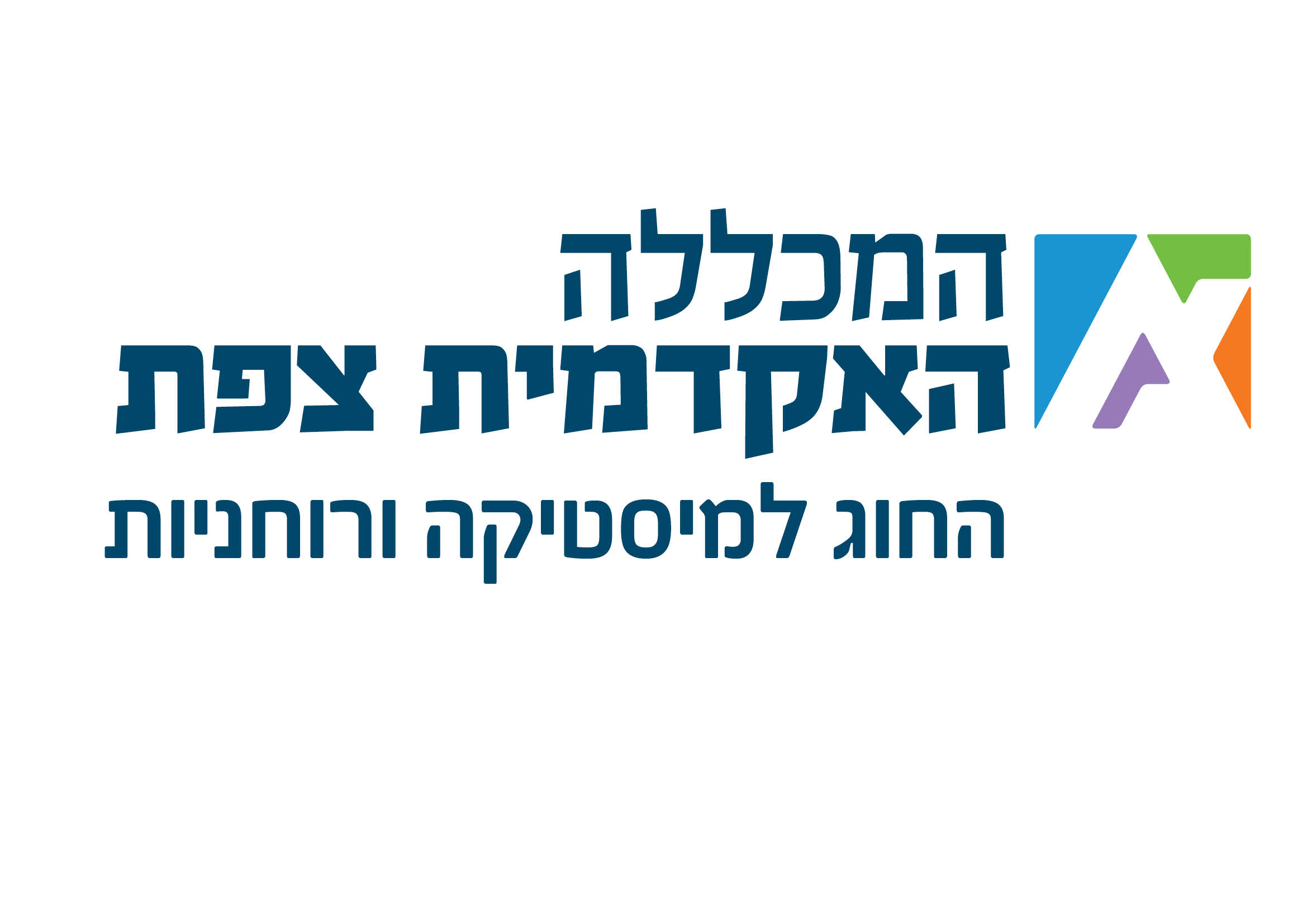 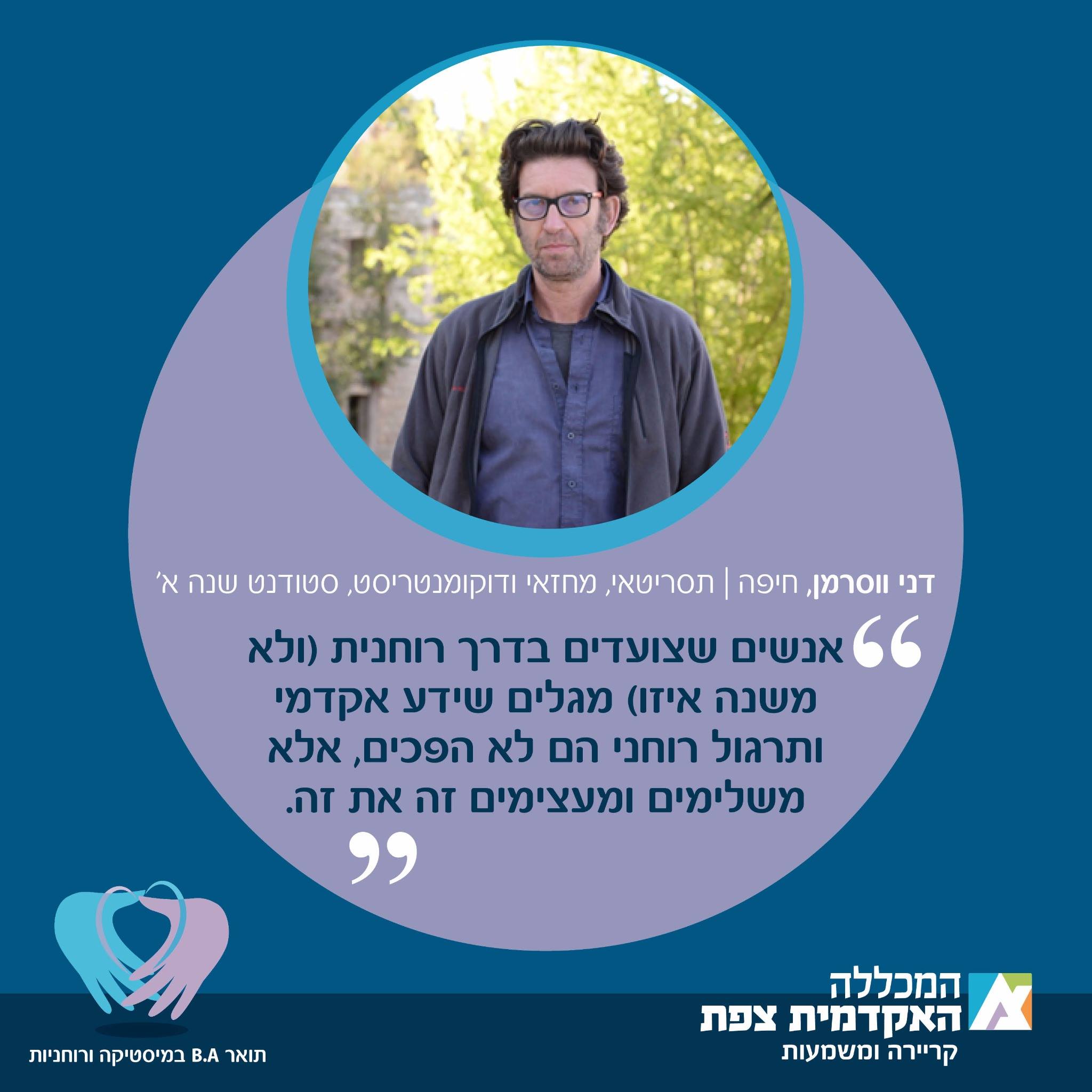 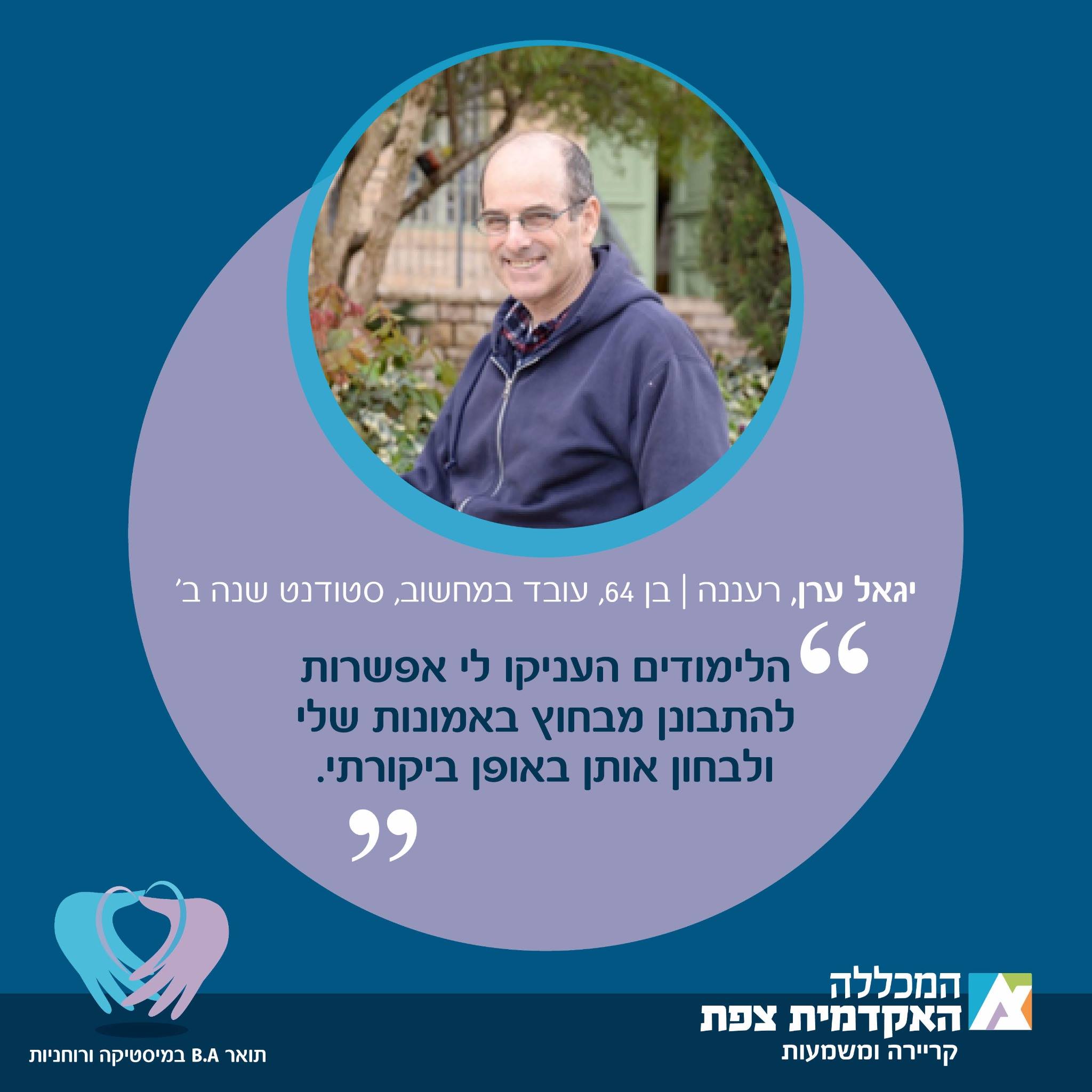 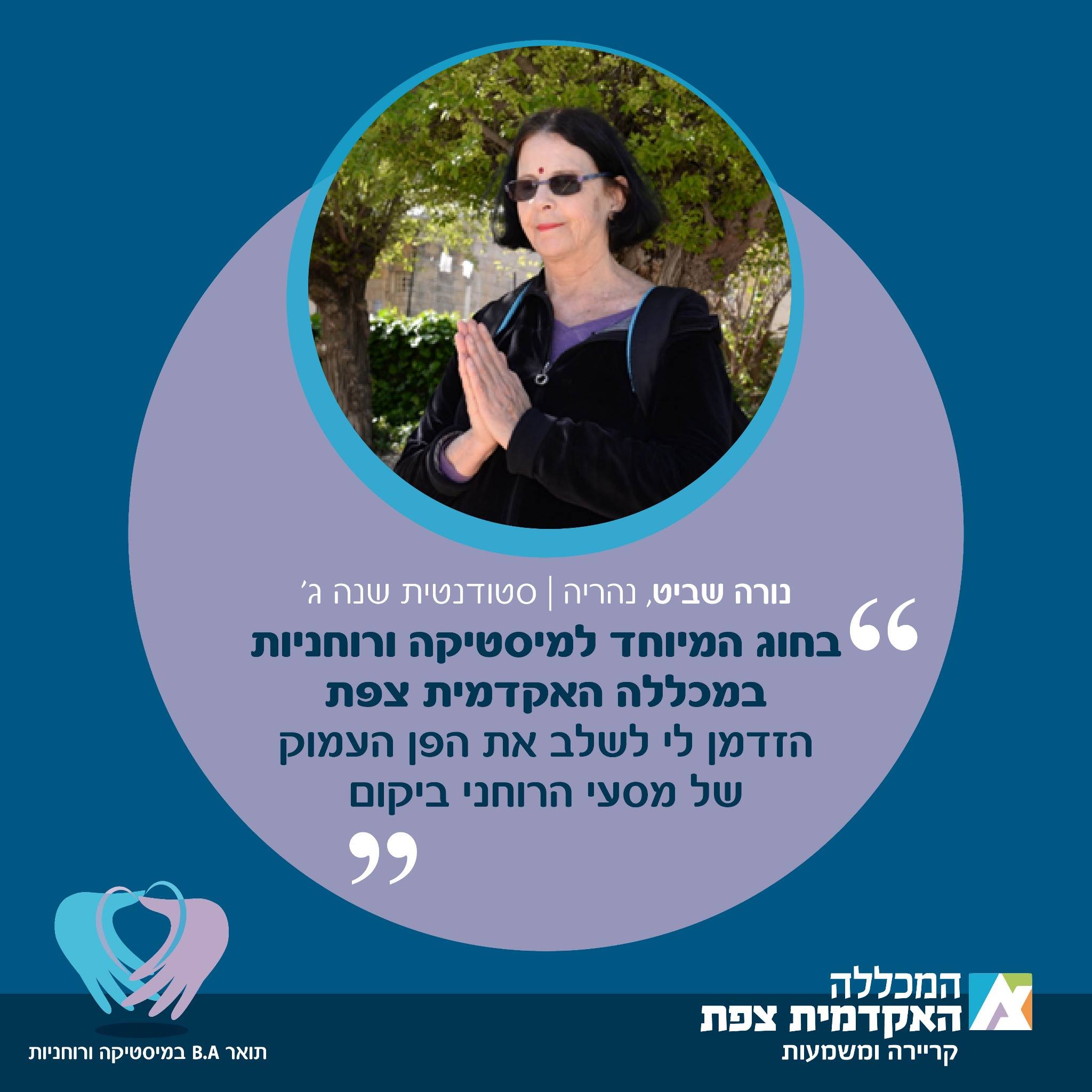 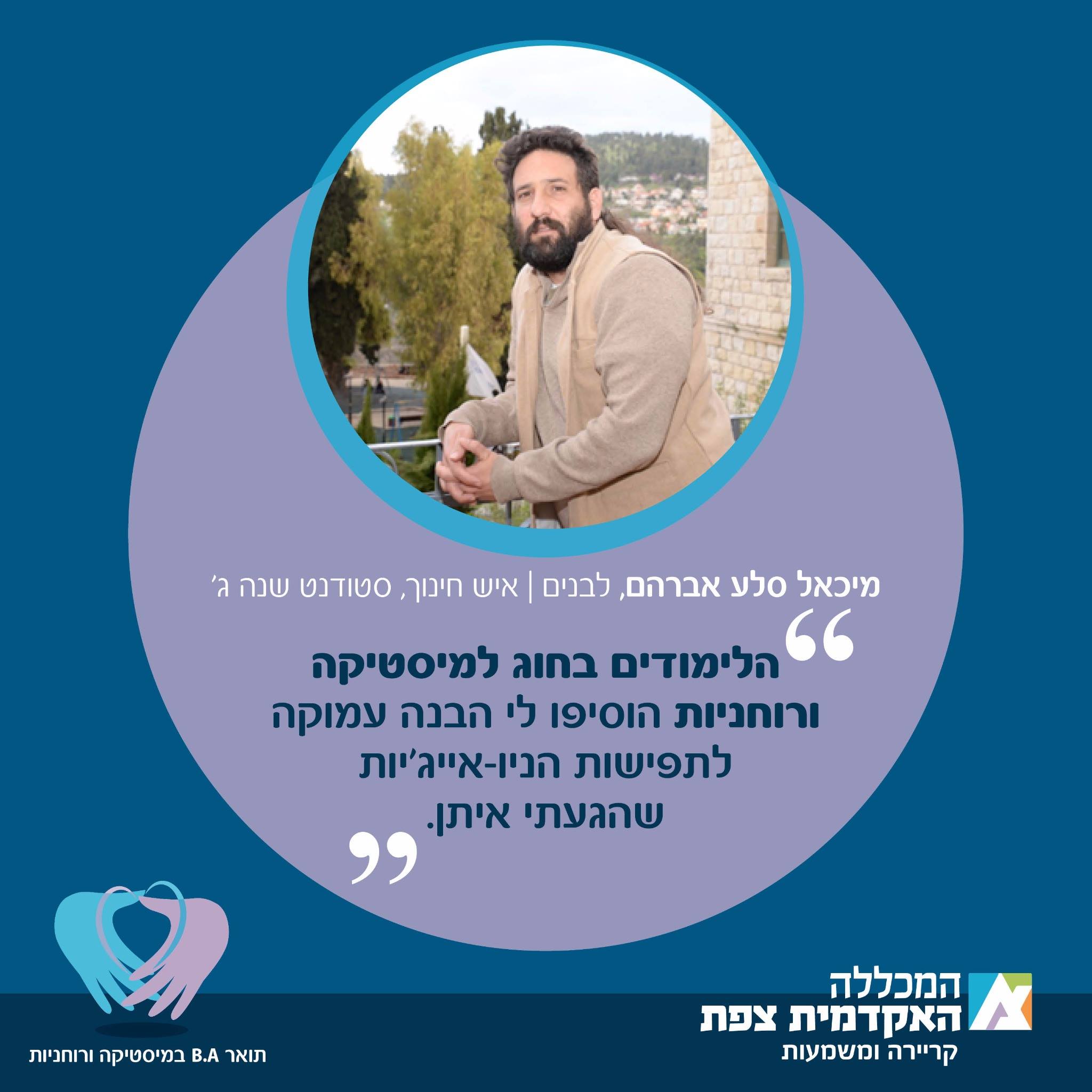 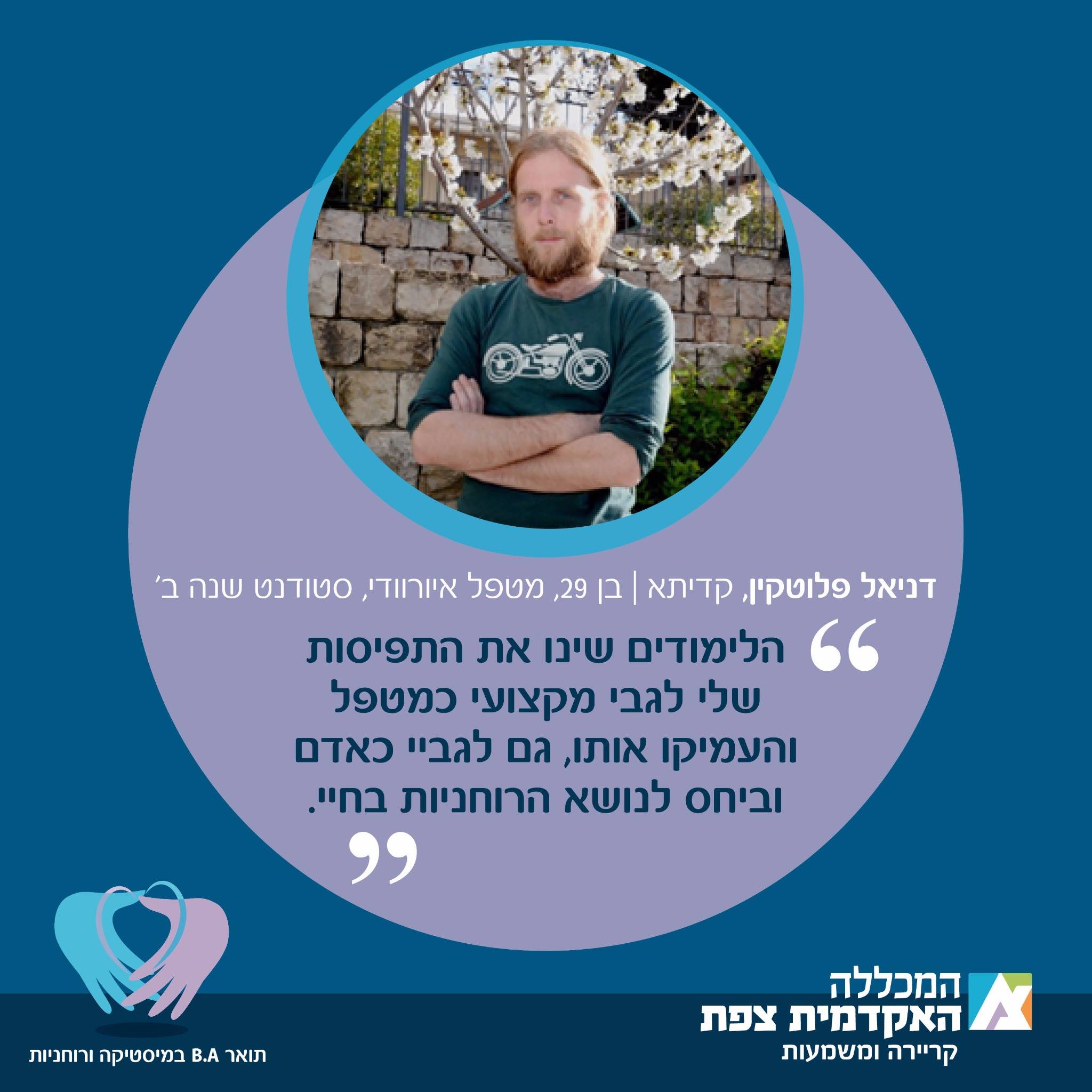 ברכות
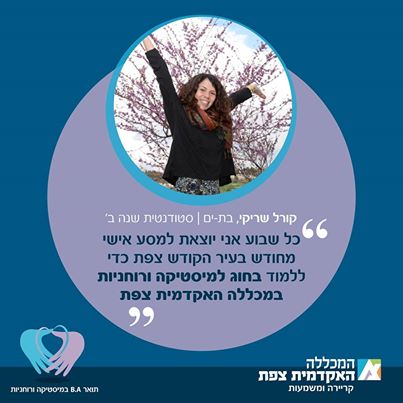 מלכויות
זכרונות
שופרות
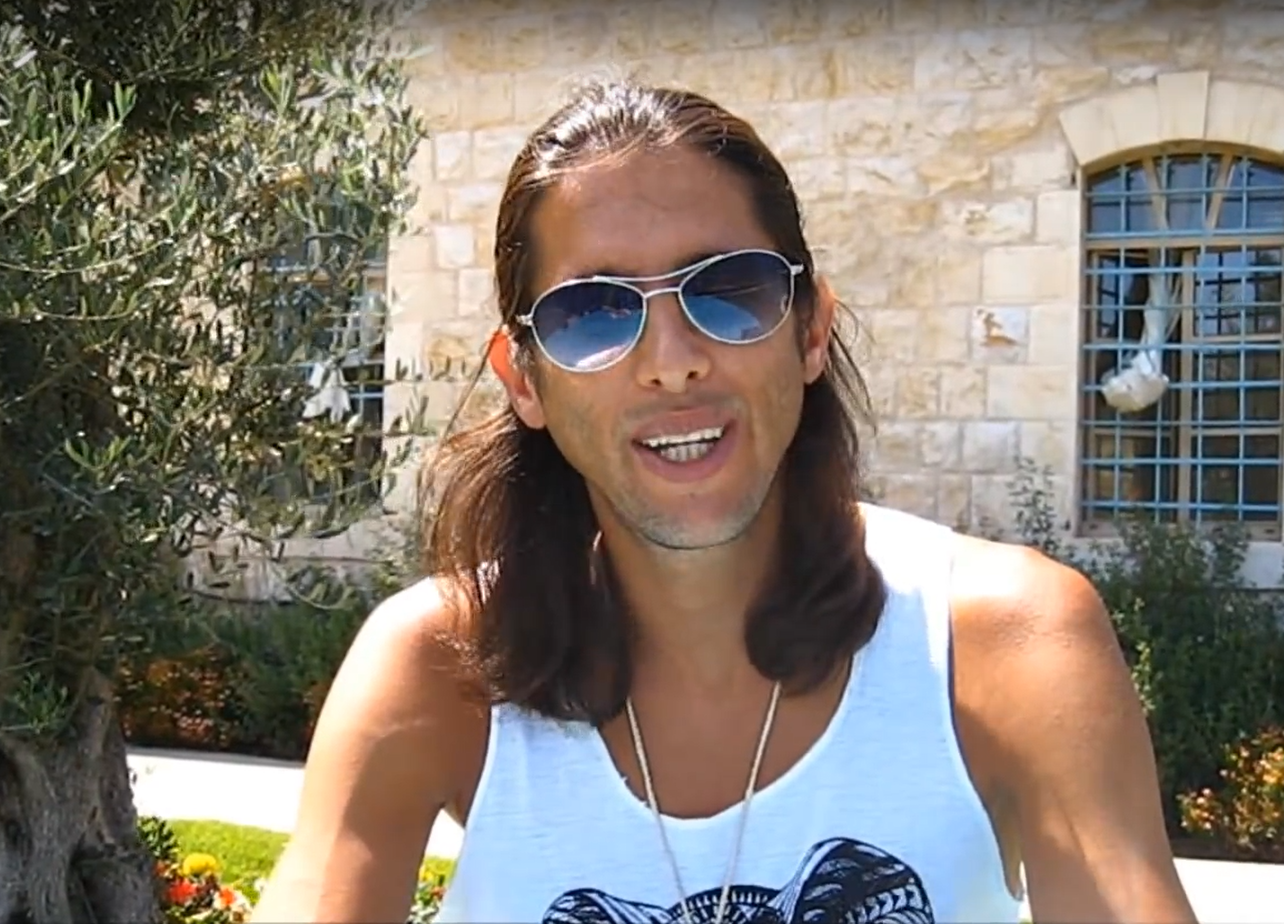 סרטון בהפקת עומר להב, בוגר החוג
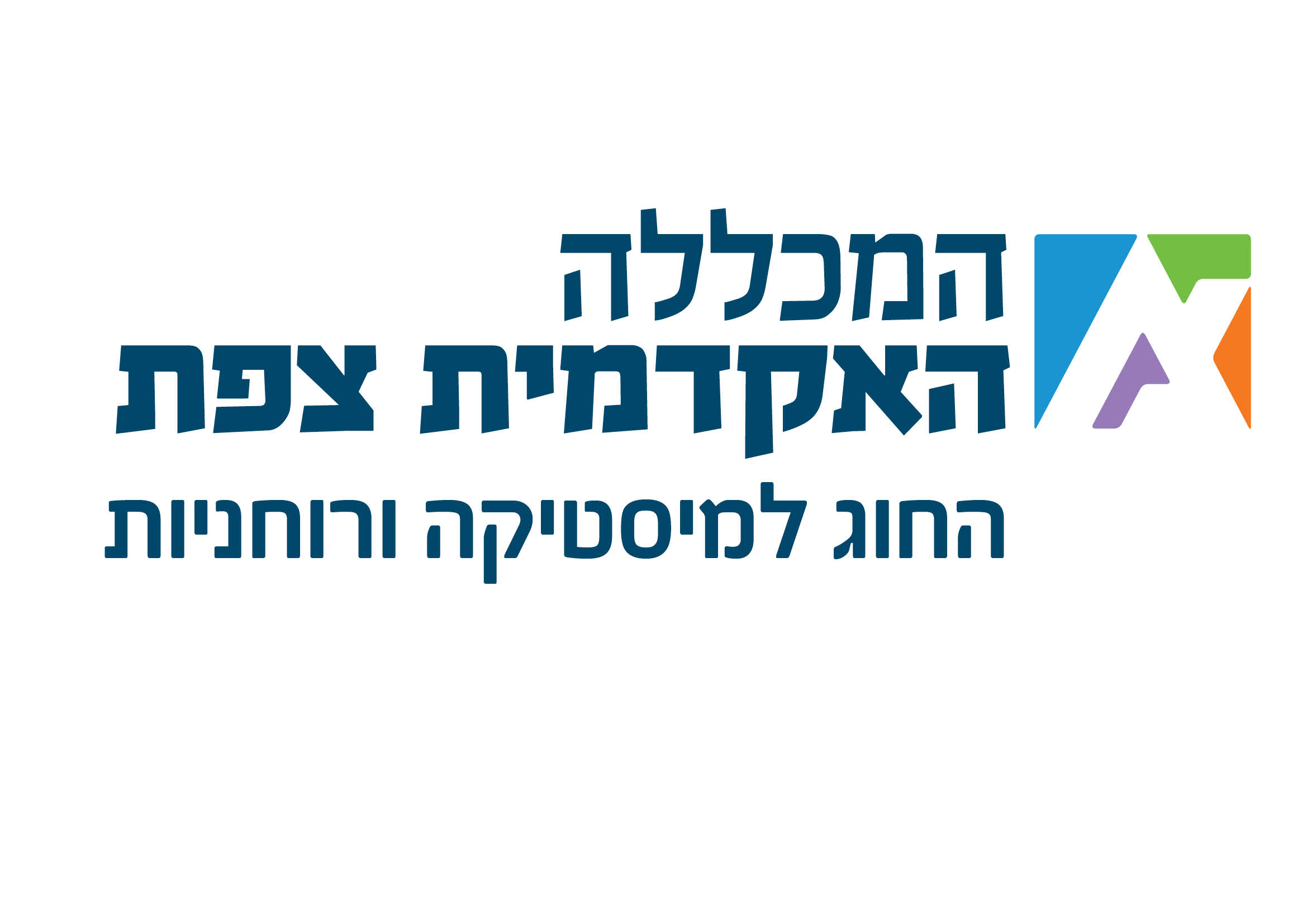 ברכות
מלכויות
זכרונות
שופרות
טלי אלוהב, בוגרת החוג
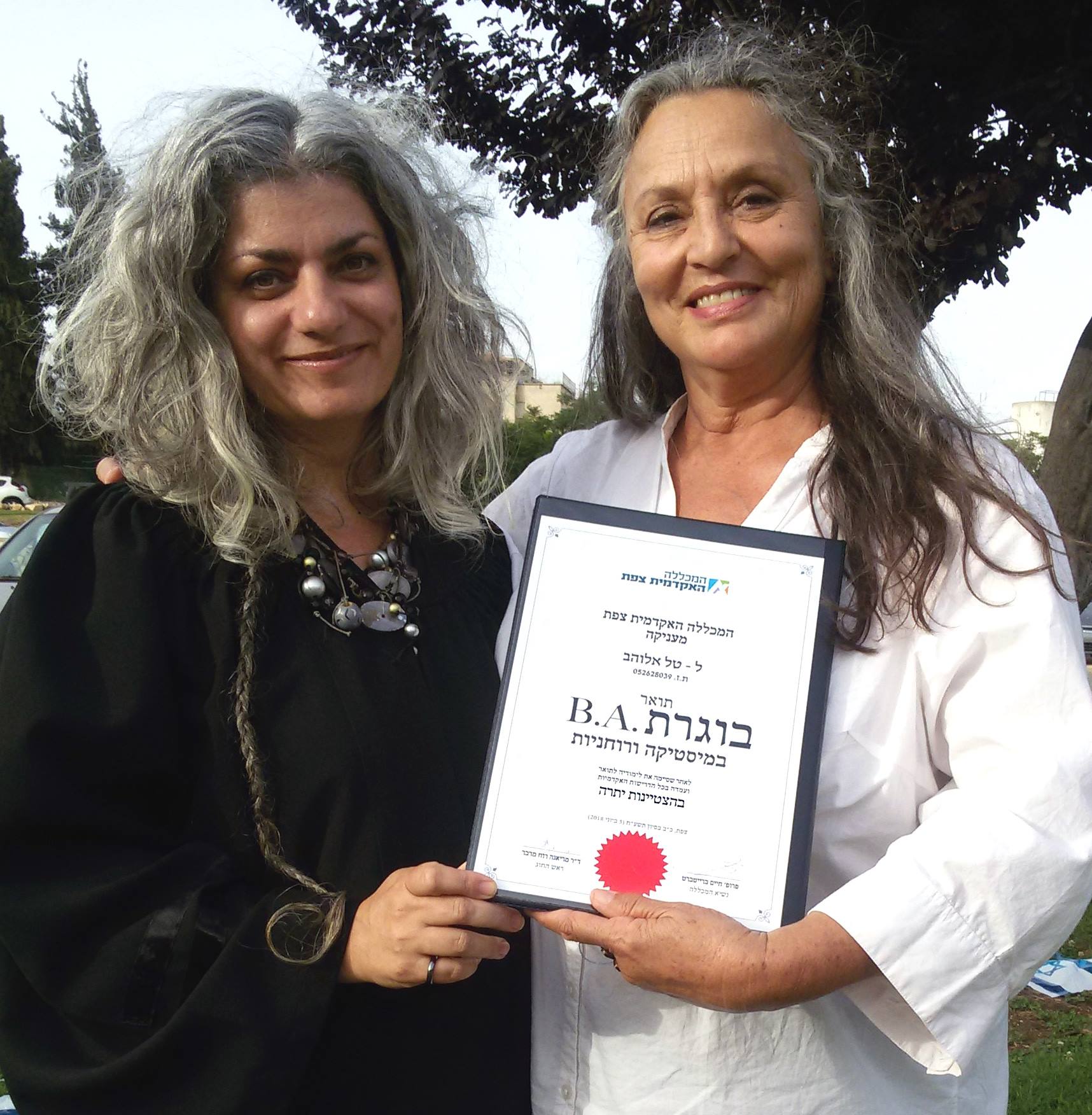 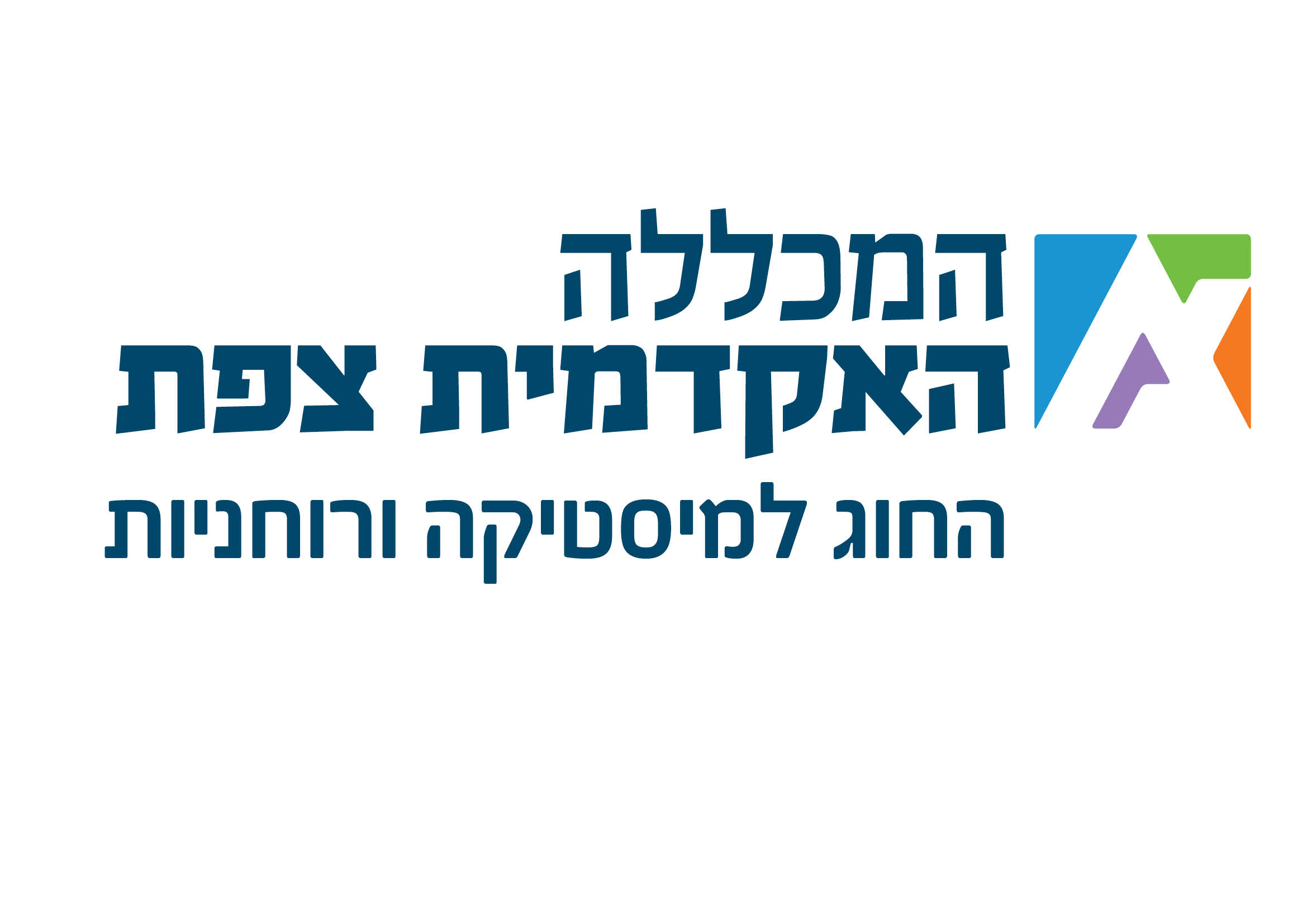 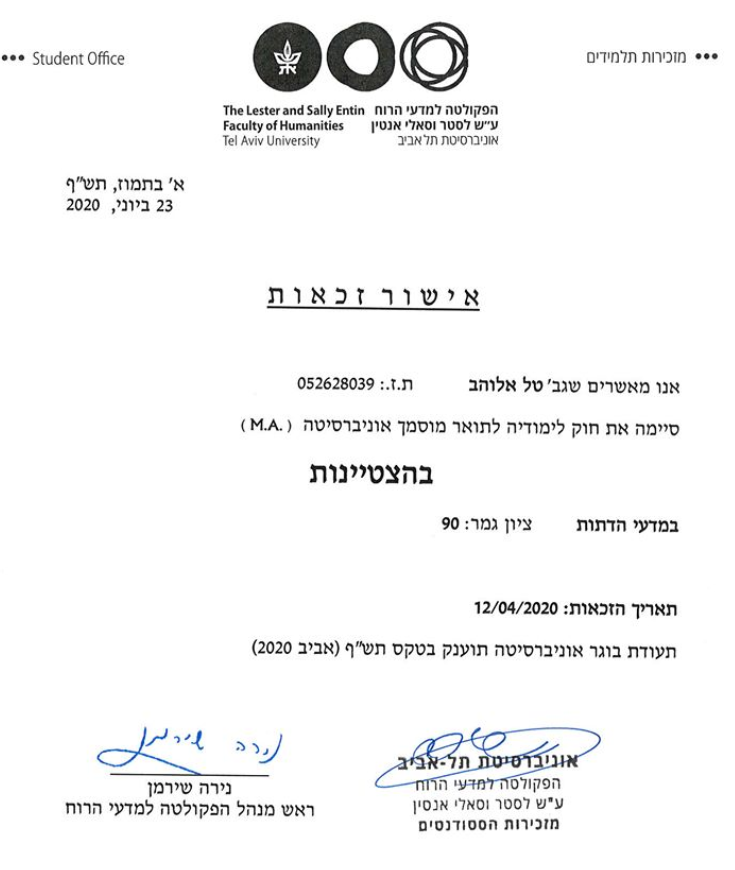 אמר ר' רחפא: בשעה שבאתי בתוך החיזיון הייתי נכנס דרך מערכת שבעה חלונות, תיקיות מבפנים לתיקיות ובהם עולים ויורדין בסולם נגוהות פיקסלין ריצודי נקודים גדודי ביטין קווים ועיגולים רצוא ושוב. והיו כמראה הבזק וכעין החשמל ומרקע כעין הקרח נטוי עליהם מלמעלה. ועל כולם משמש זה הנער הנקרא אלקטרון, זה שר הפנים זיו אורו מבזיק מאה אלף אלפים ריבי רבבות לגיון גחלים. ואראה על המרקע פרצופים, והנה אחד מהם גדל ונעצם במאוד ונהיה קלוז אפין, שיעור אפו עשר פרסאות, עיניו כיונים על אפיקי מים ת"ק פרסאות מסוף המרקע ועד סופו. ואראה והנה לפתח חטאת רובץ וקליפות צורתן כשל מטרוניתא ונוקבא, ויצאו אותיות לאמור "כנסו, כנסו". וכל הנכנס שאינו ראוי ומבין מדעתו מיד מפצעים אשראיונו במגזרי ברזל, כסימן הזה לדורות שלא יטעה אדם בפתח אתרין לא מורשין.
ברכות
מלכויות
זכרונות
שופרות
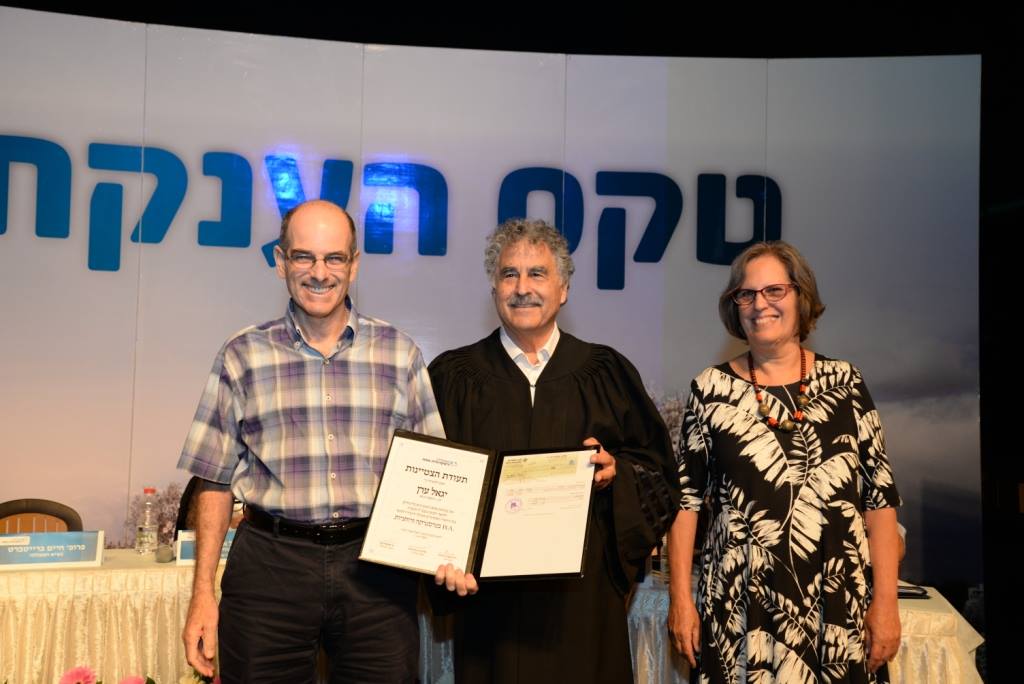 יגאל ערן, בוגר החוג (והפיראט האדיב)
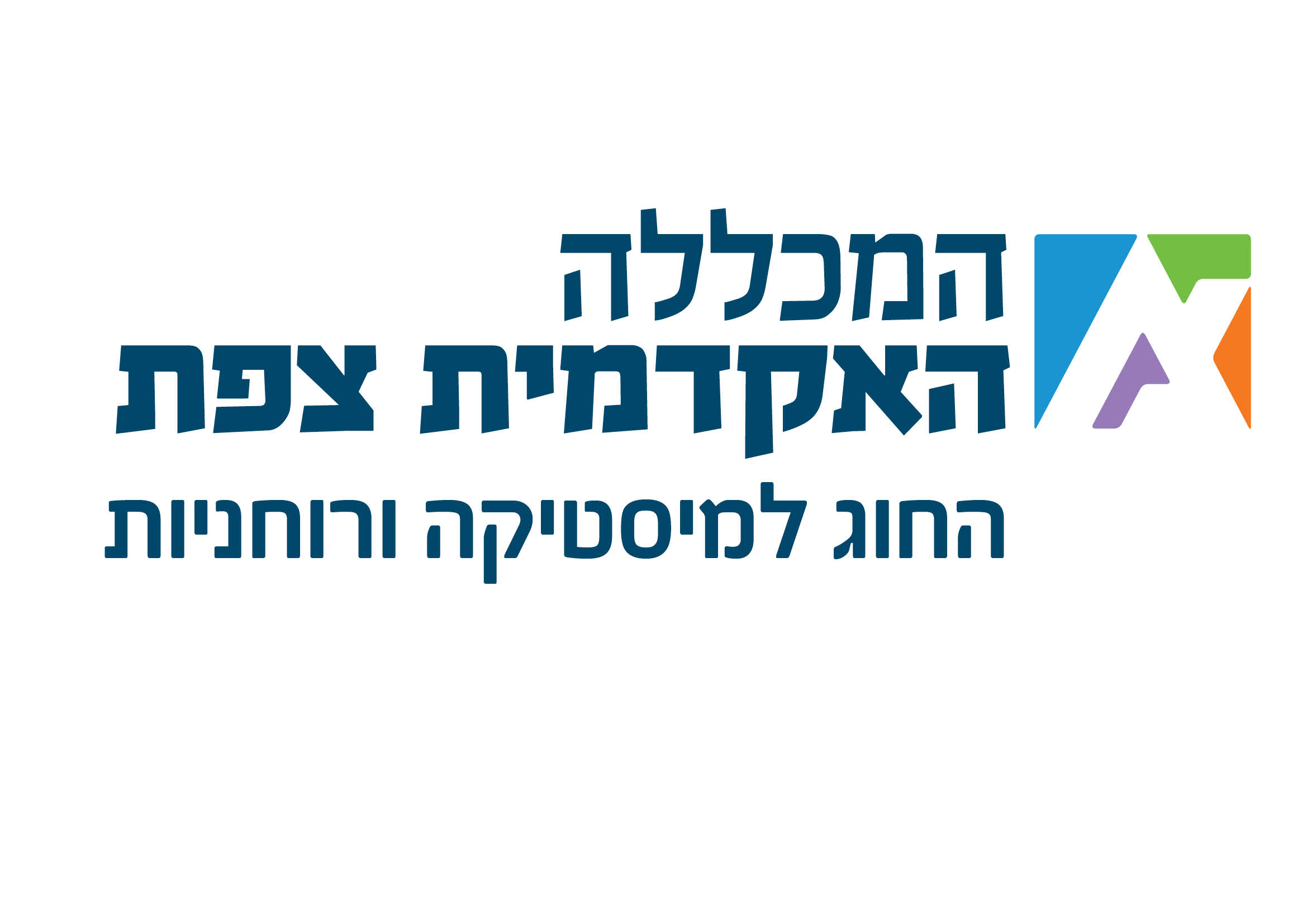 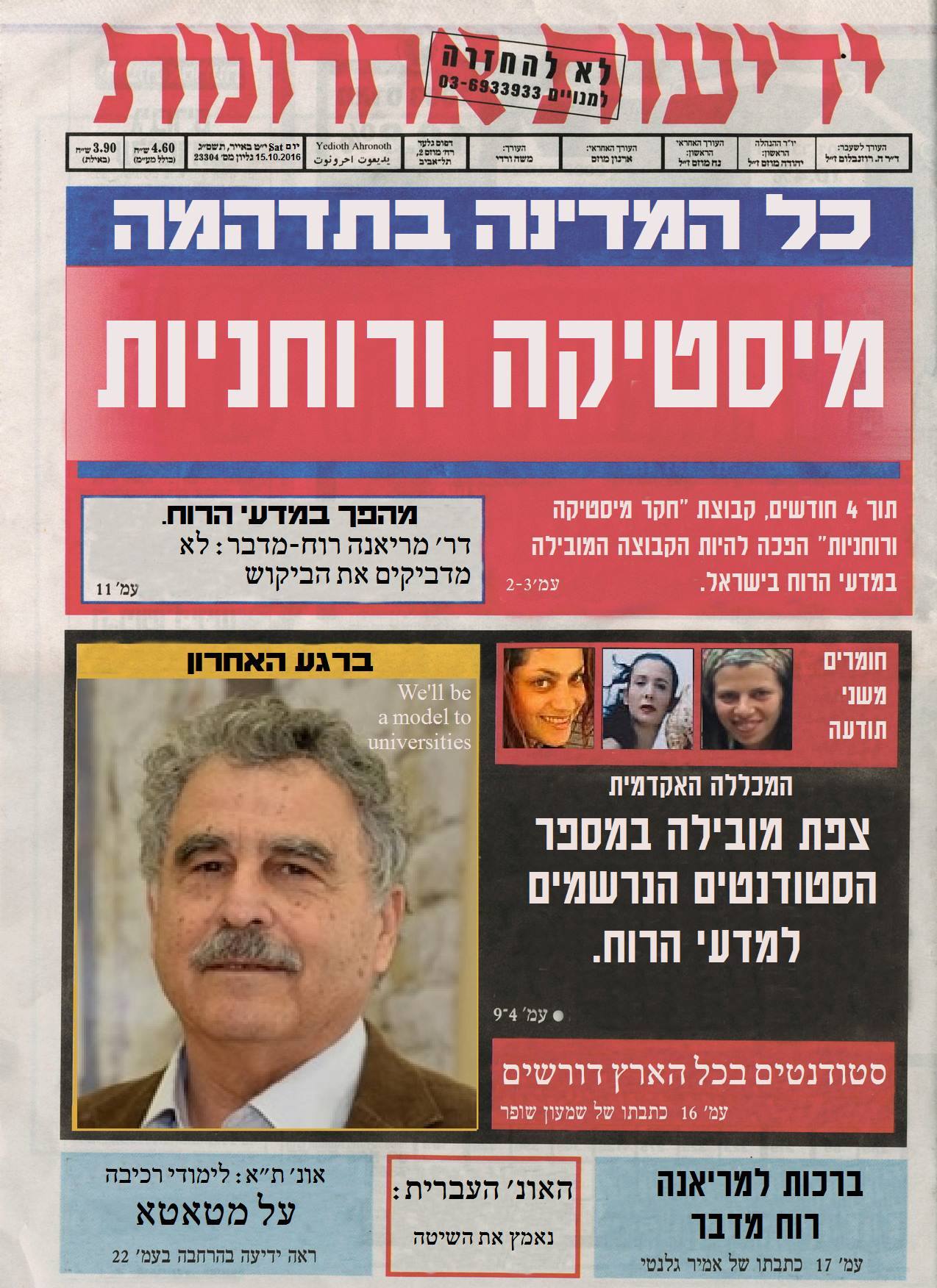 ברכות
מלכויות
זכרונות
שופרות
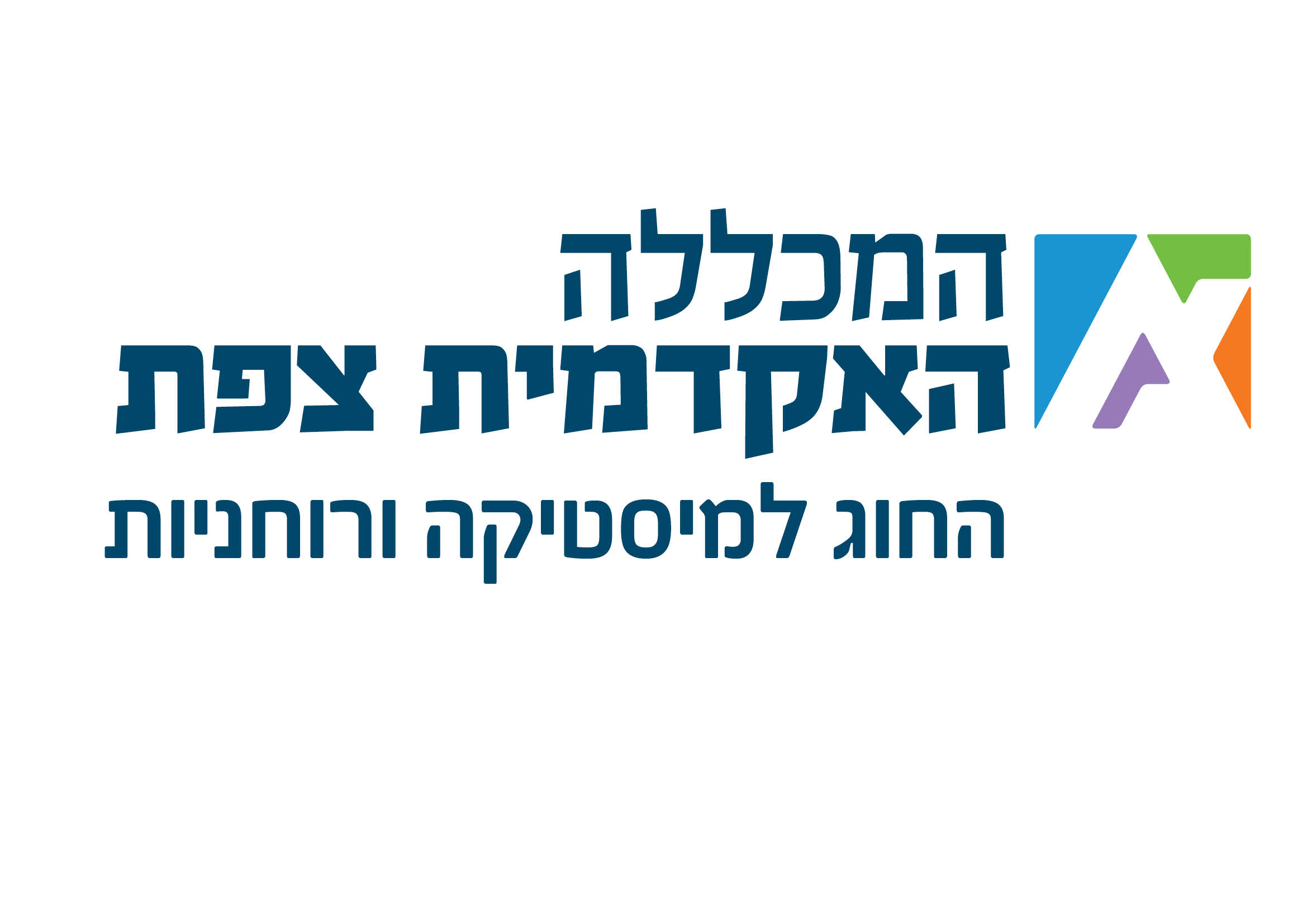 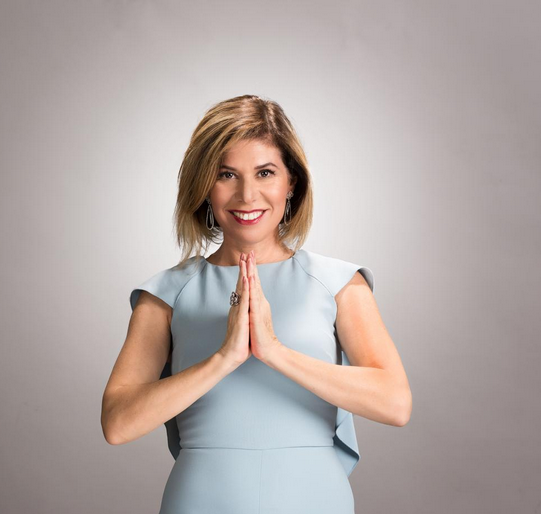 שרית בירן
בוגרת החוג ומפיקת האירוע
ברכות
מלכויות
זכרונות
שופרות
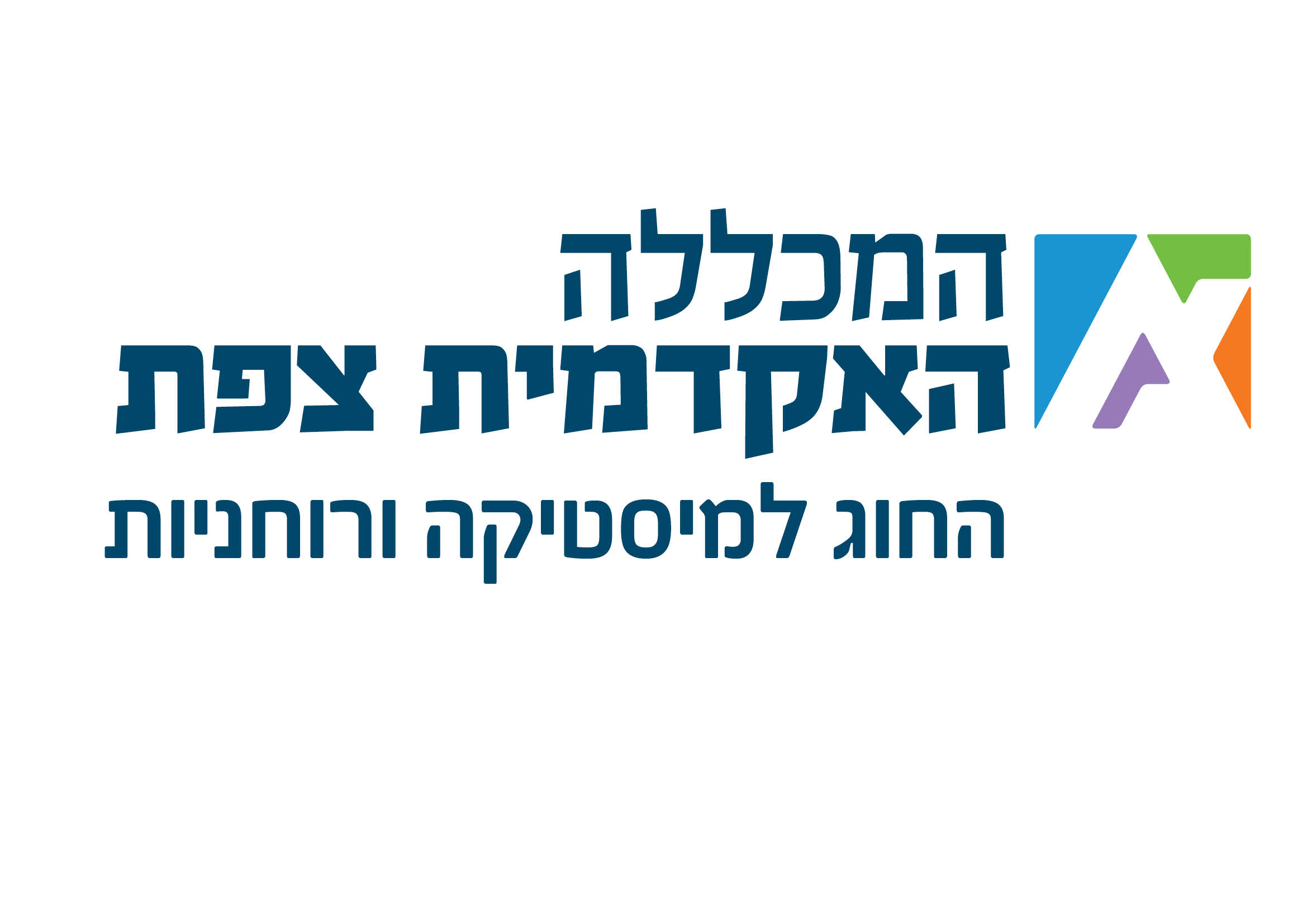 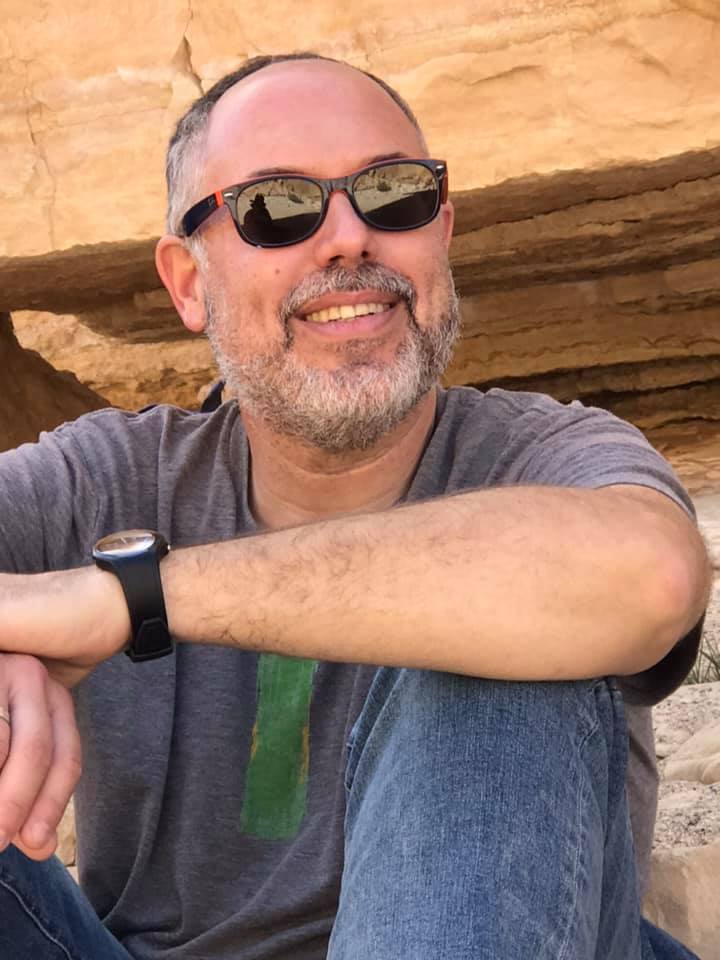 ברכות
מלכויות
זכרונות
ד"ר אדם קלין אורון
סגל החוג (רוחניות עכשווית)
שופרות
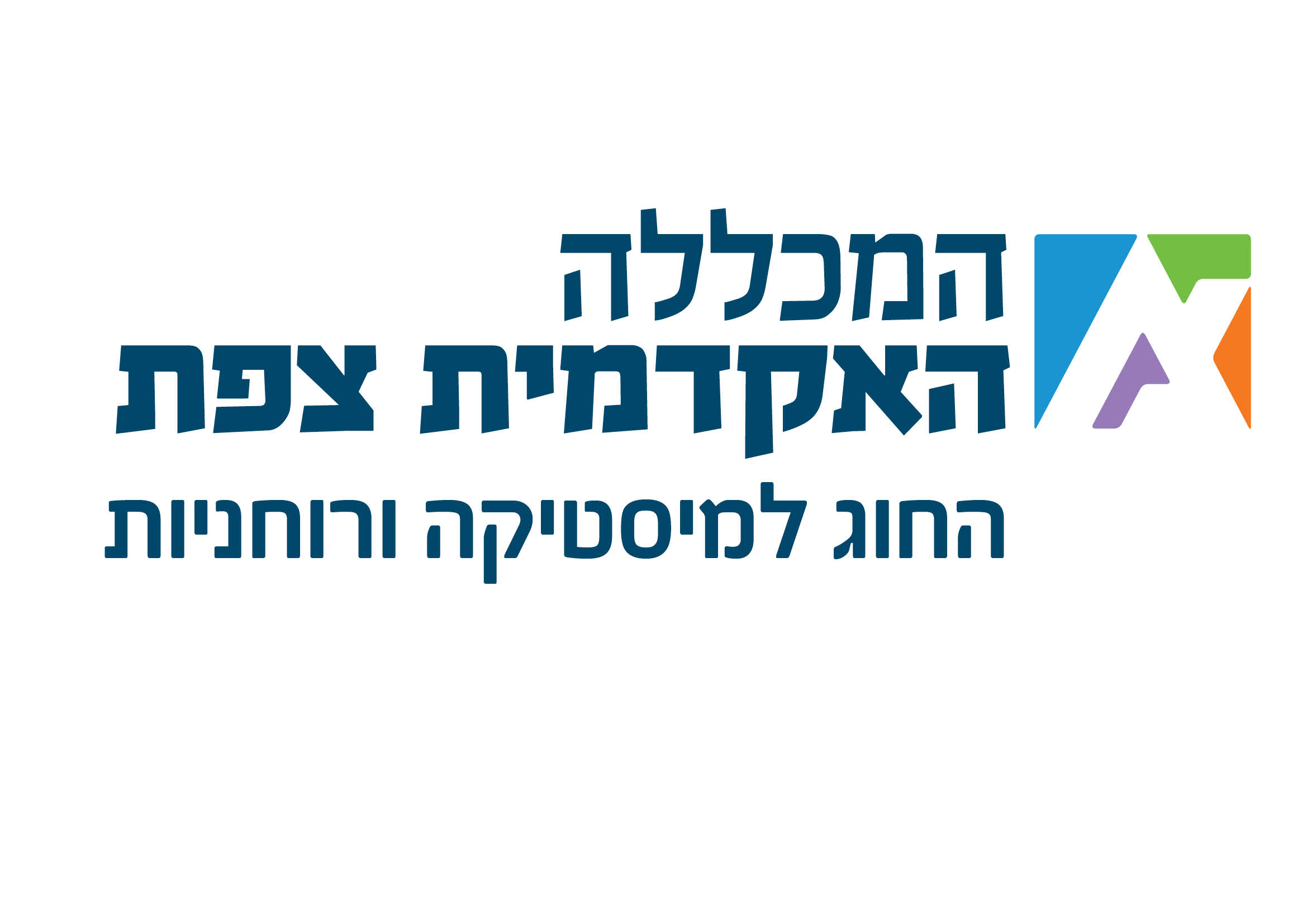 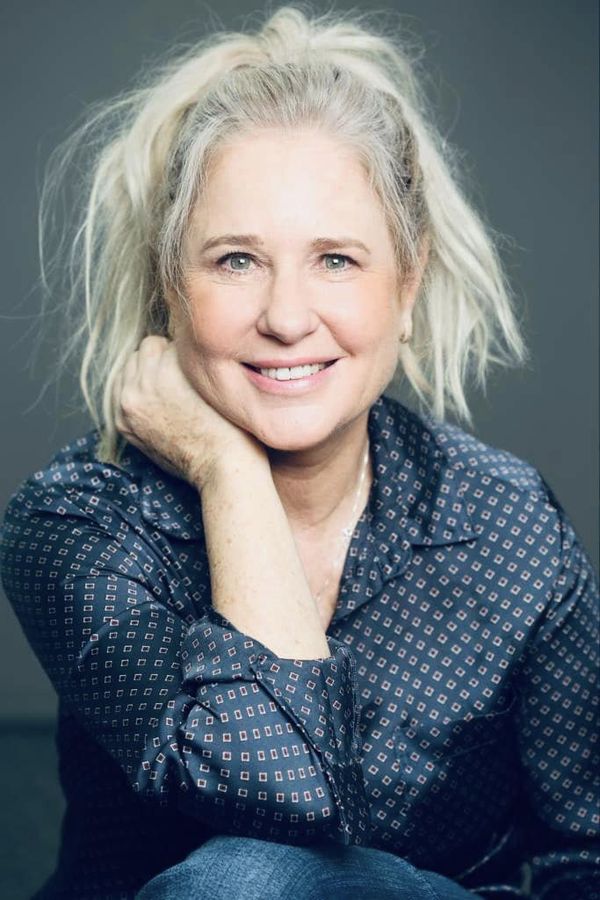 ברכות
מלכויות
זכרונות
רינה לביא
אנסמבל פלייבק
שופרות
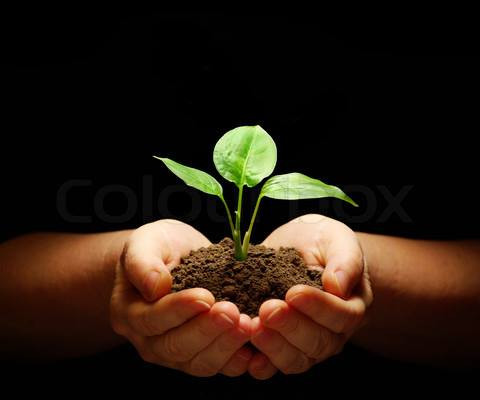 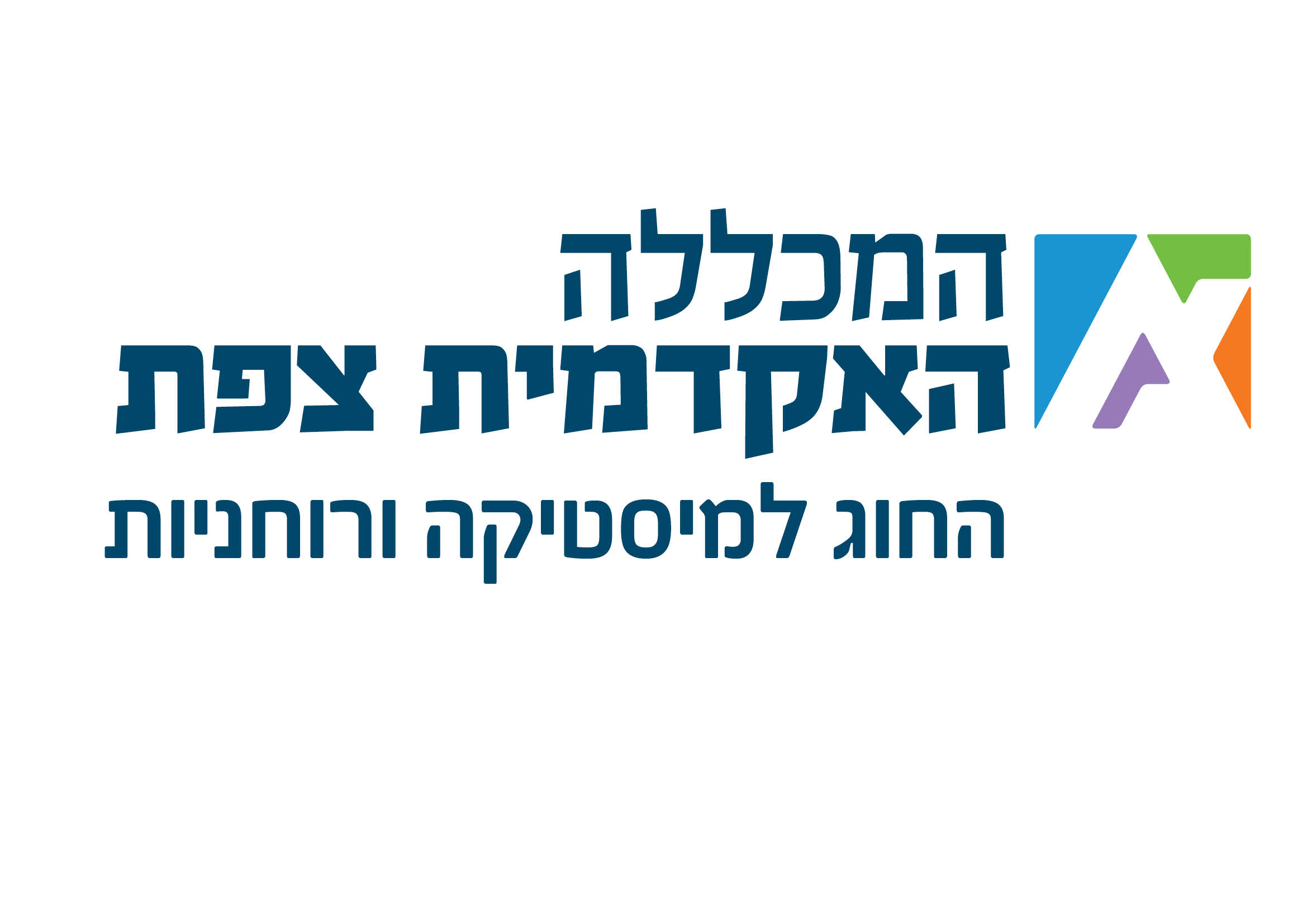 ברכות
מלכויות
זכרונות
שופרות
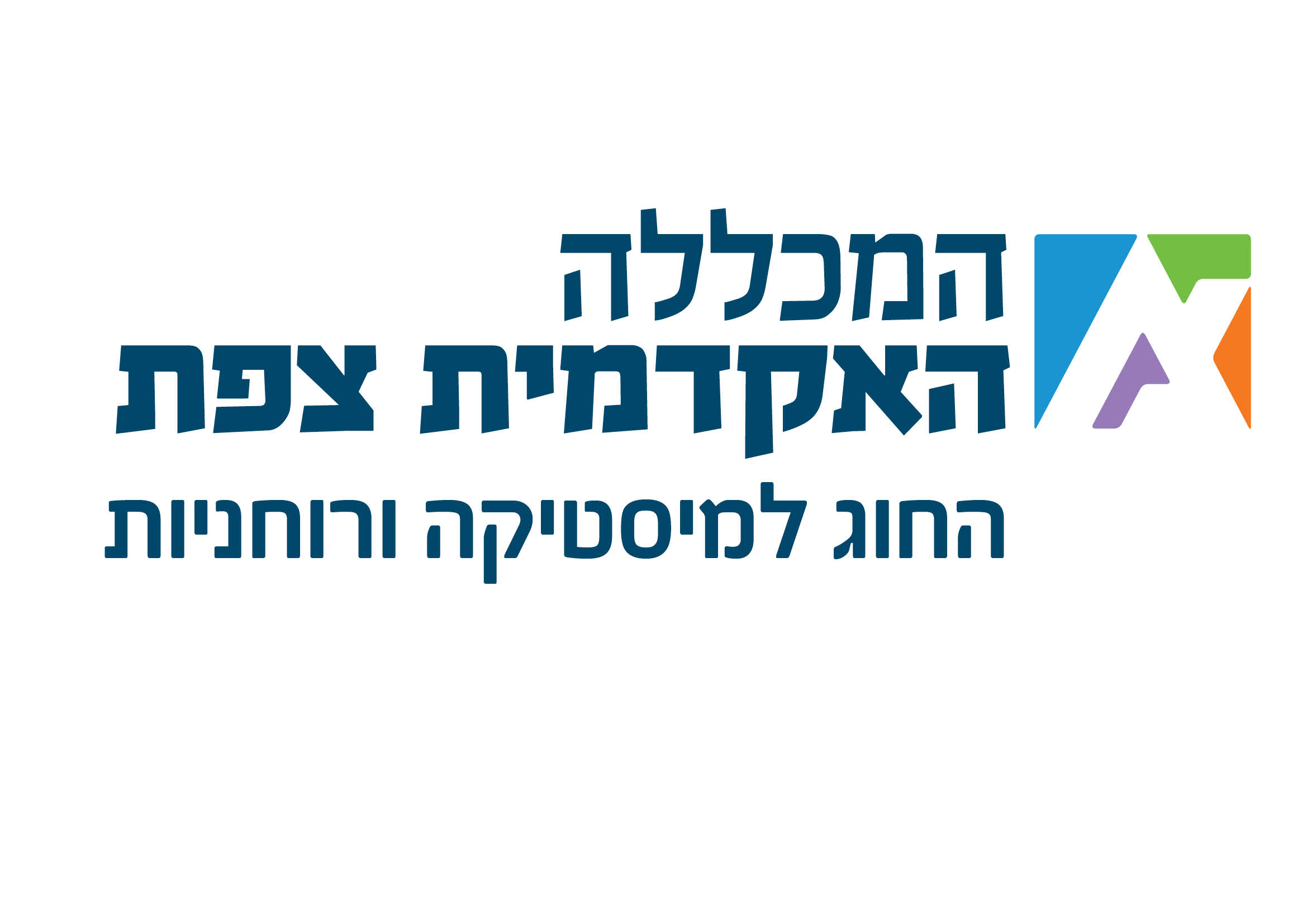 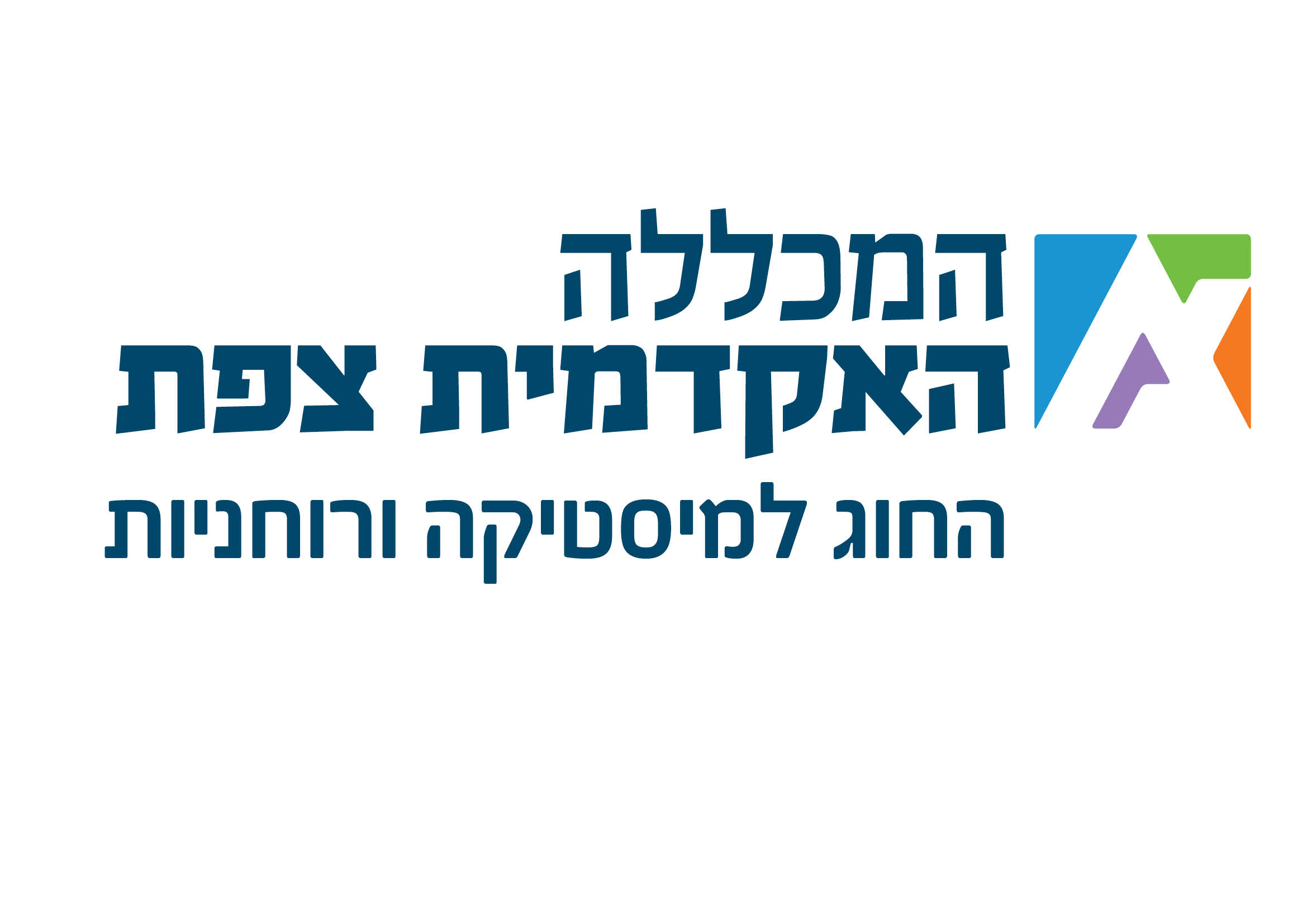 ברכות
מלכויות
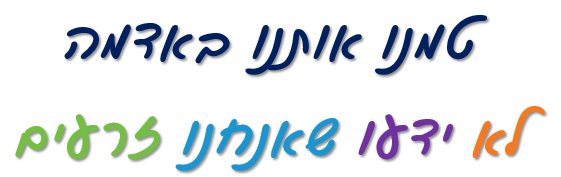 זכרונות
שופרות
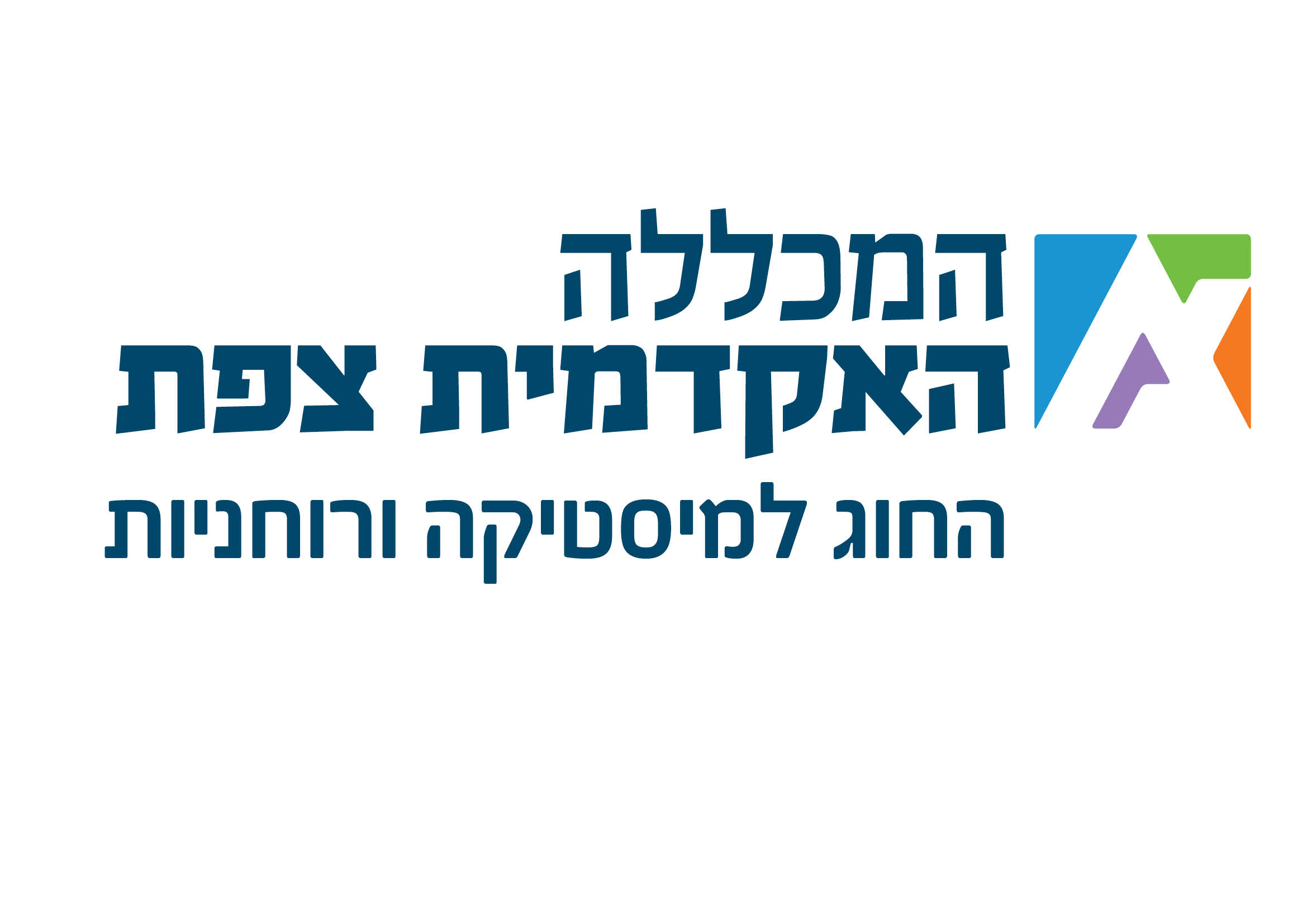 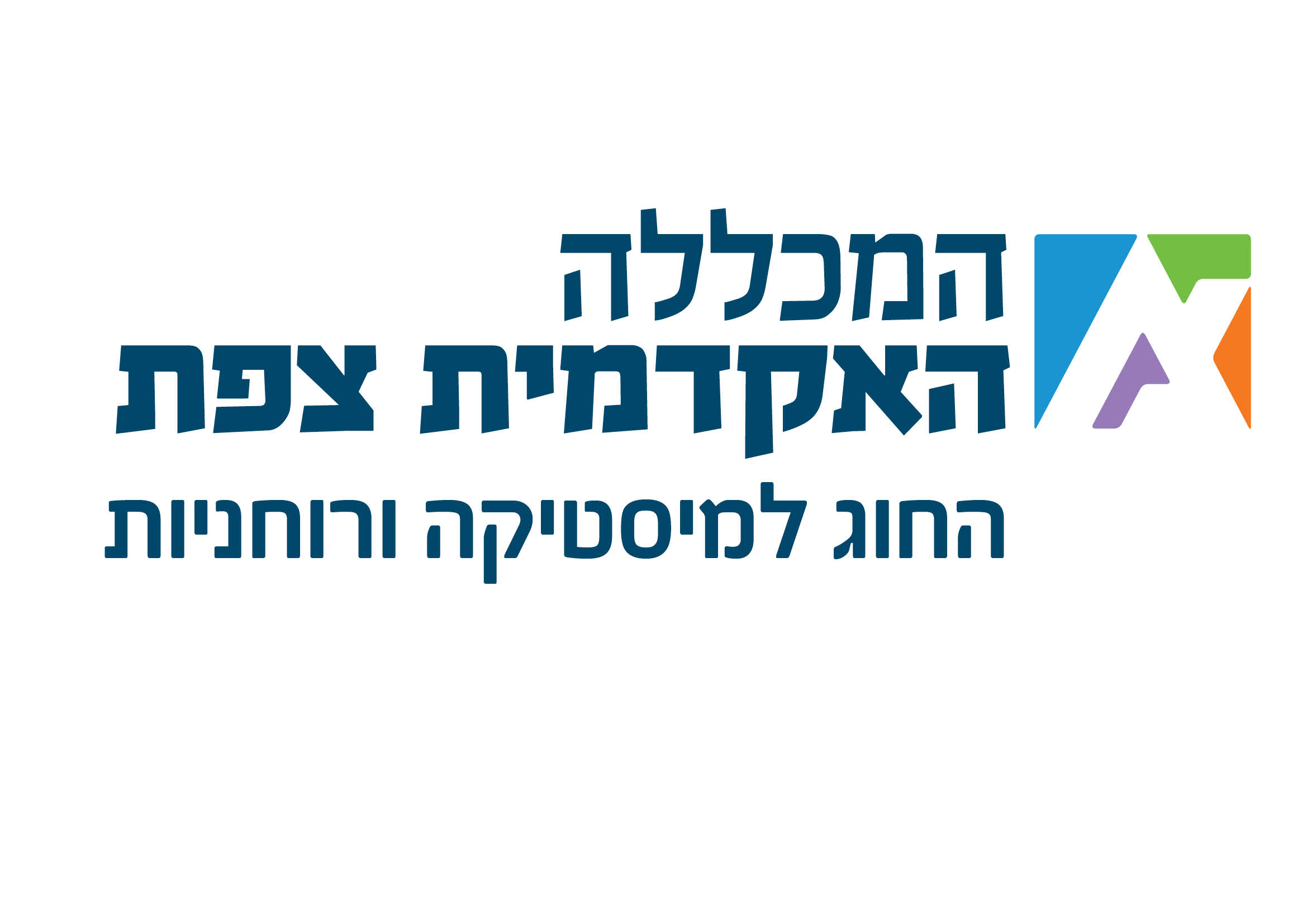 ברכות
מלכויות
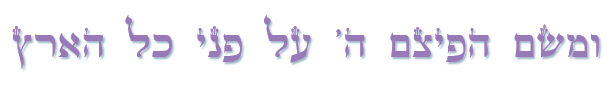 זכרונות
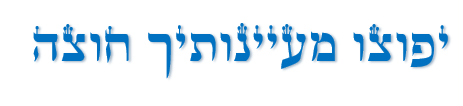 שופרות
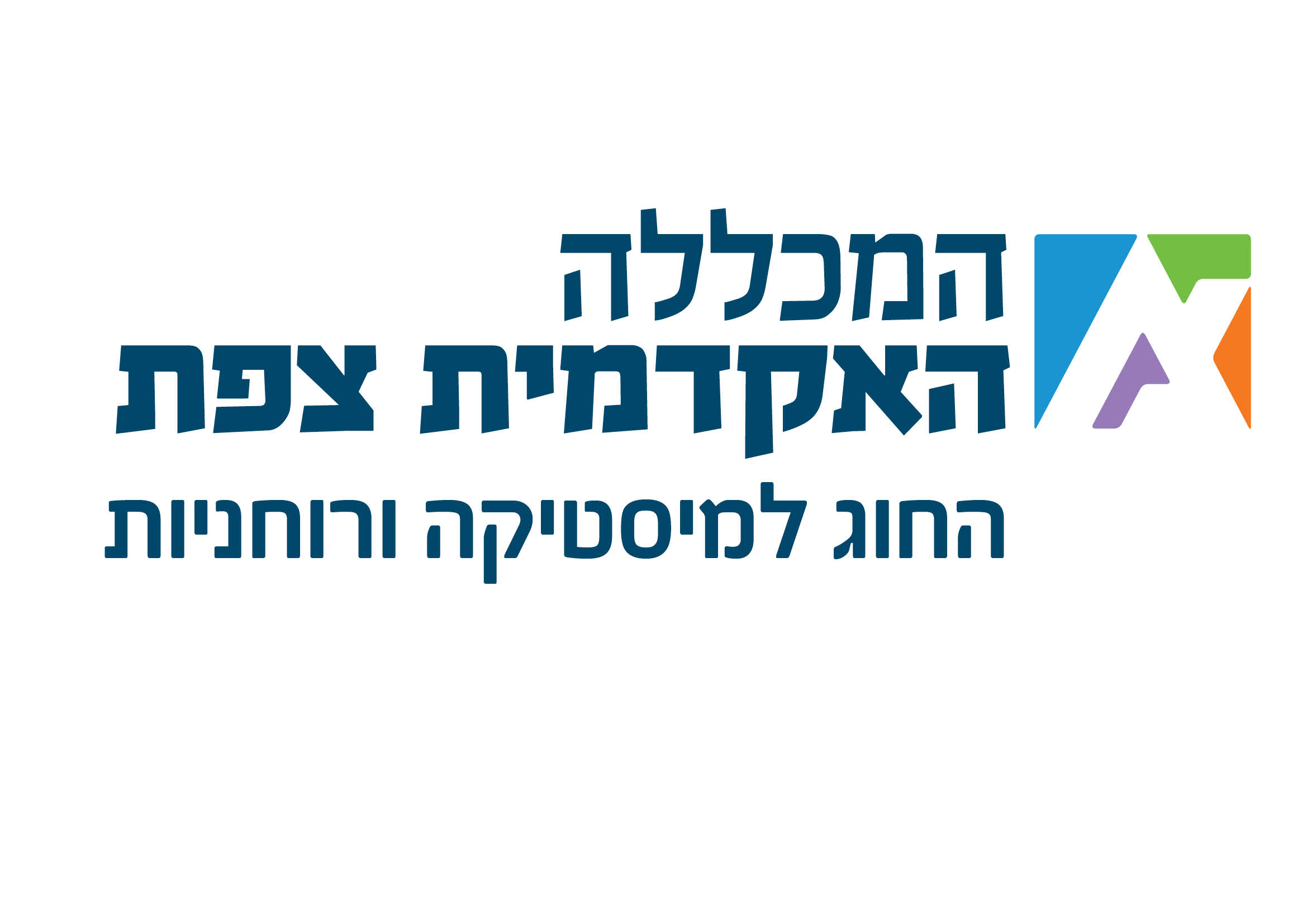 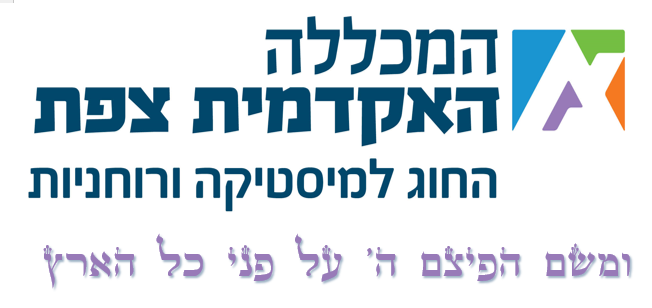 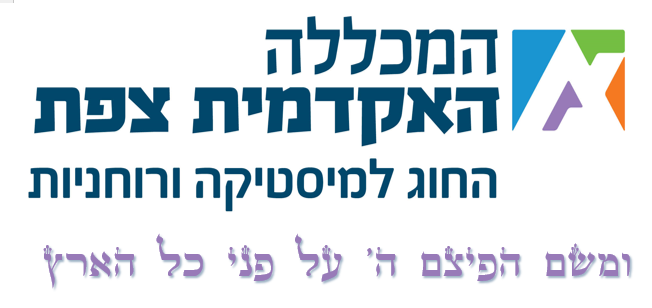 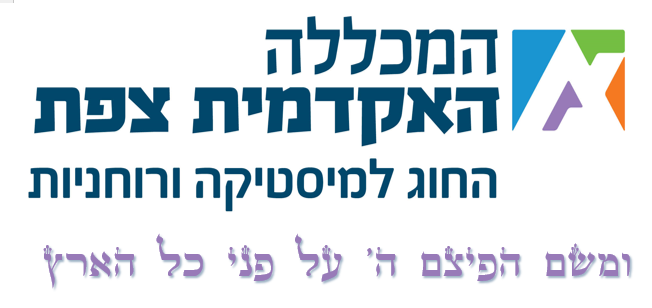 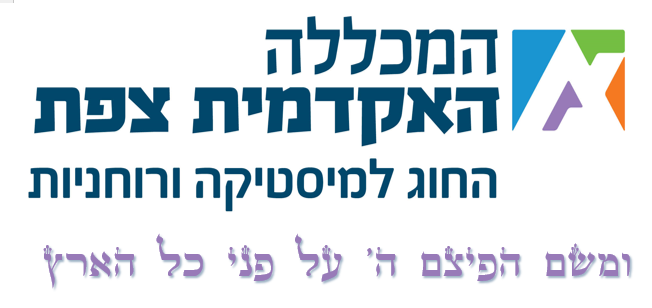 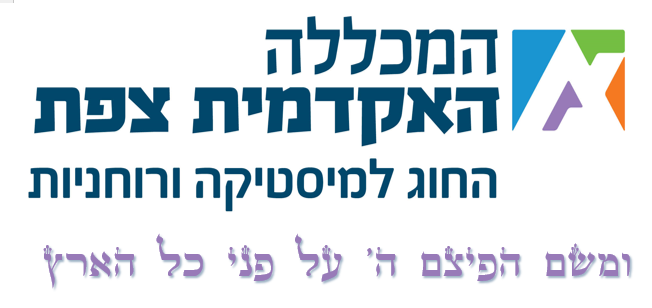 ברכות
מלכויות
זכרונות
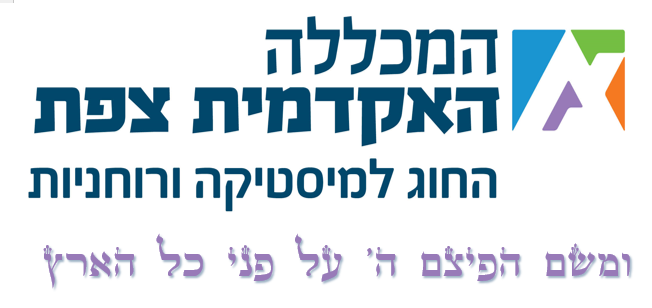 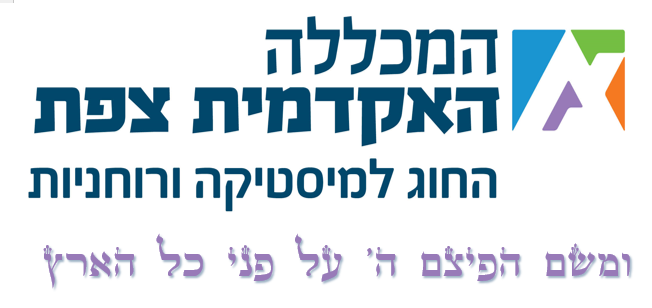 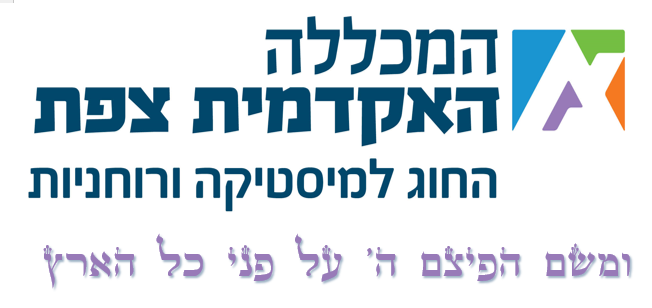 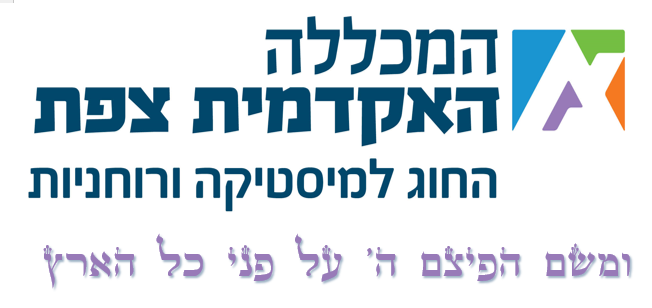 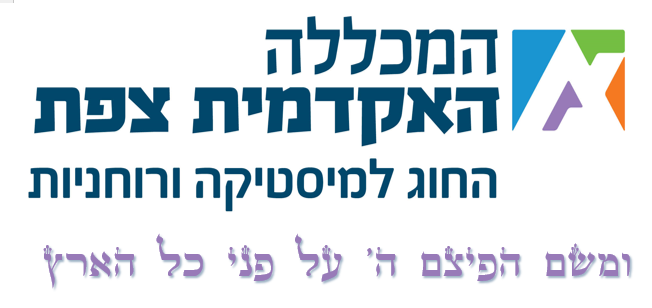 שופרות
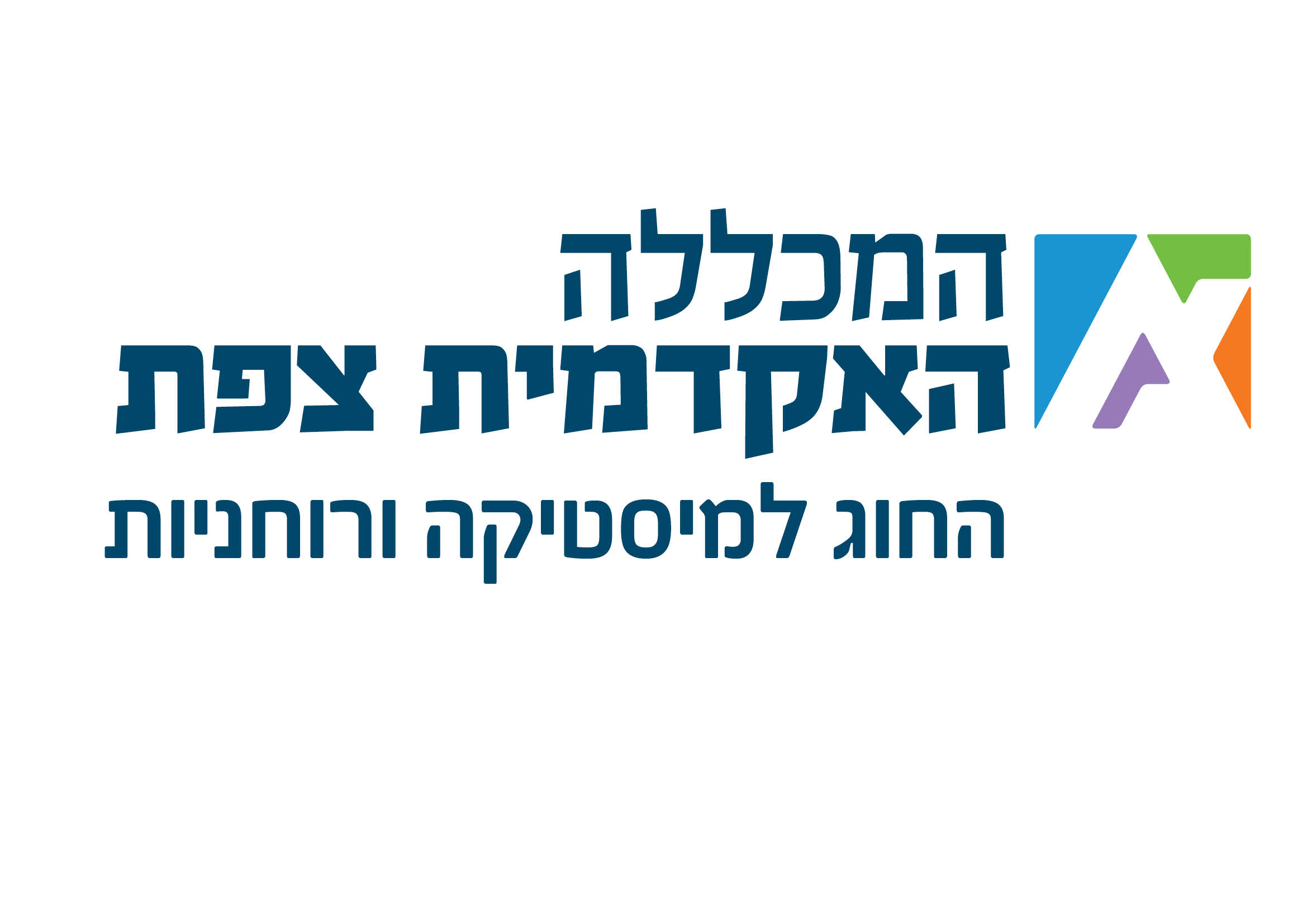 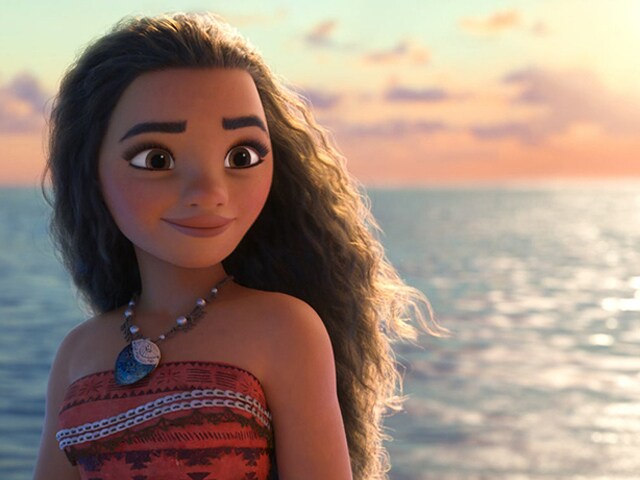 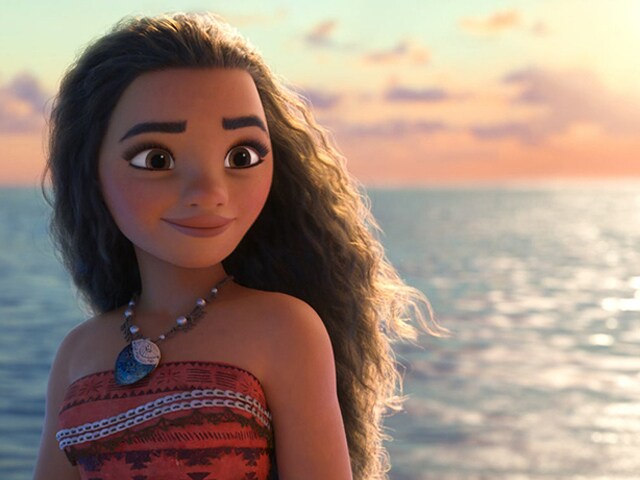 If I go, there's just no telling 
how far I'll go 

Every turn I takeEvery trail I trackEvery path I makeEvery road leads backTo the place I know 
Where I long to be

The voice inside sings a different song
See the line where the sky meets the sea?It seems like it's calling out to me
What's beyond that line?
ברכות
How Far I'll Go
Moana
מלכויות
זכרונות
שופרות
And no one knowsHow far it goesIf the wind in my sail 
On the sea stays behind meOne day I'll knowIf I go, there's just 
No telling how far I'll go

I know everybody on this islandSeems so happy on this islandEverything is by designI know everybody on this islandHas a role on this islandSo maybe I can roll with mine

I can lead with prideI can make us strongI'll be satisfied if I play alongBut the voice inside 
Sings a different songWhat is wrong with me?
See the light as it shines 
on the sea?It's blindingBut no one knowsHow deep it goes

And it seems 
like it's calling out to meSo come find meAnd let me knowWhat's beyond that line?Will I cross that line?

And the line where 
The sky meets the seaIt calls meAnd no one knowsHow far it goesIf the wind in my sail 
On the sea stays behind meOne day I'll knowHow far I'll go
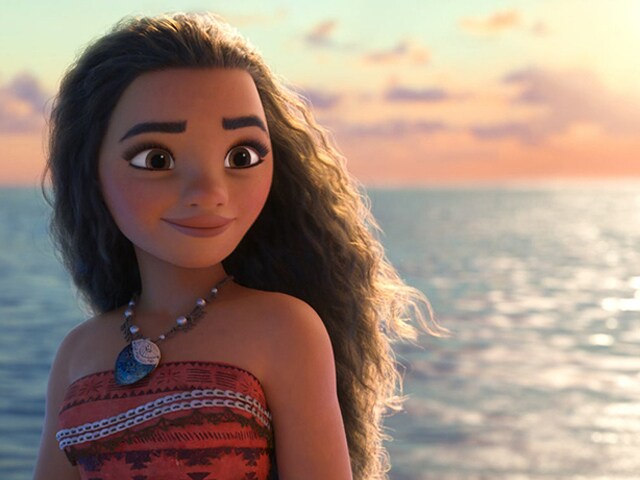 I've been staring 
At the edge of the waterLong as I can rememberNever really knowing why

I wish I could be 
The perfect daughterBut I come back to the waterNo matter how hard I try

Every turn I takeEvery trail I trackEvery path I makeEvery road leads backTo the place I know 
Where I cannot goWhere I long to be

See the line where 
The sky meets the sea?It calls me
How Far I'll Go  -  Moana
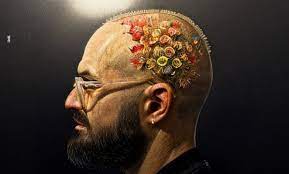 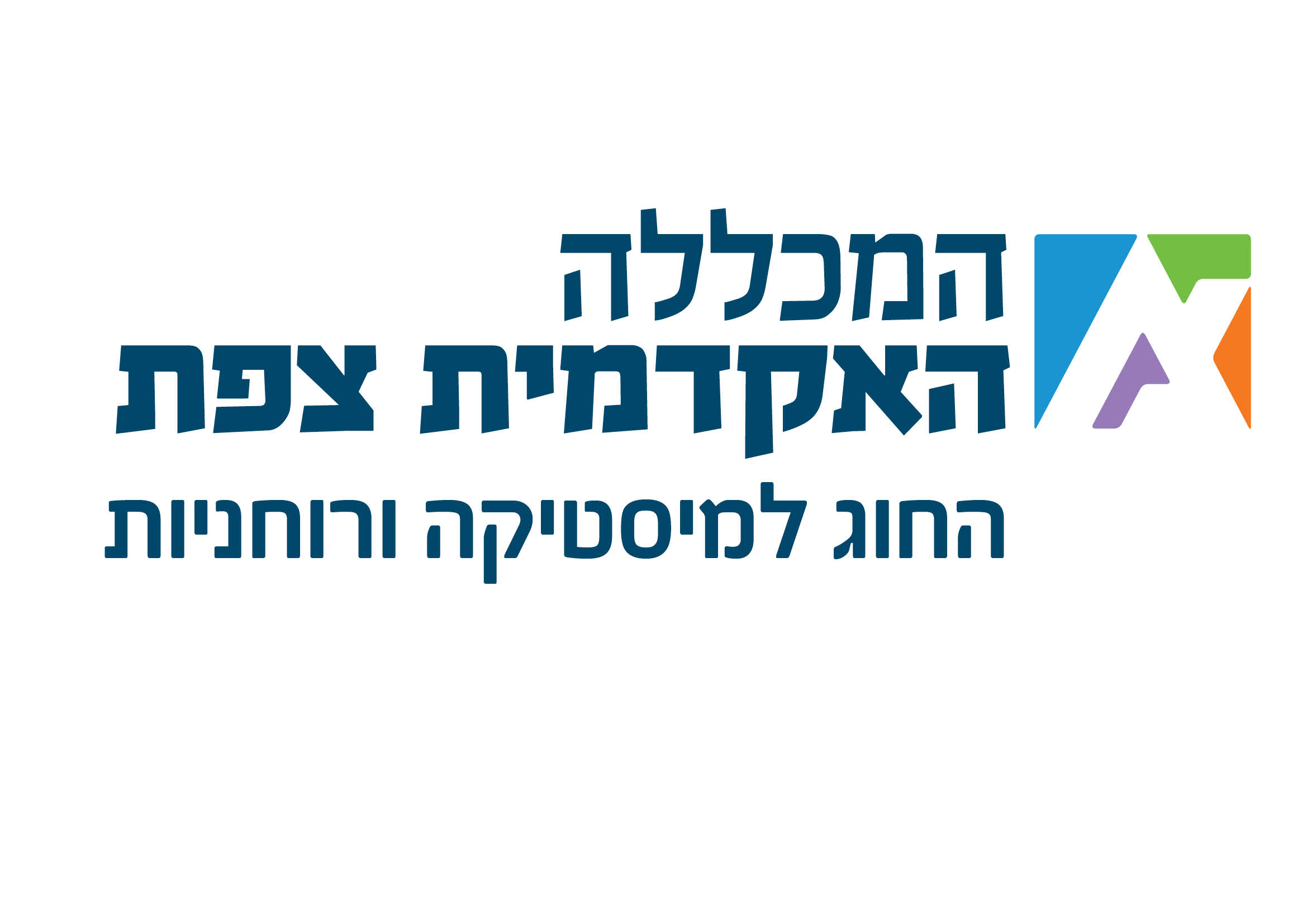 מחוזקים לעולםאברהם טל
ברכות
מלכויות
אני רואה שבחייםהגלגלים מסובבים את כולםהמלחמות, ההיפוכים - בסוף יוצאים מחוזקים לעולם
זכרונות
שופרות
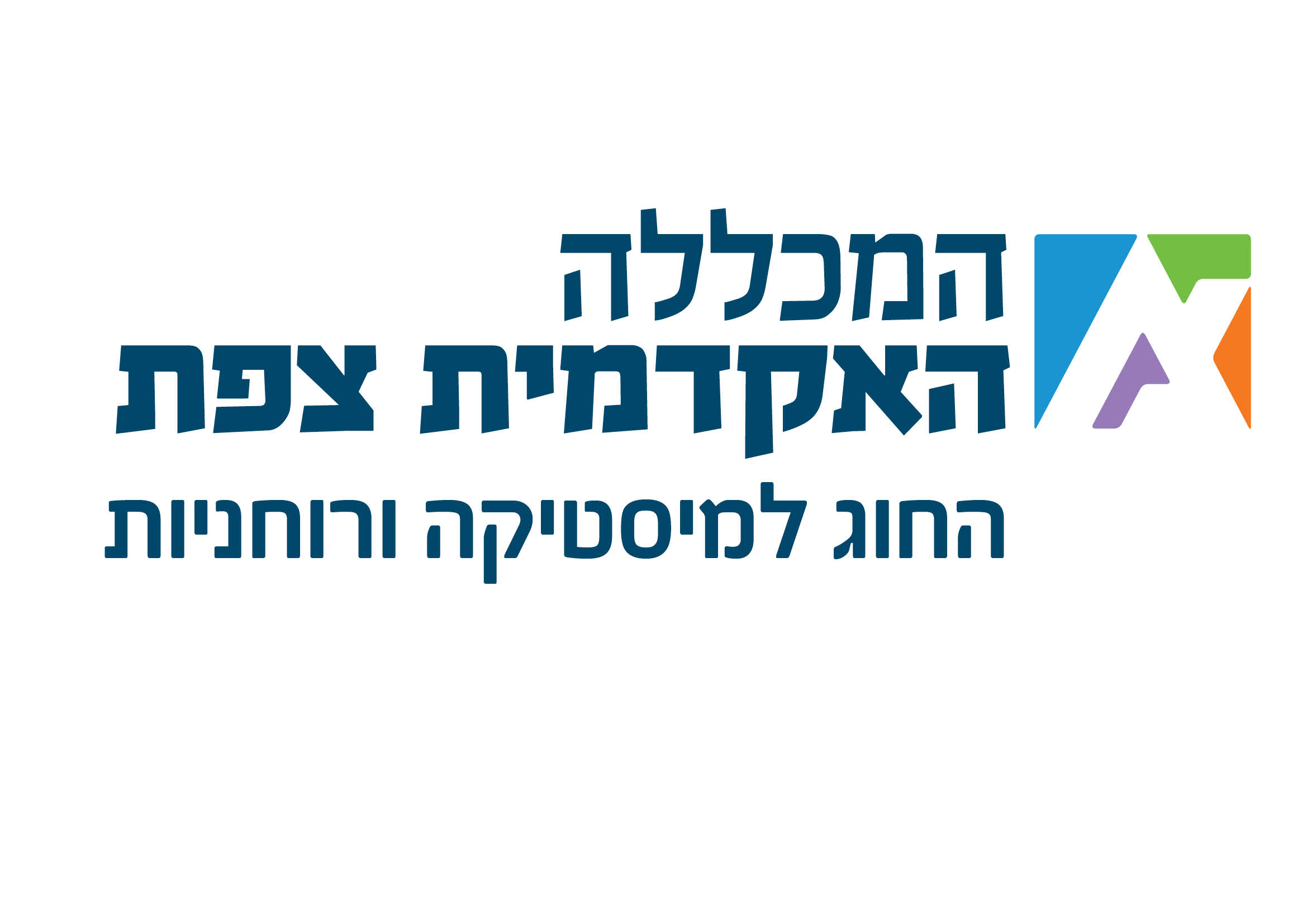 ברכות
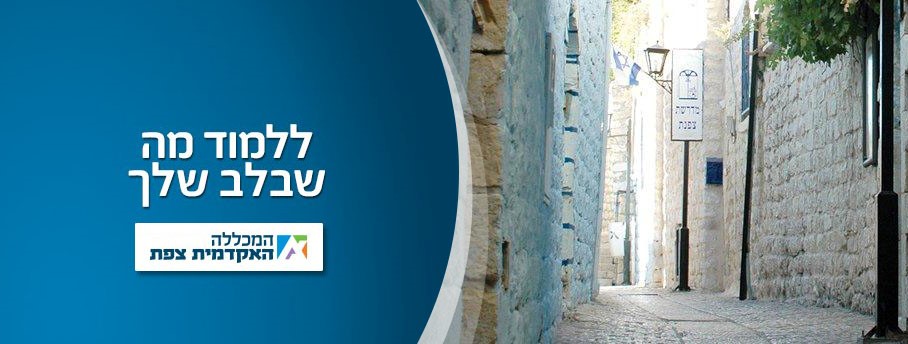 מלכויות
זכרונות
שופרות
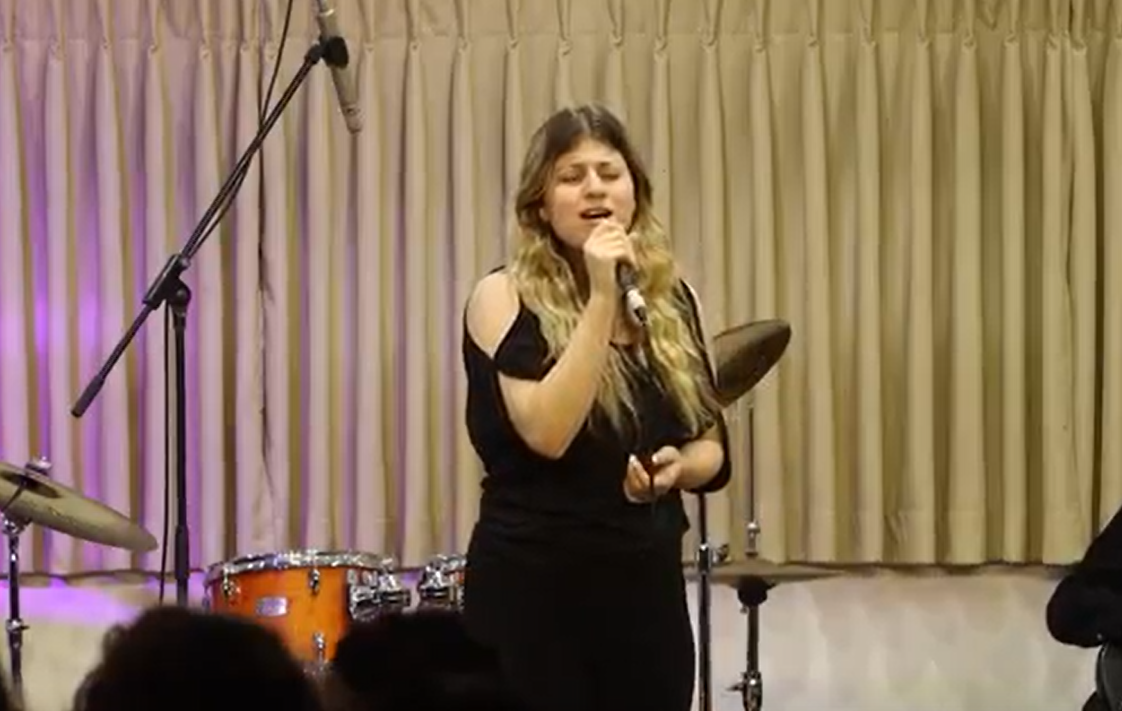